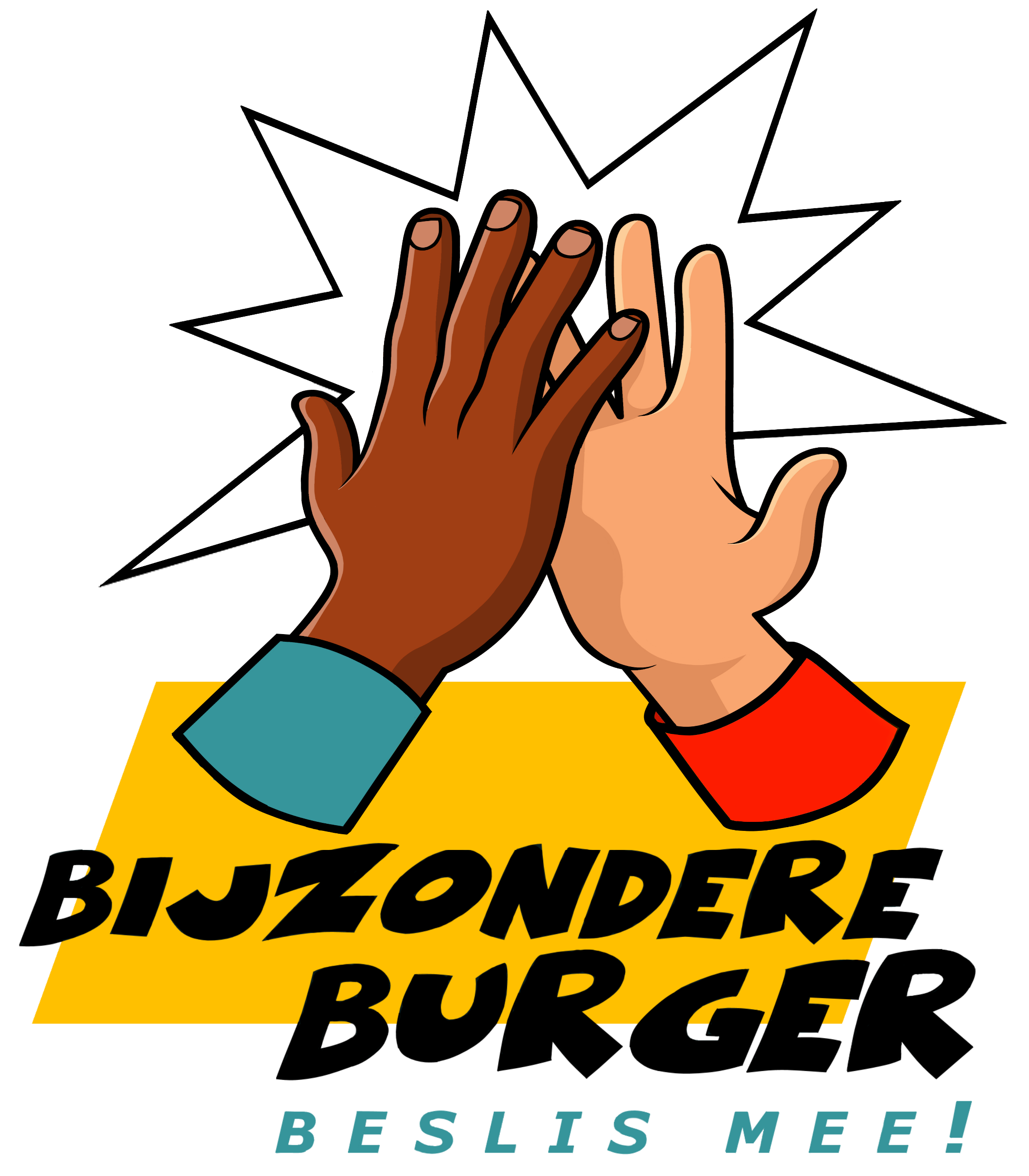 Gemeenteraad
Les 6
6.1 Vorige keer
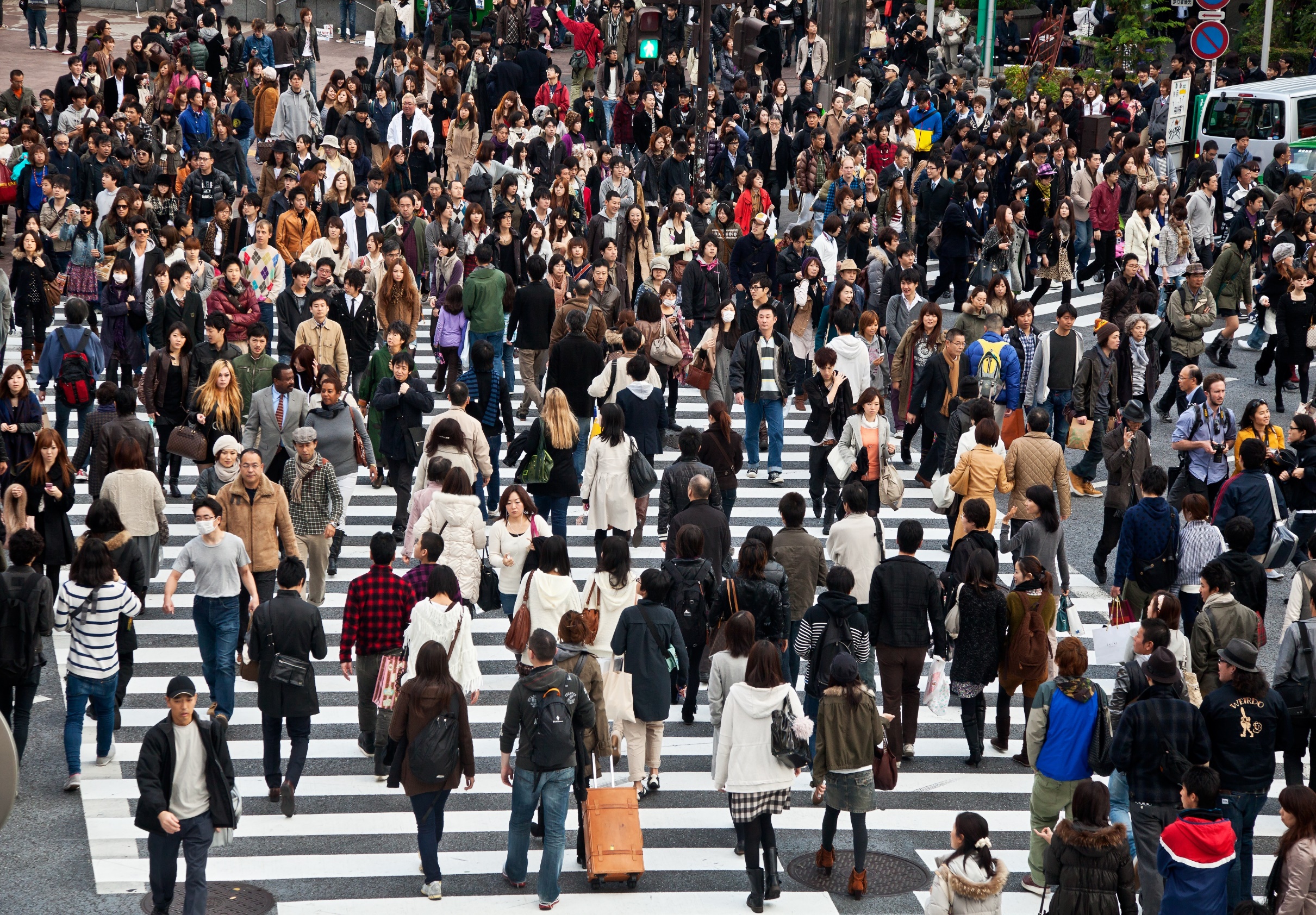 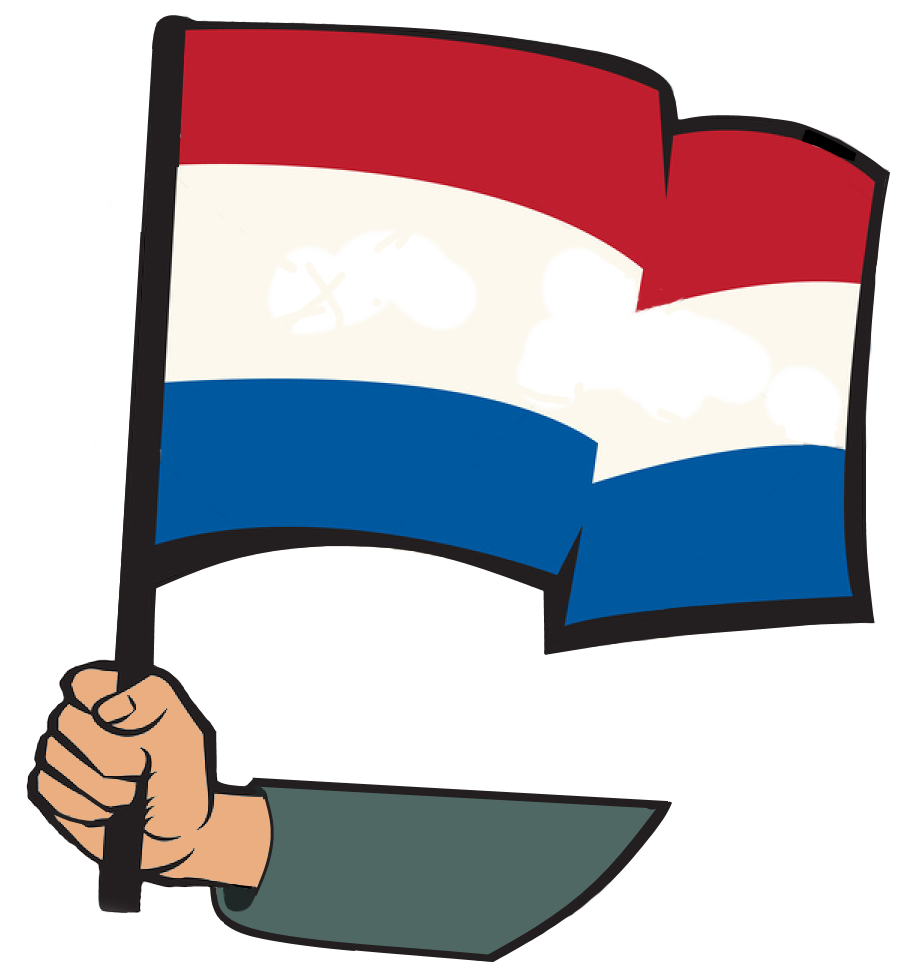 Elke mening telt
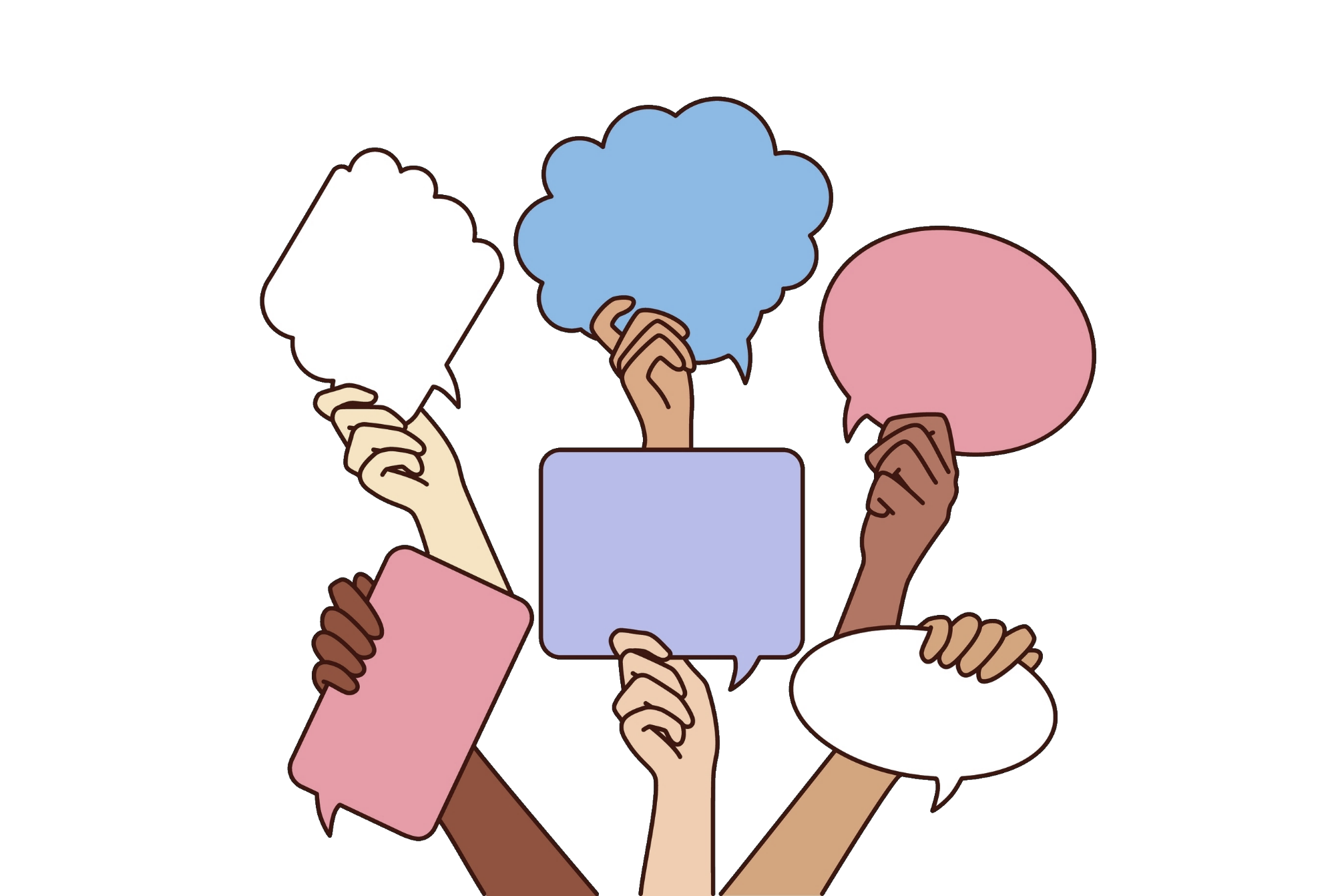 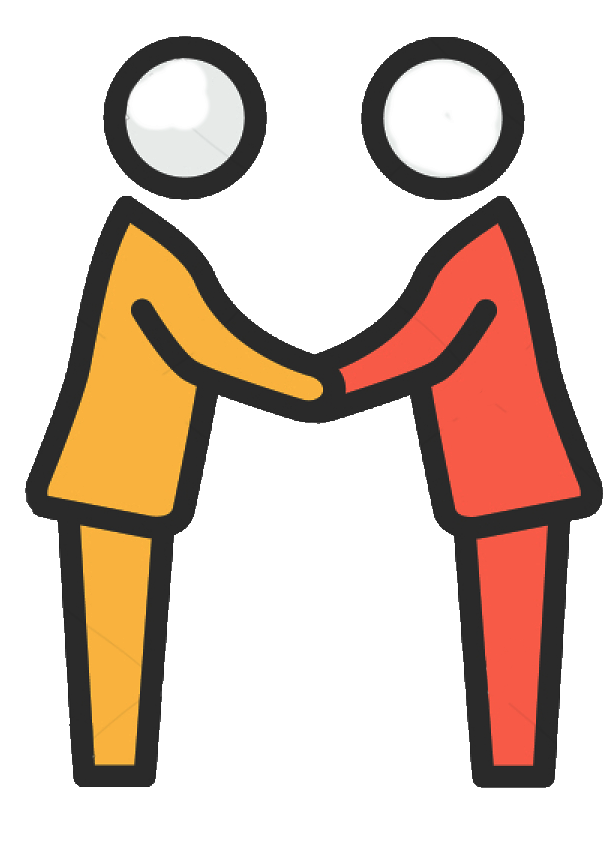 respect
Als er iets te kiezen valt
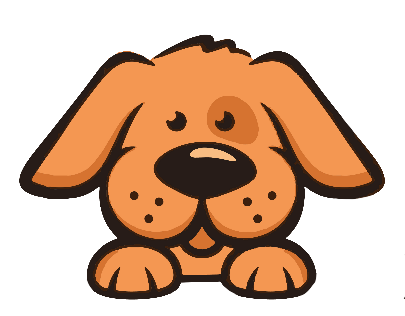 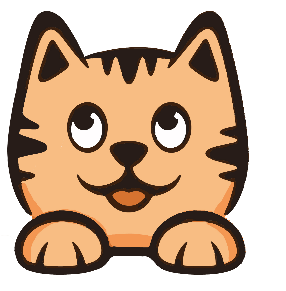 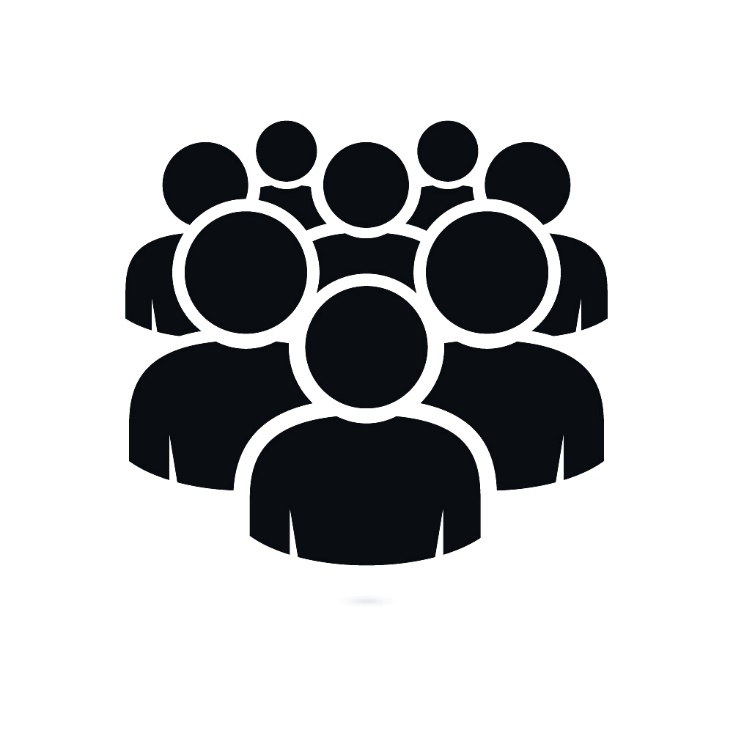 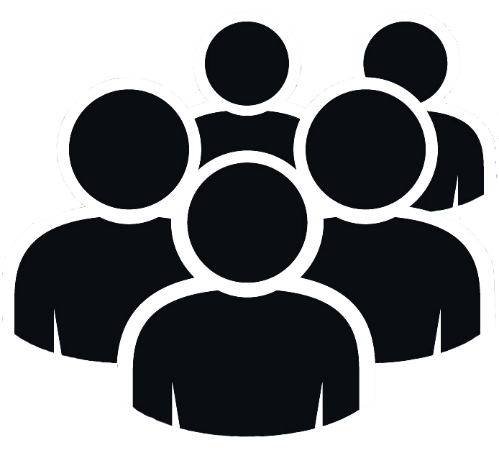 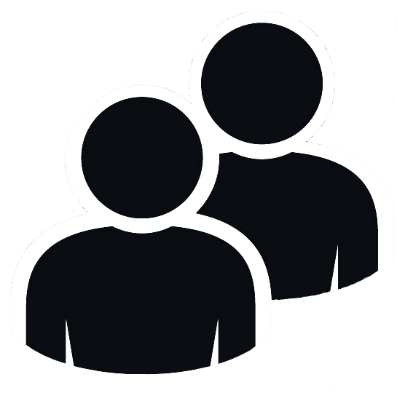 minderheid
meerderheid
1 groep
Democratie
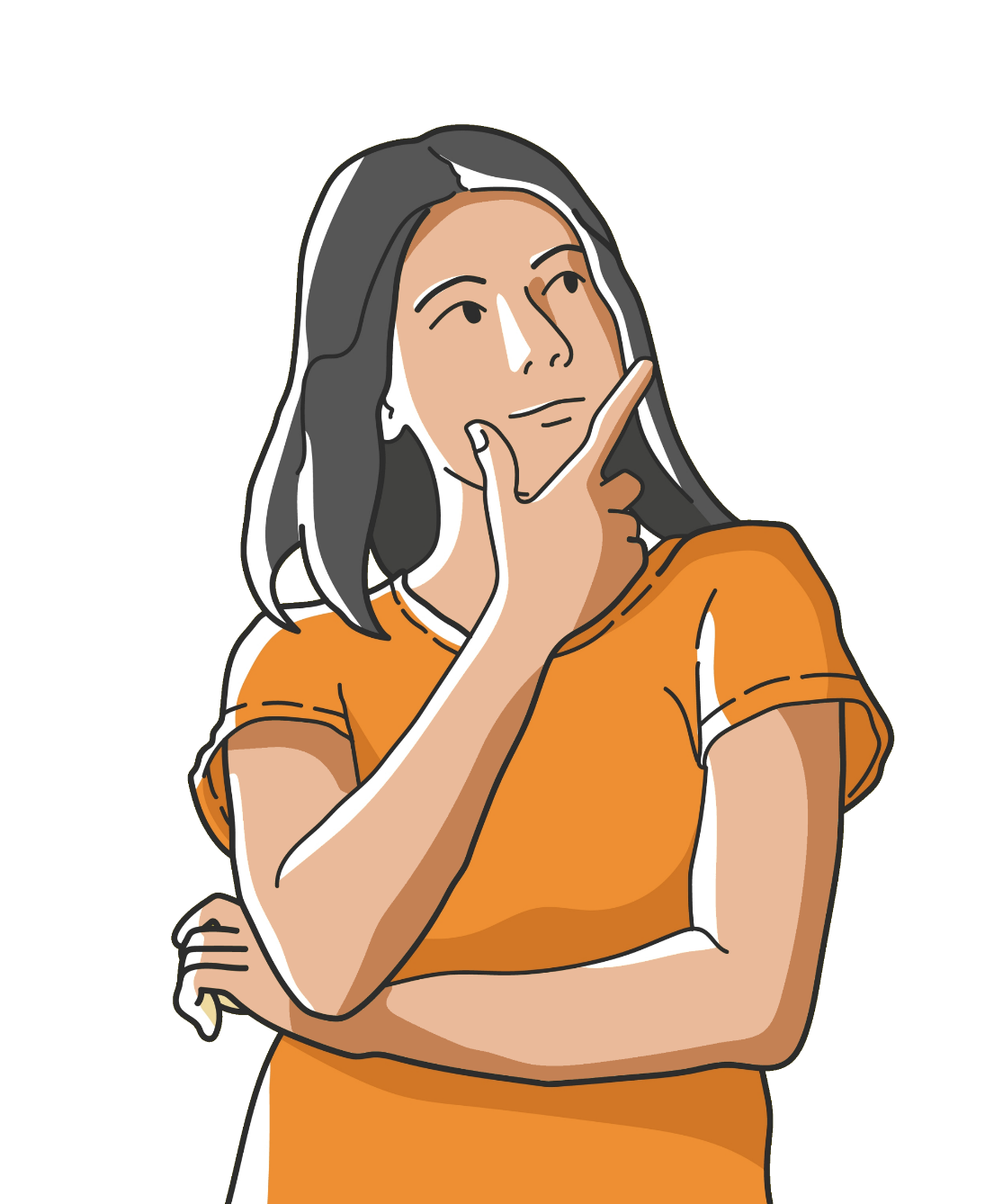 Hoe maken we plannen
waar de meeste mensen
tevreden over zijn?
Deal!
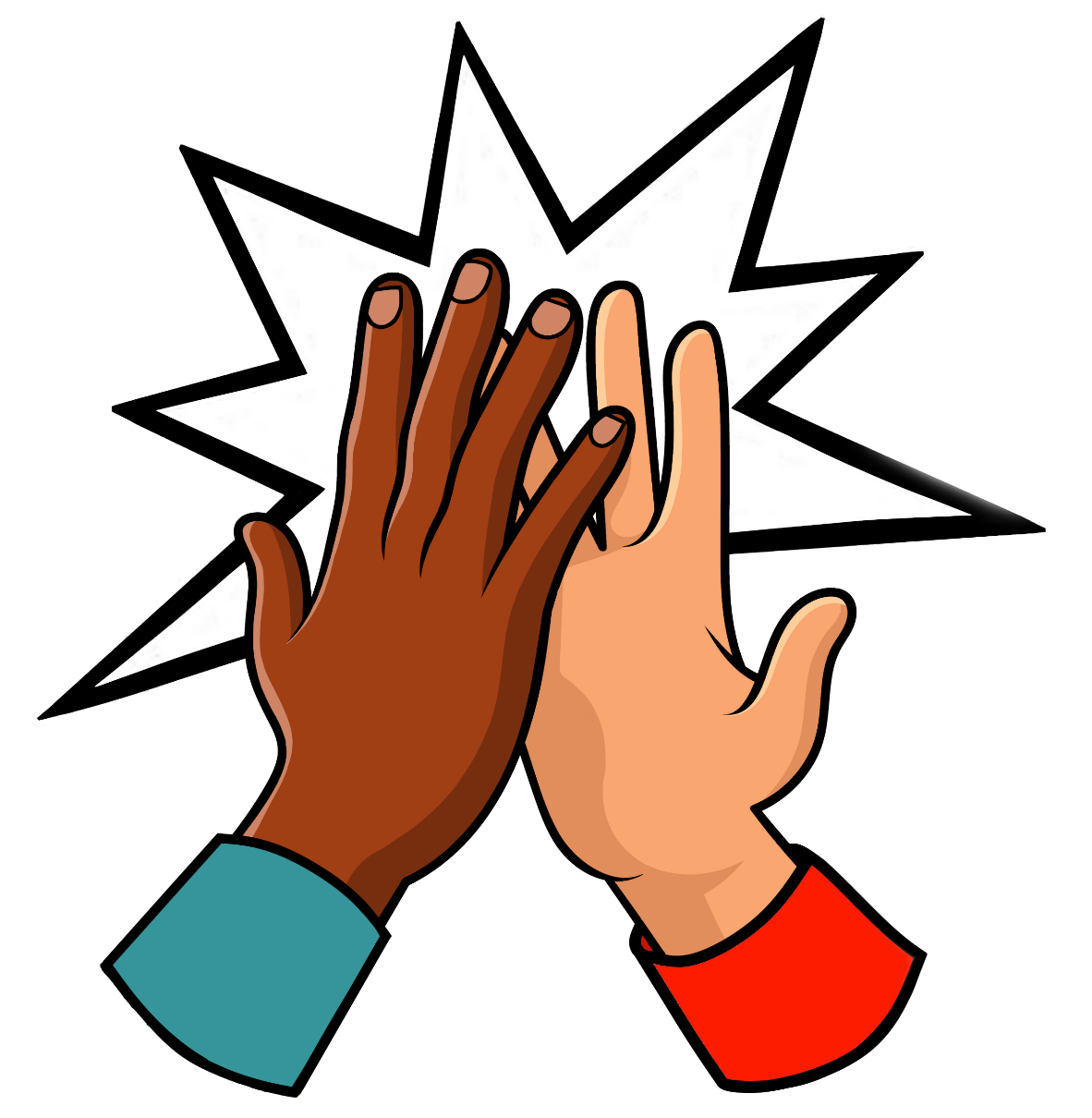 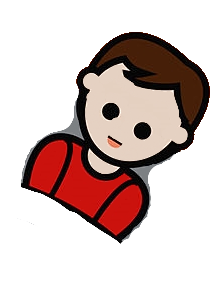 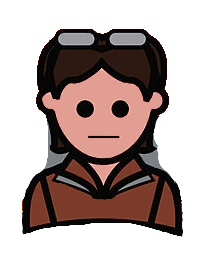 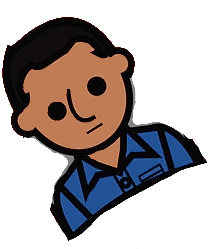 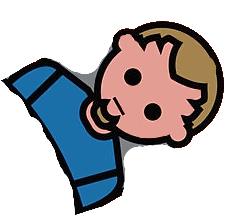 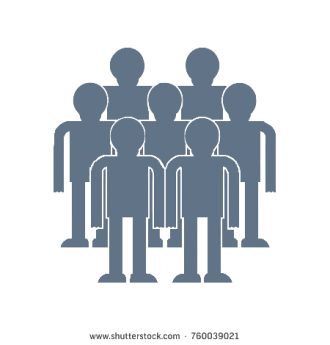 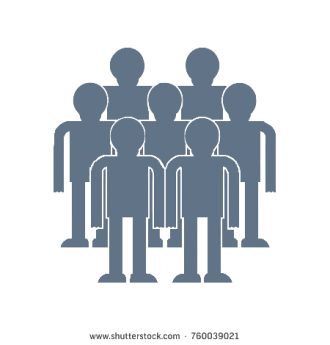 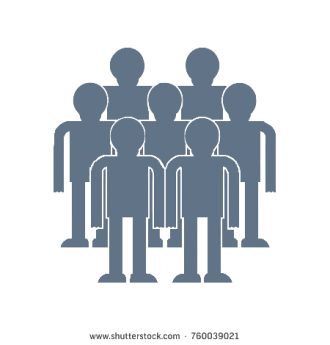 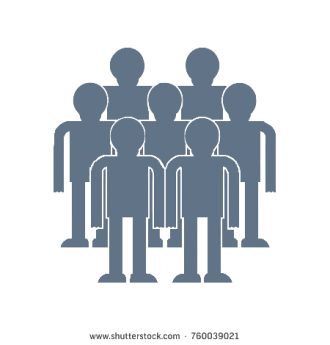 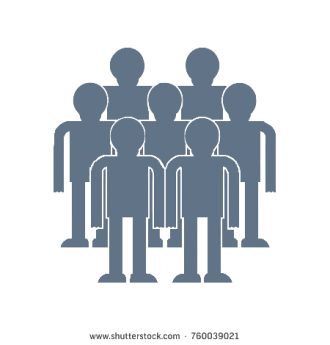 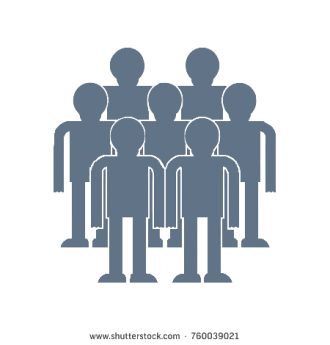 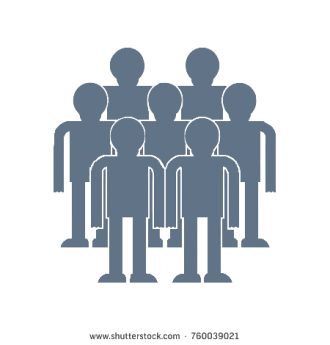 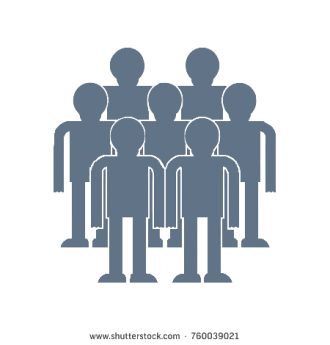 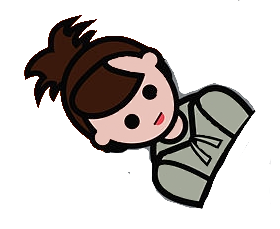 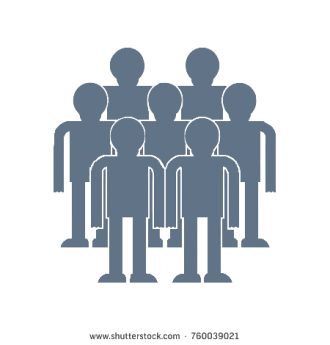 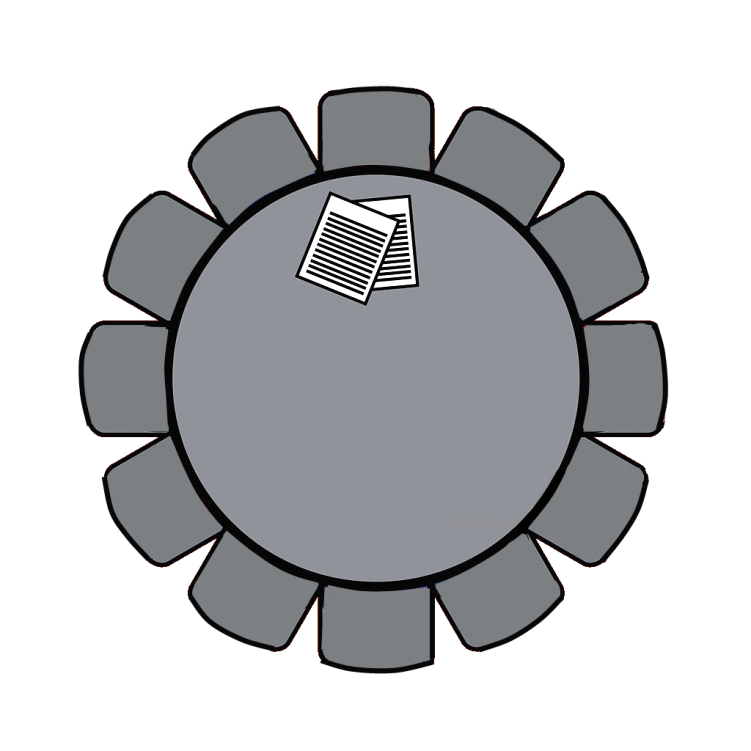 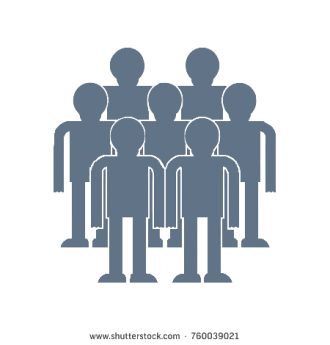 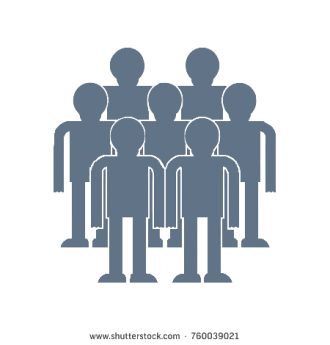 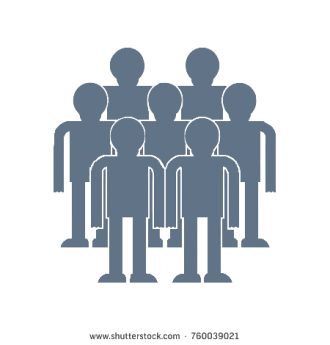 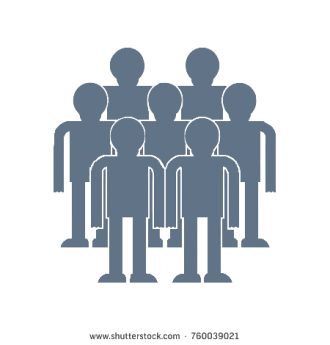 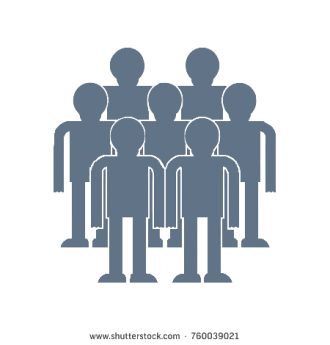 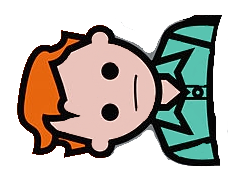 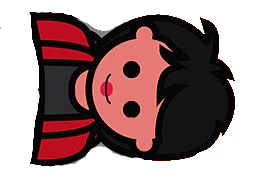 vergadertafel
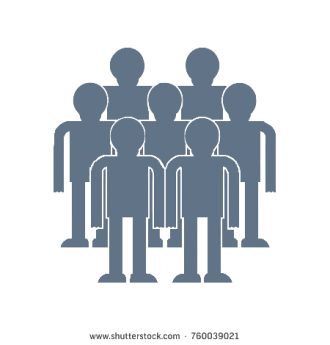 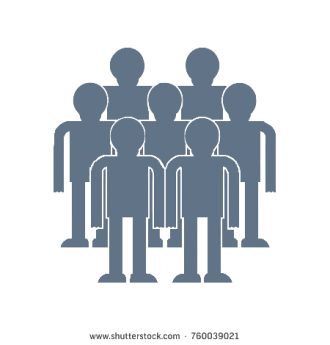 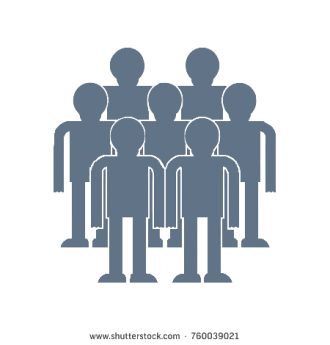 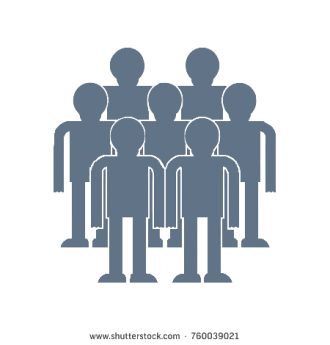 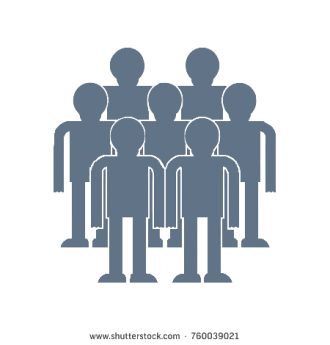 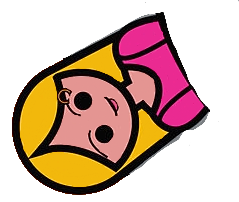 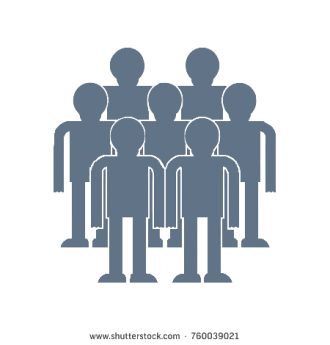 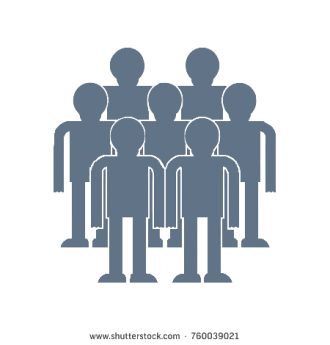 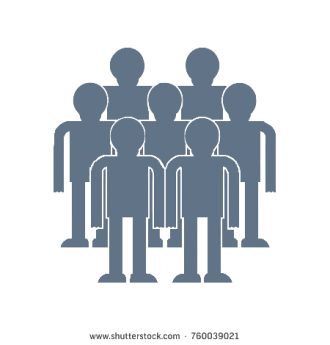 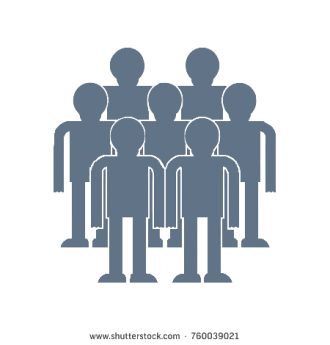 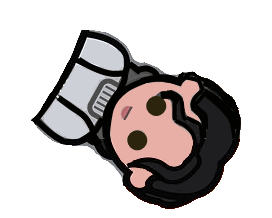 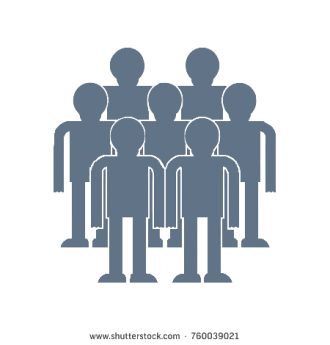 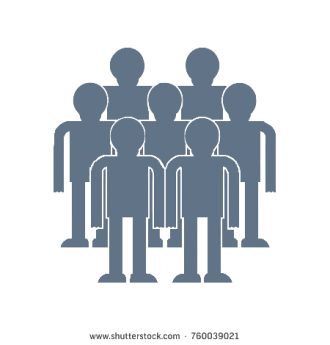 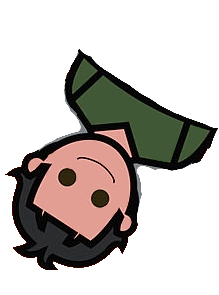 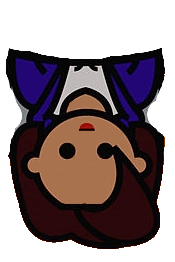 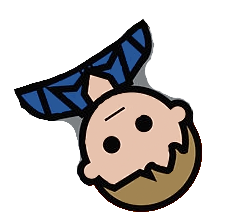 Politieke partijen
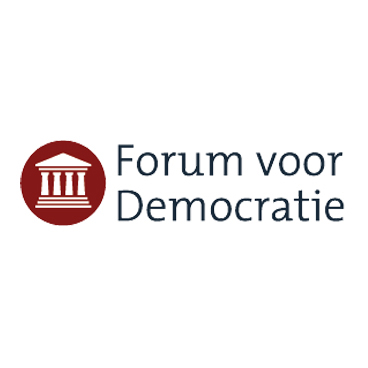 FVD
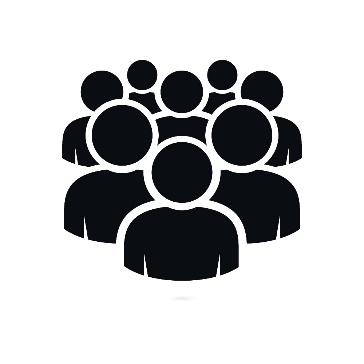 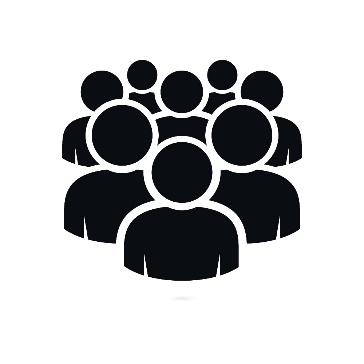 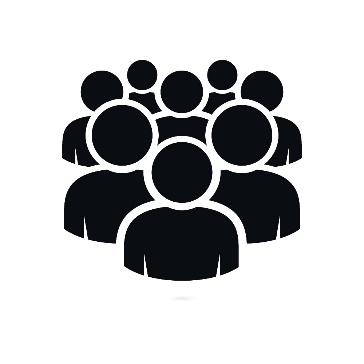 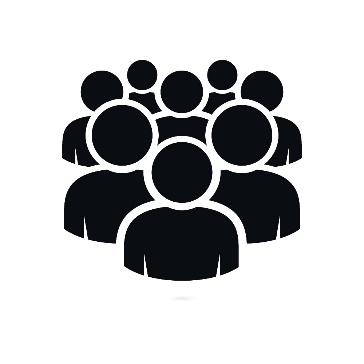 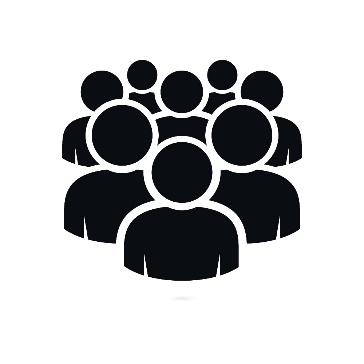 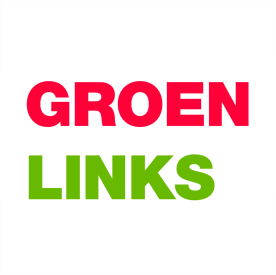 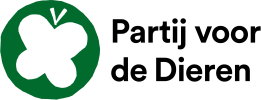 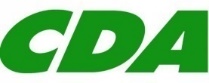 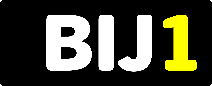 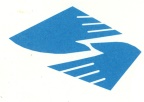 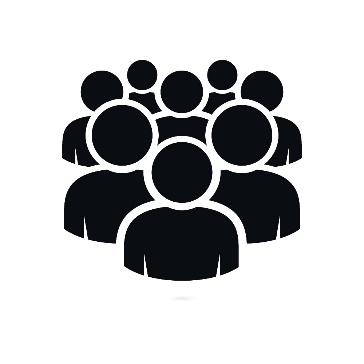 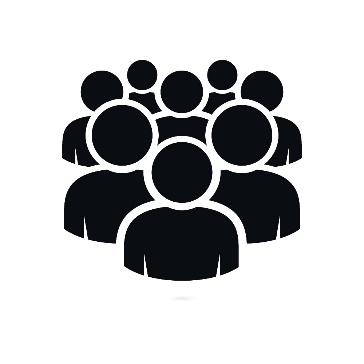 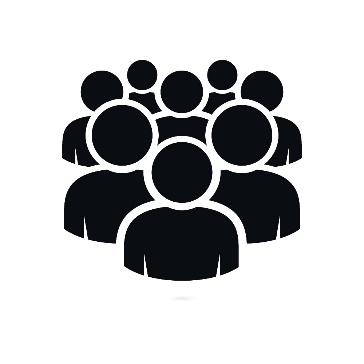 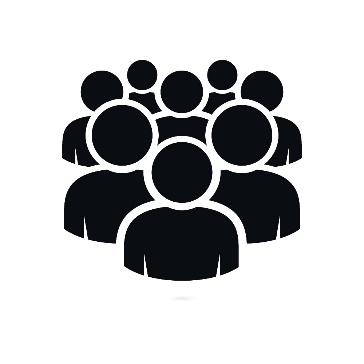 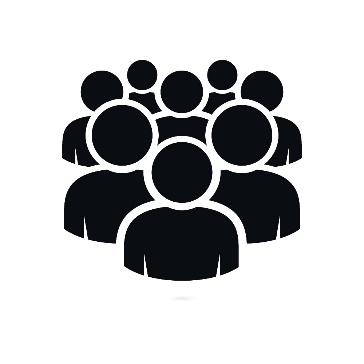 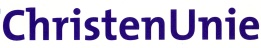 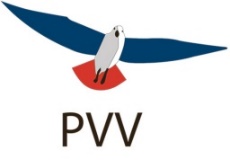 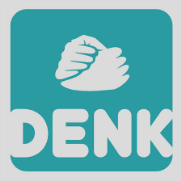 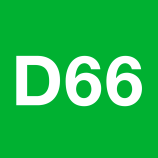 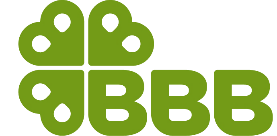 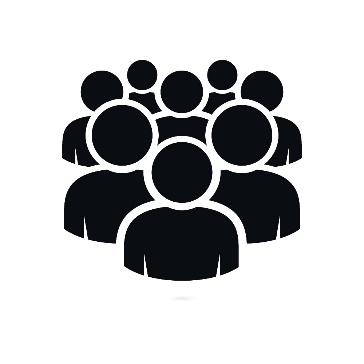 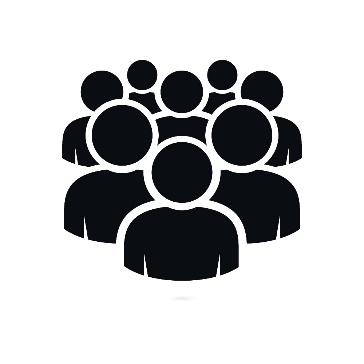 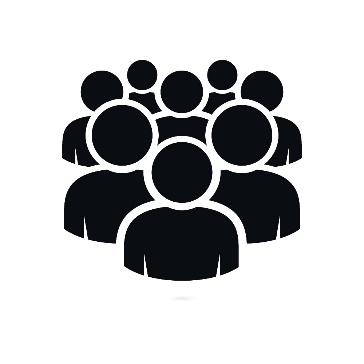 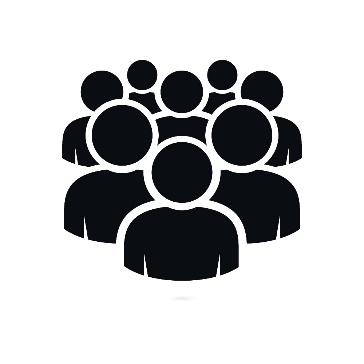 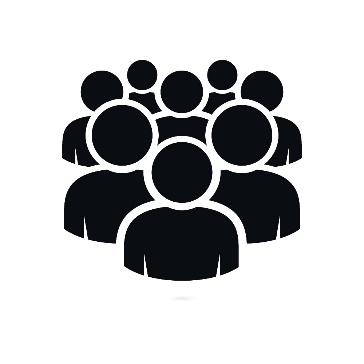 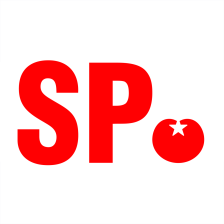 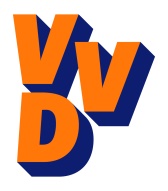 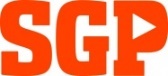 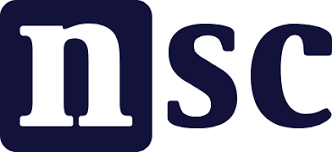 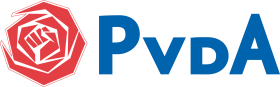 Democratie = je verlies nemen
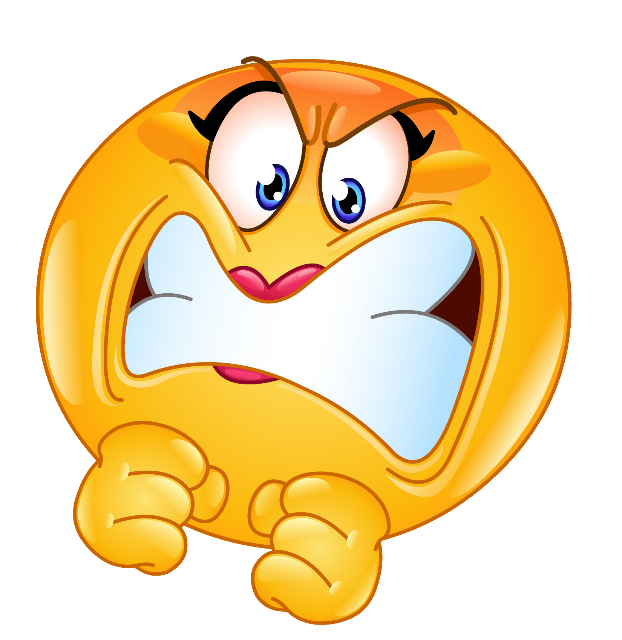 Volgende keer beter!
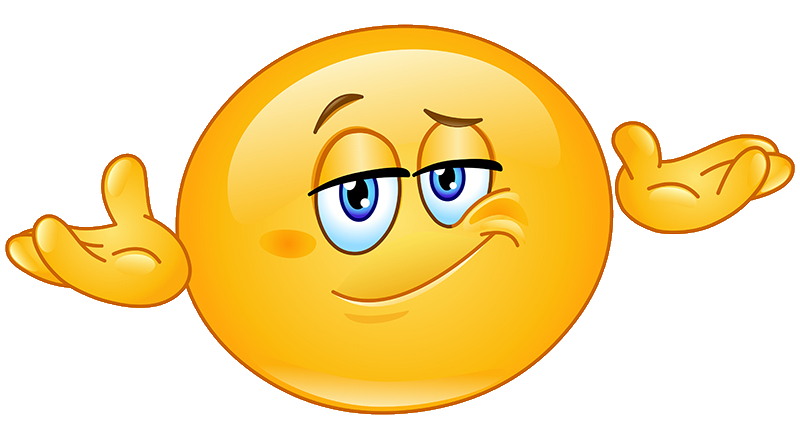 6.2 De gemeente
De aarde
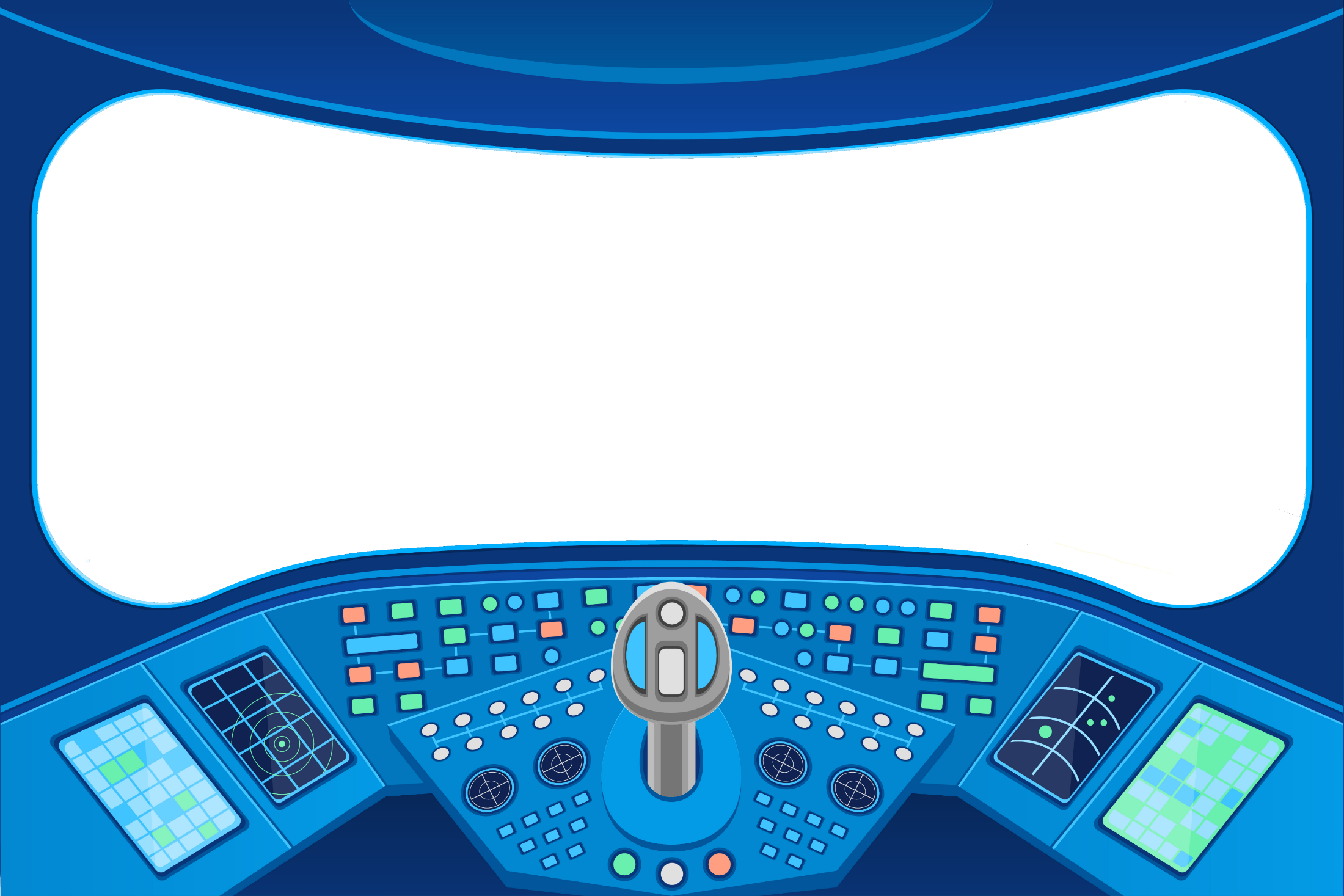 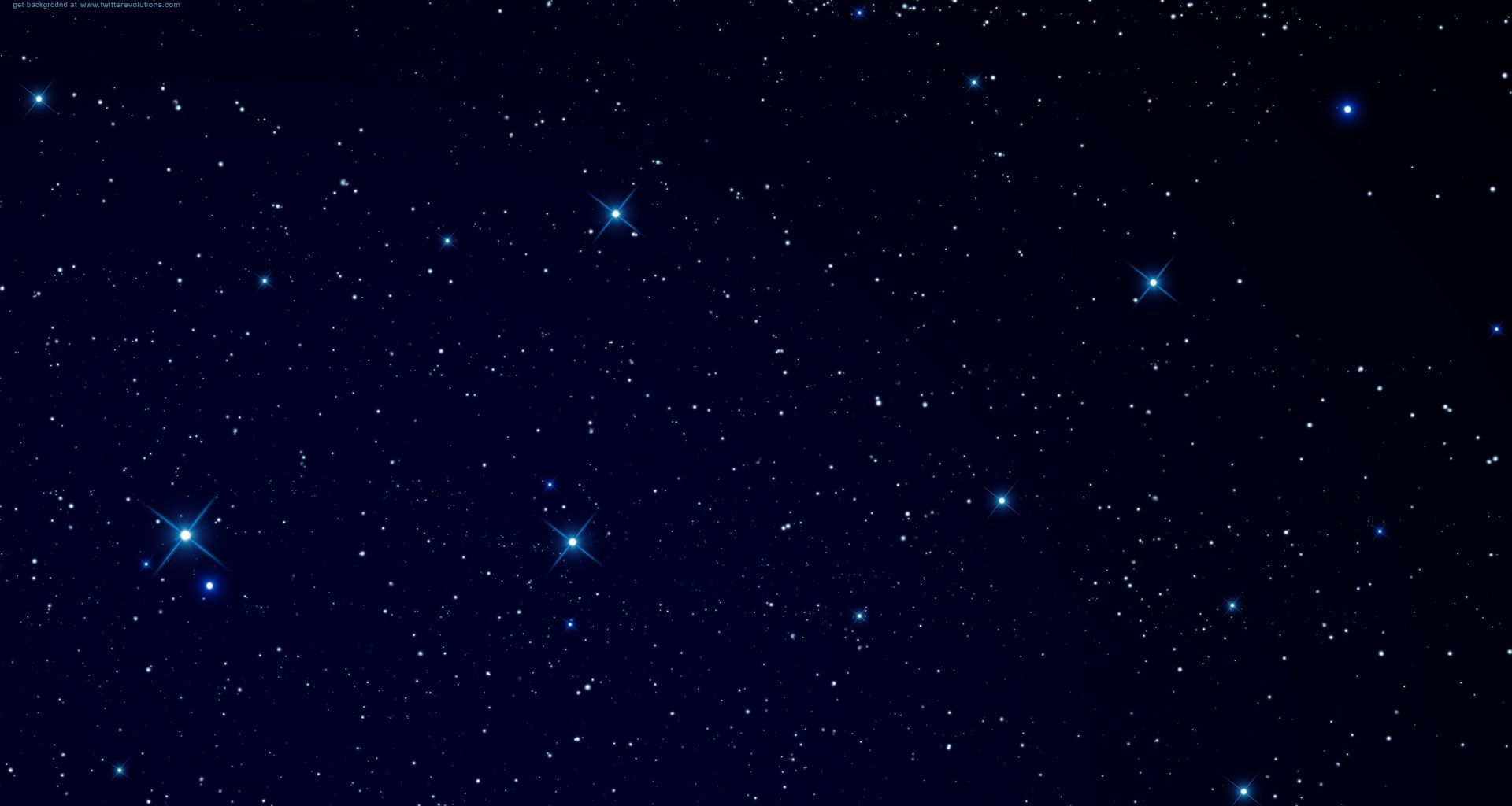 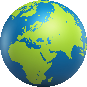 De aarde
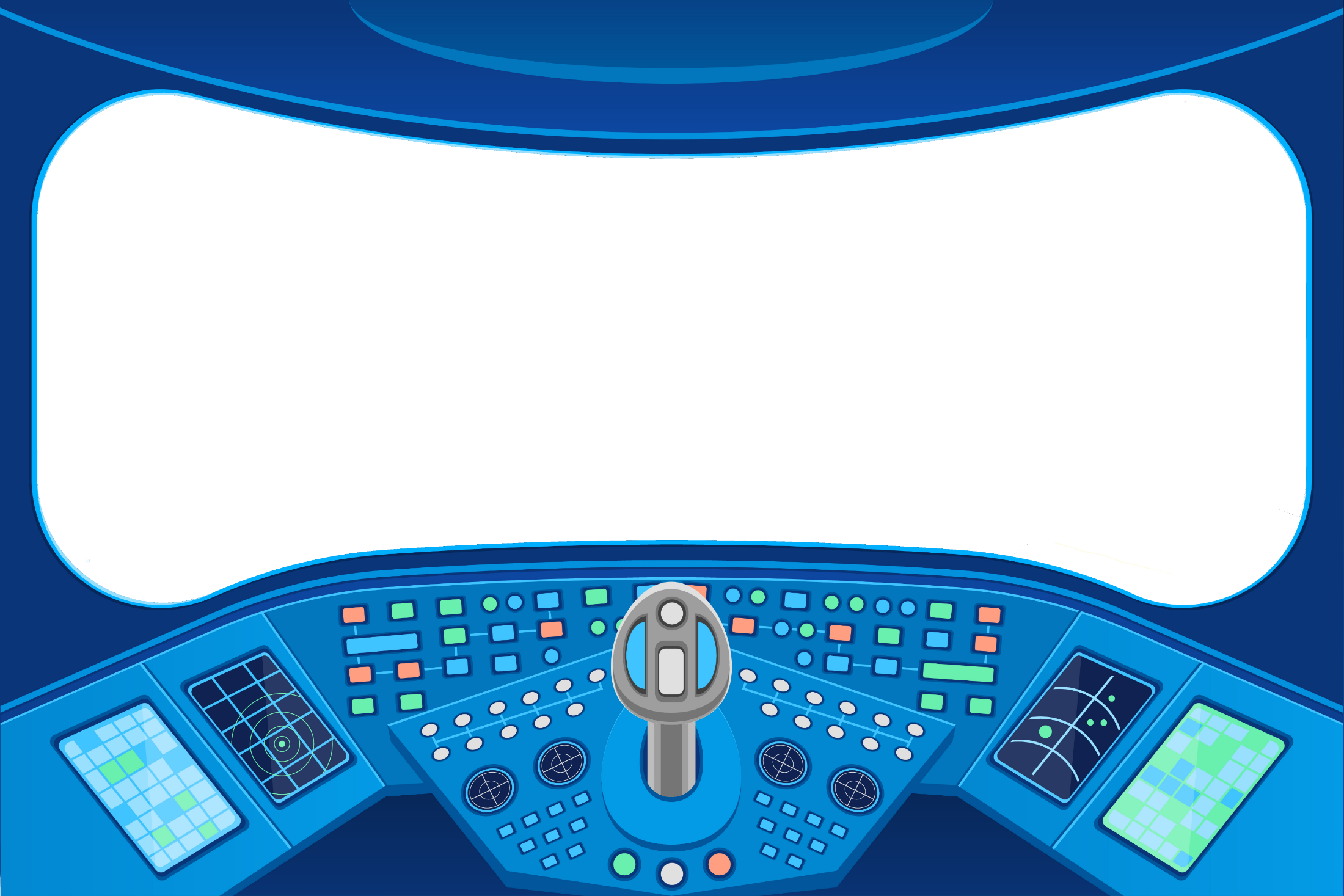 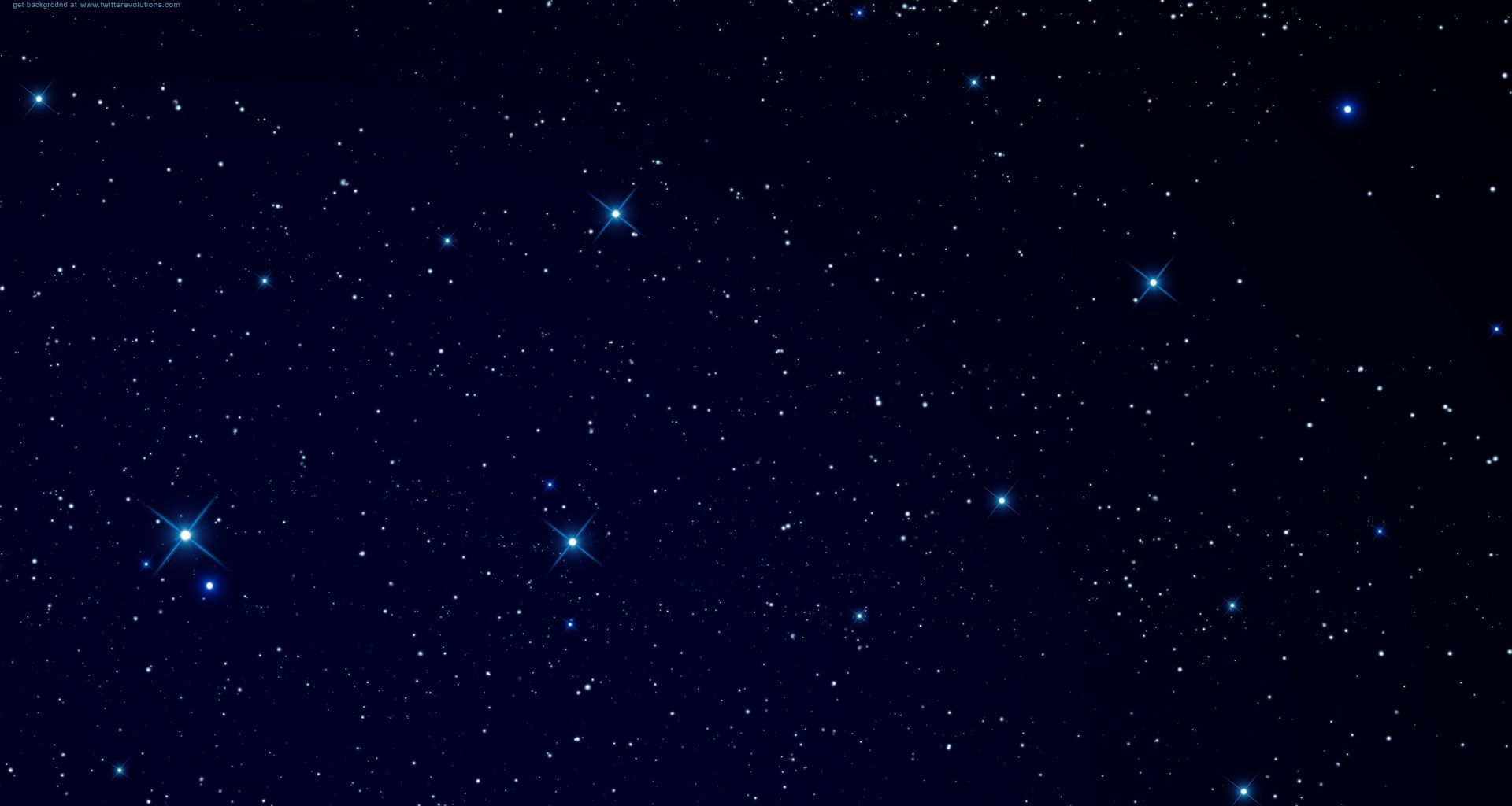 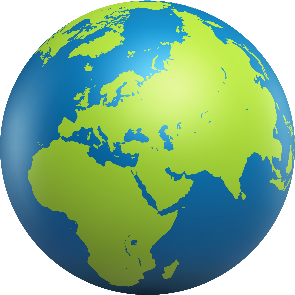 De aarde
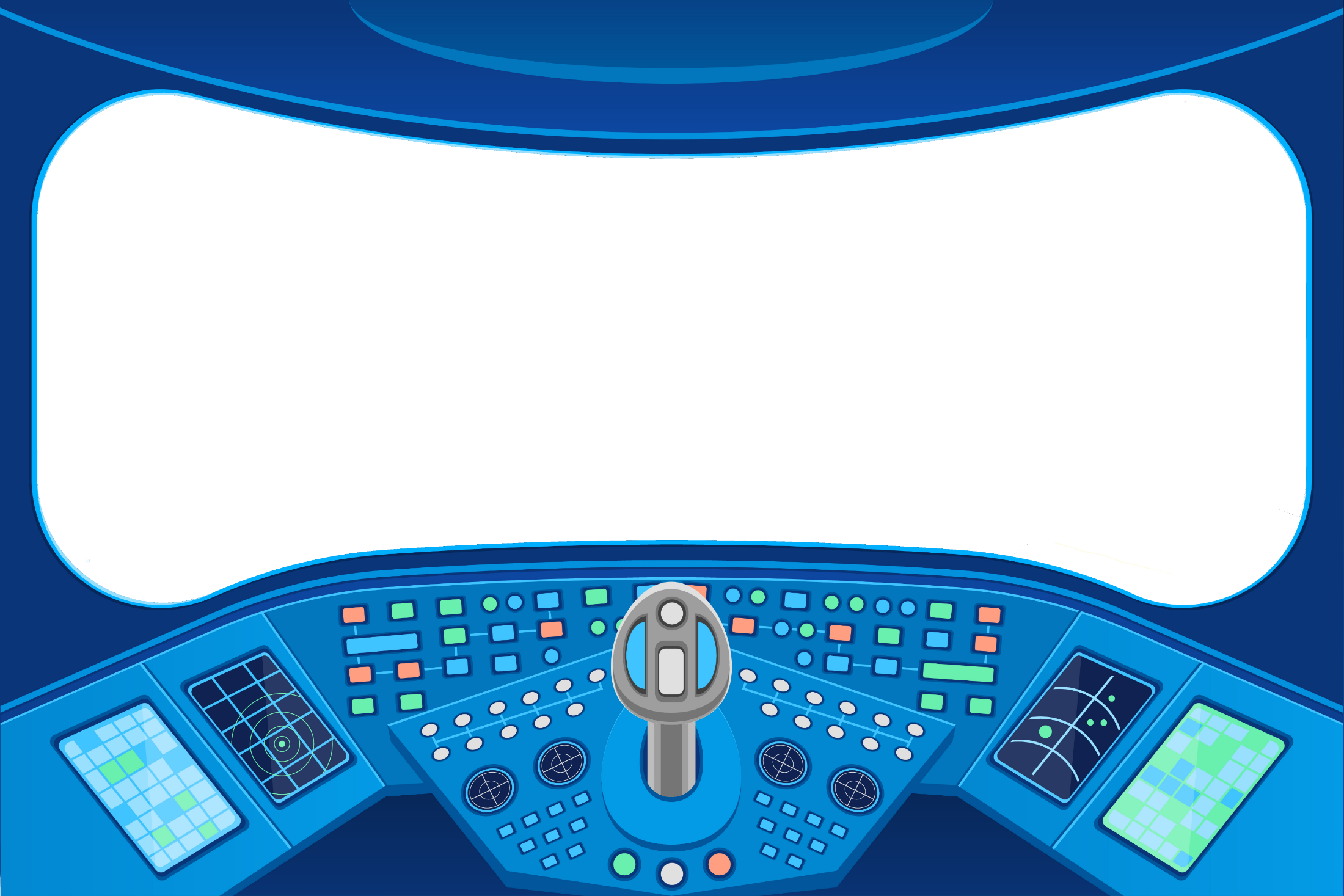 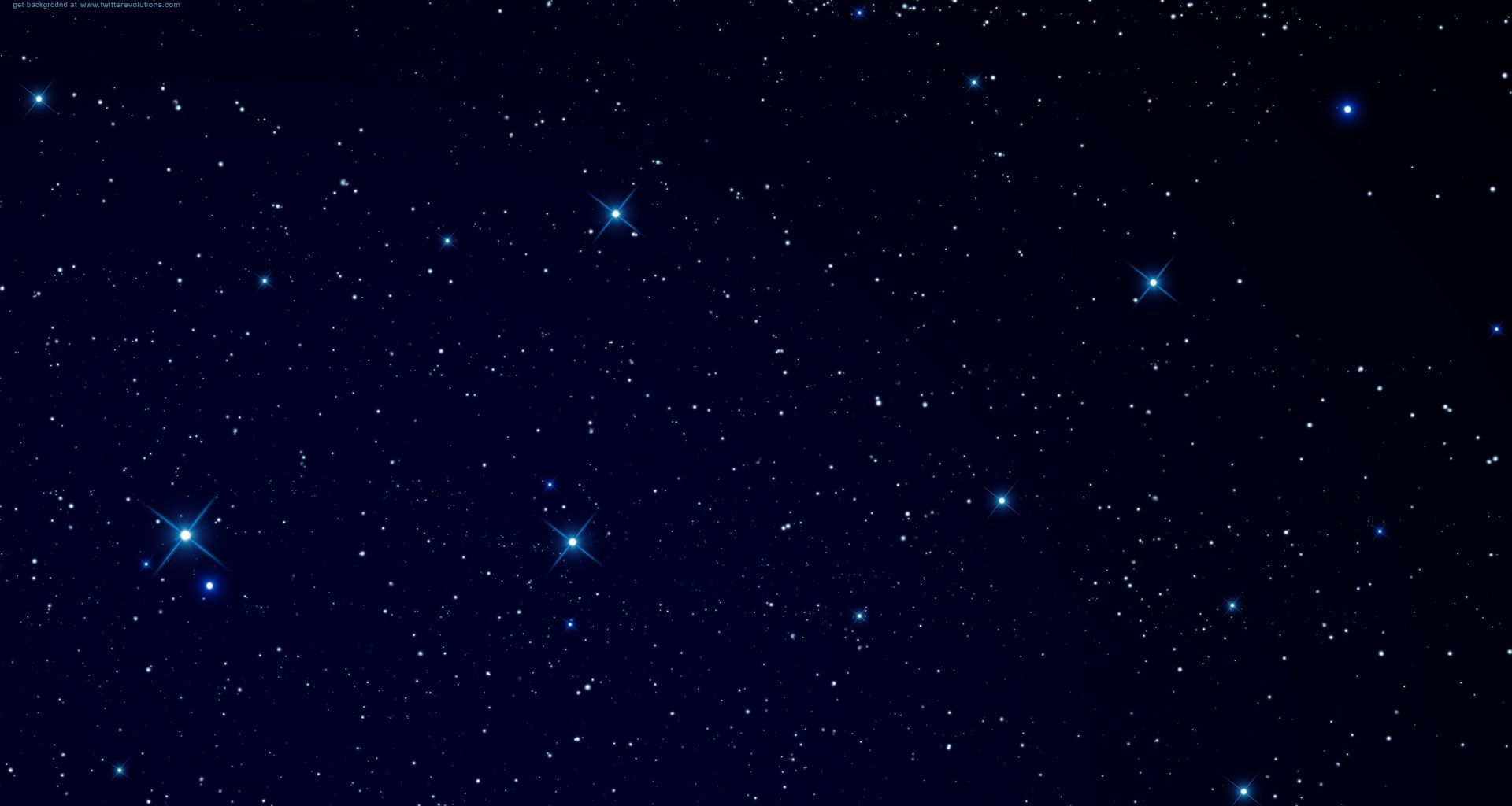 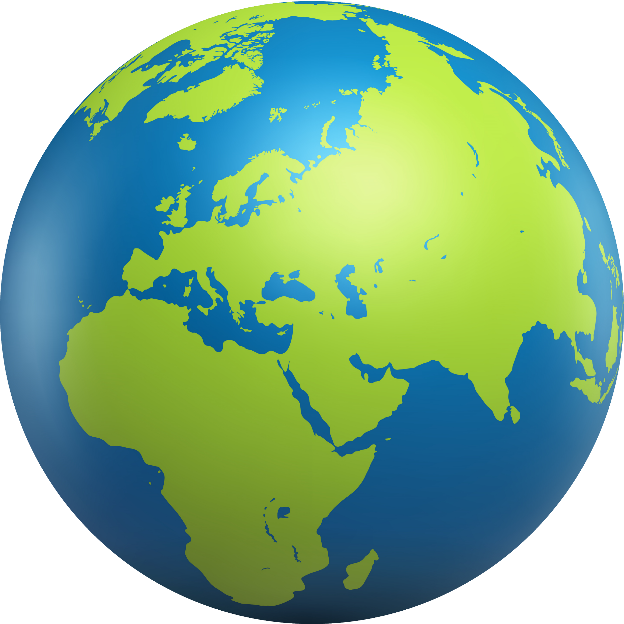 De aarde
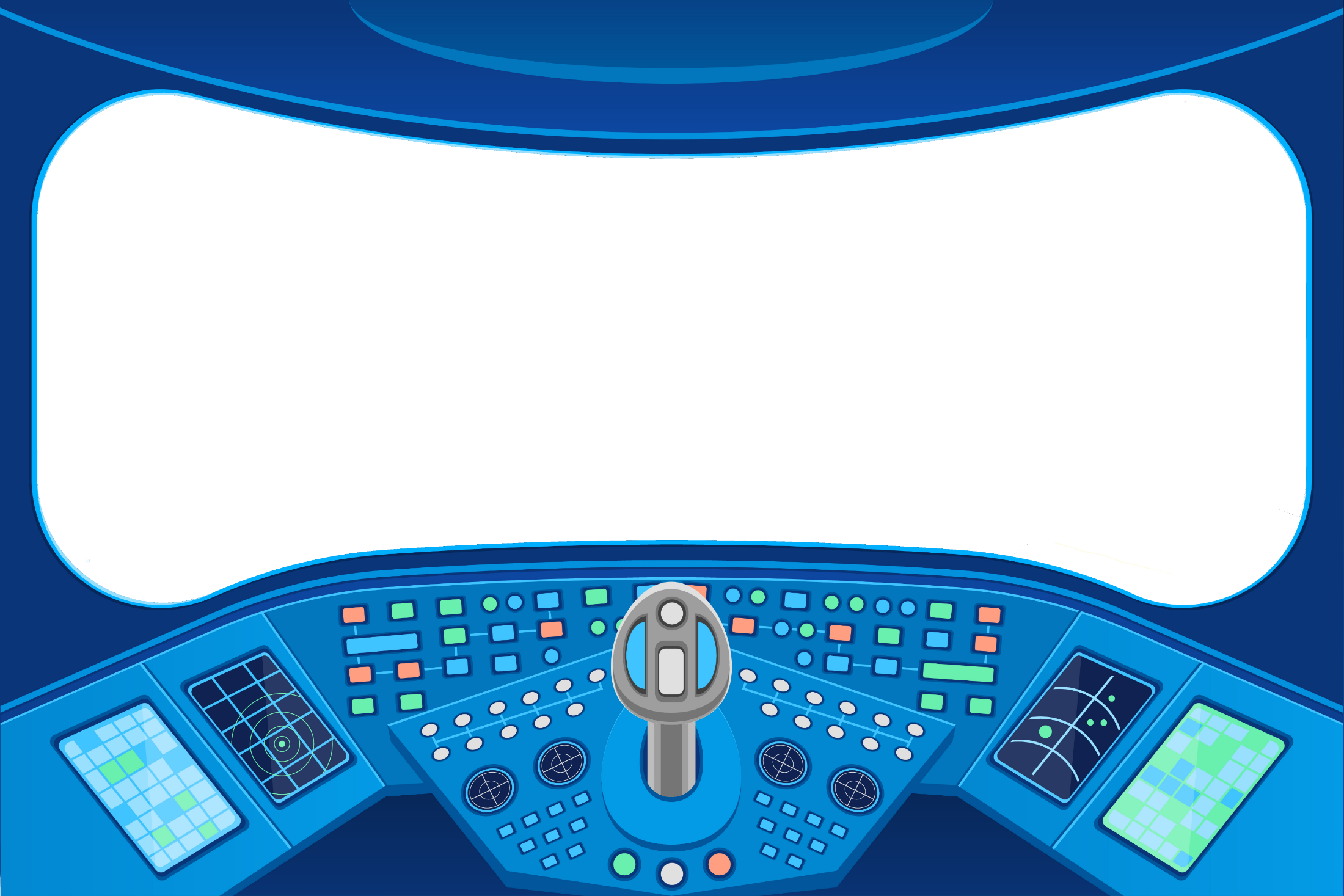 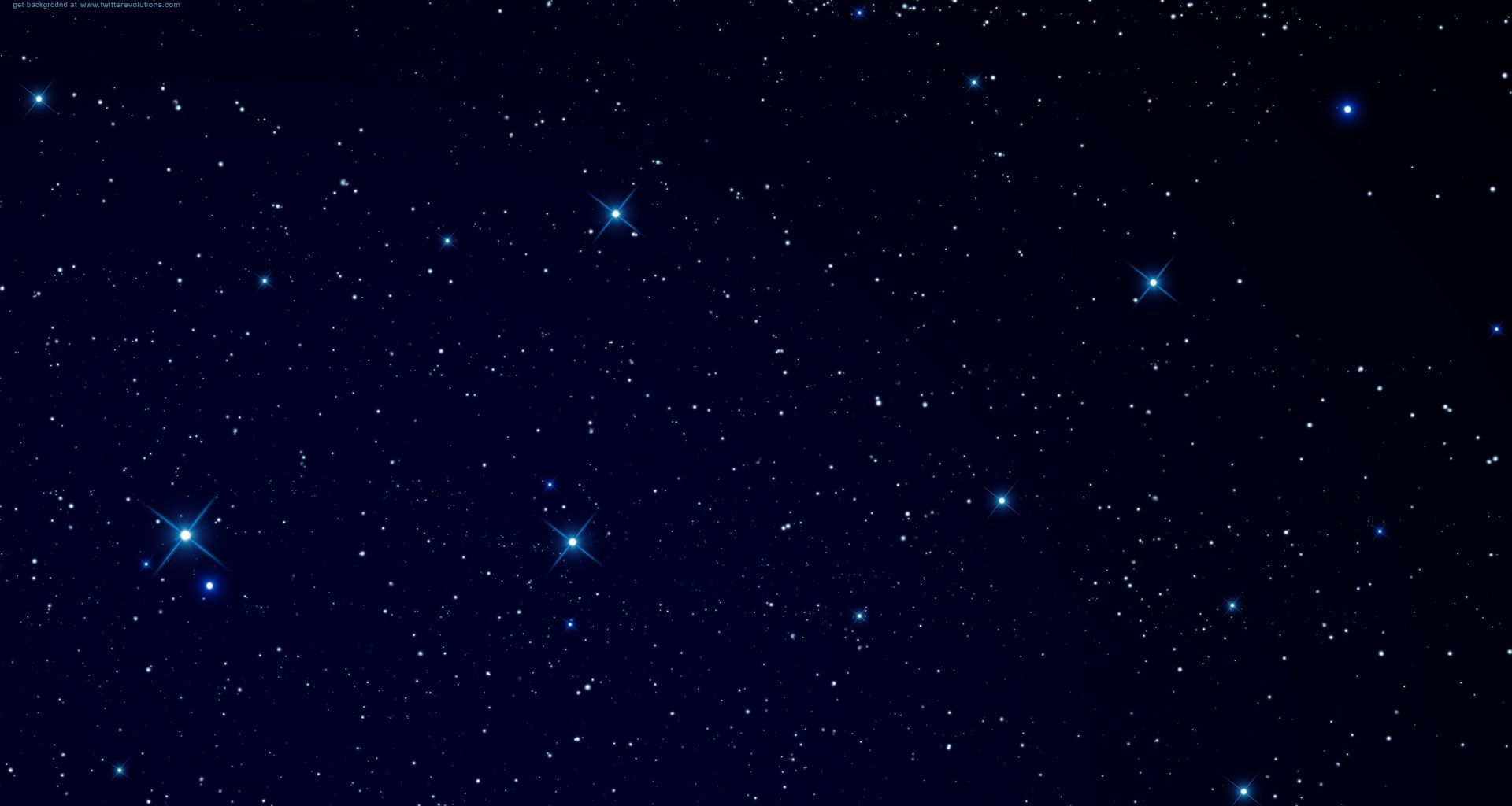 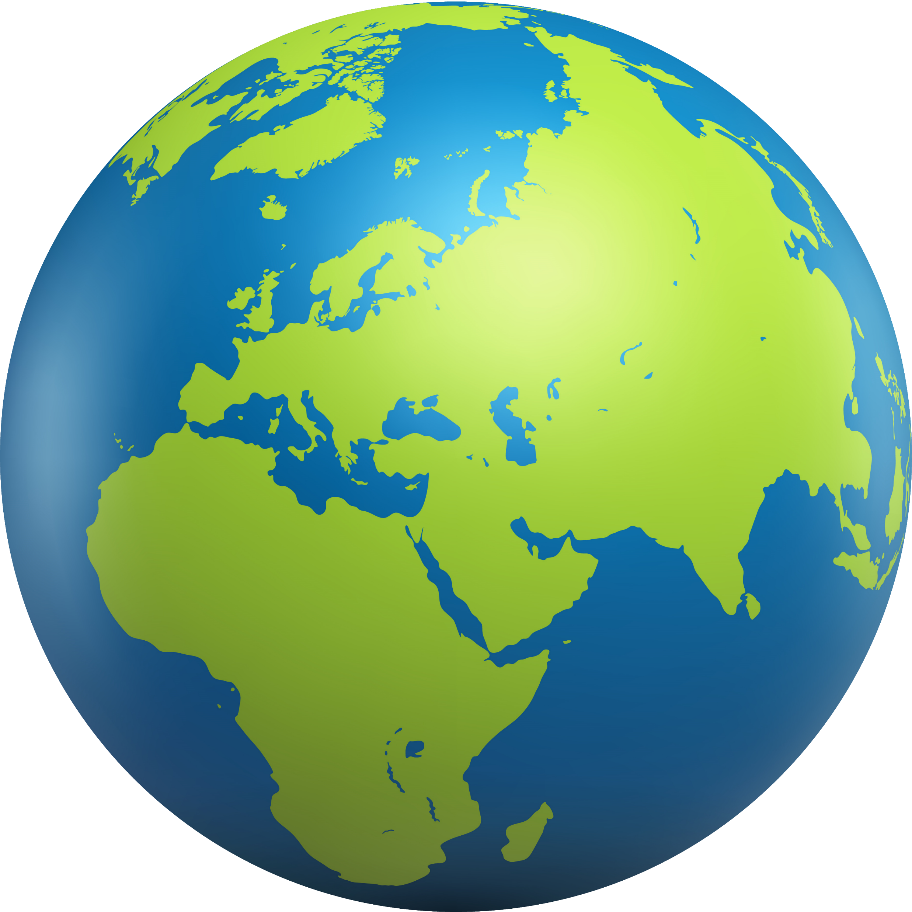 De aarde
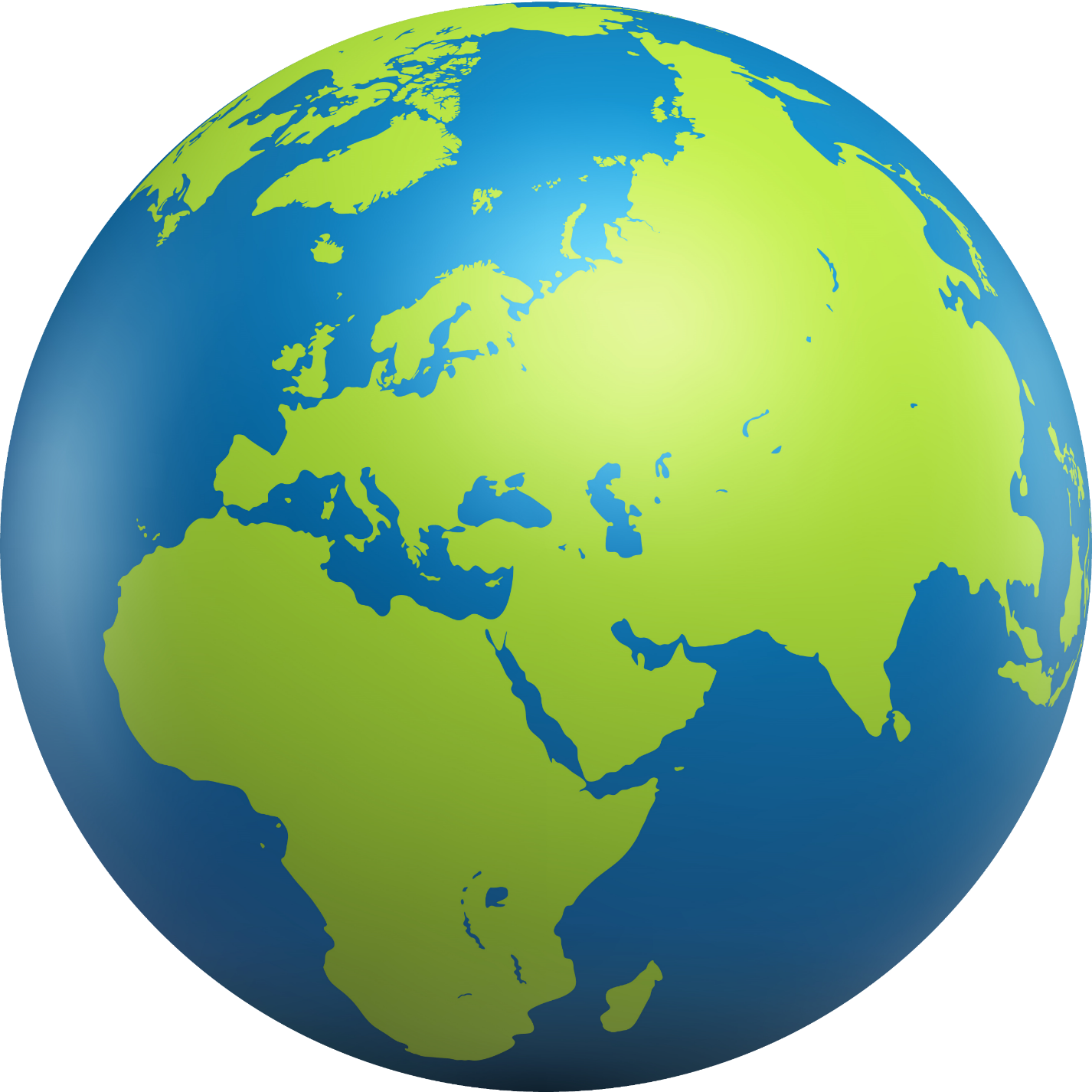 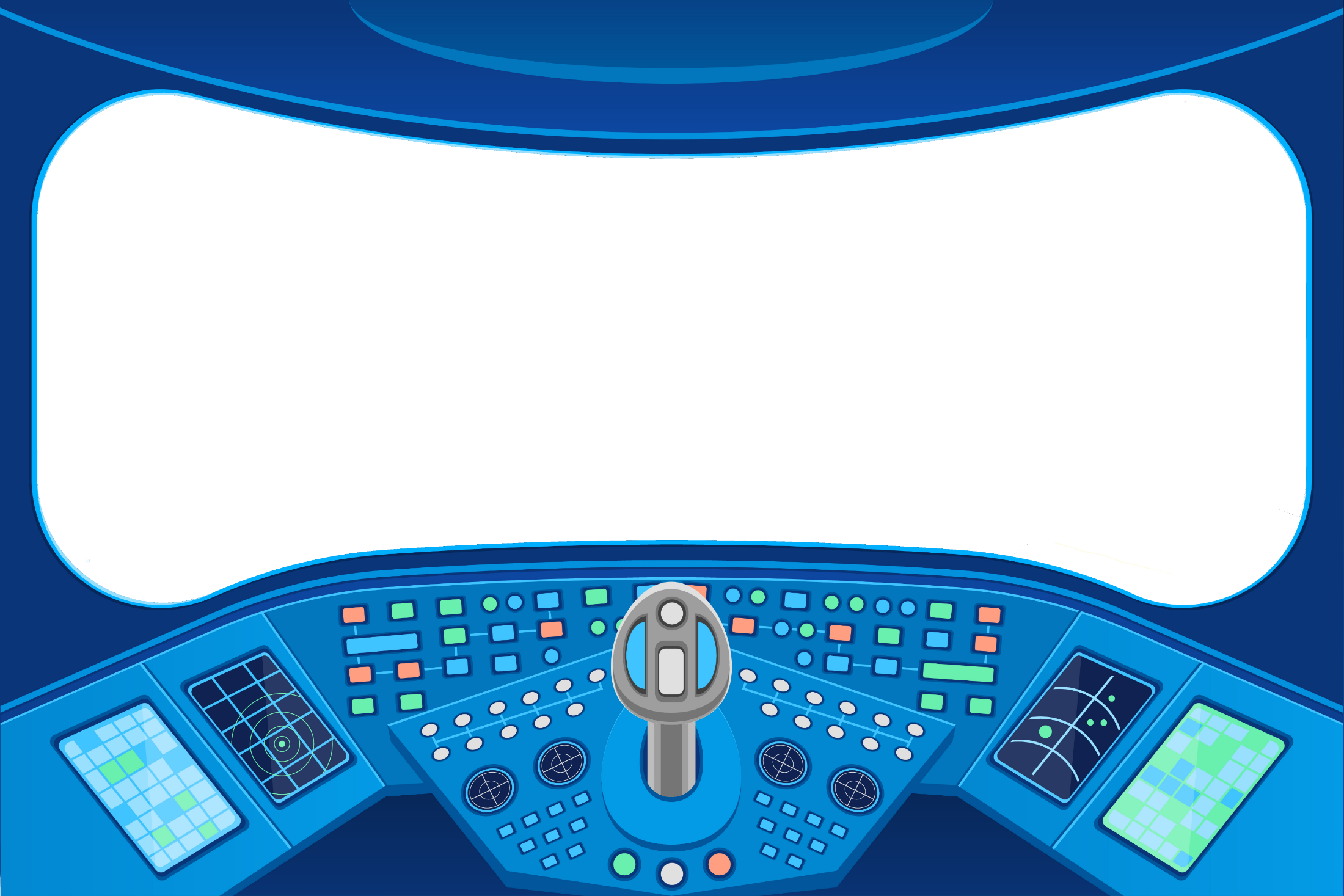 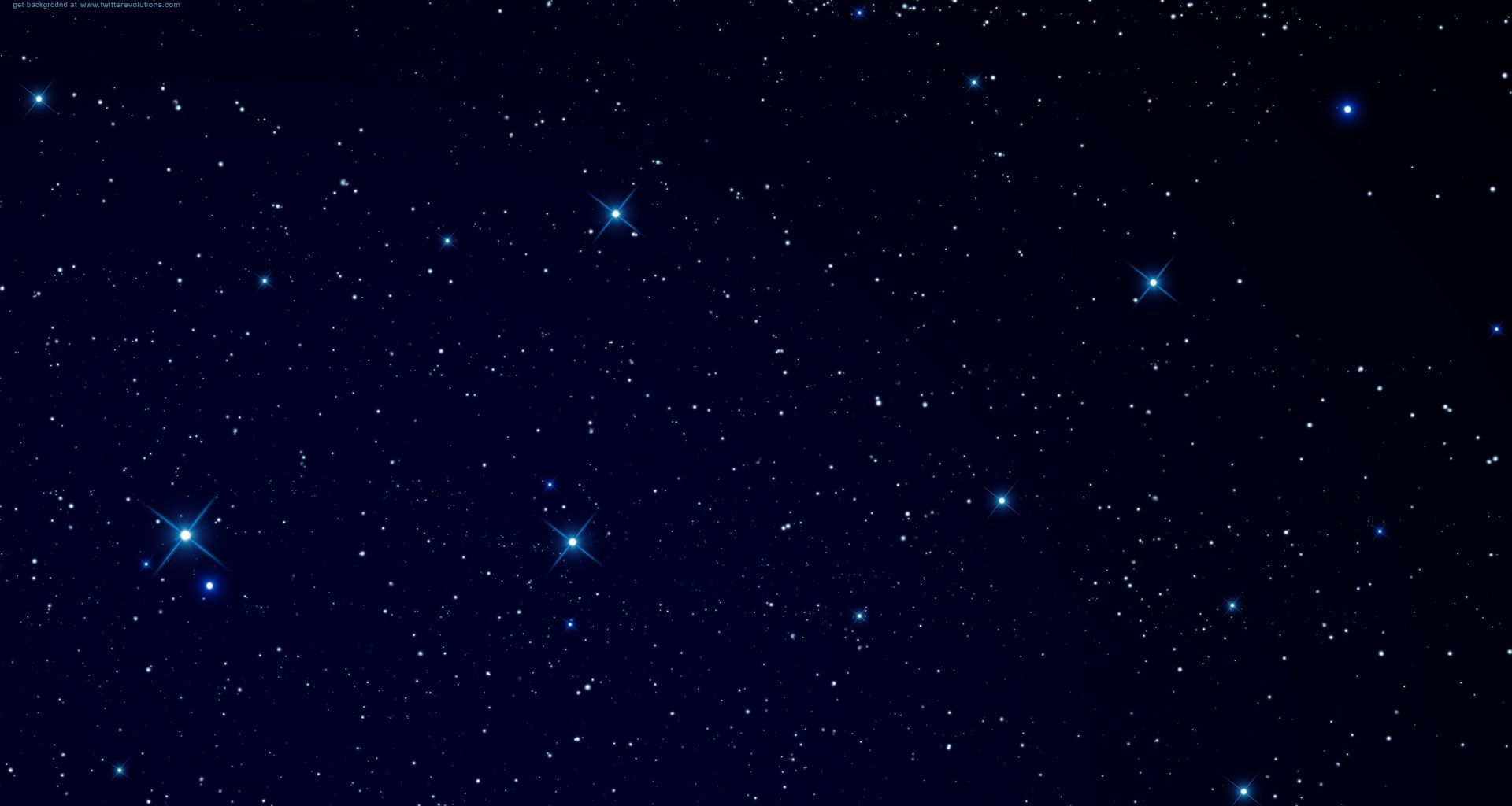 De aarde
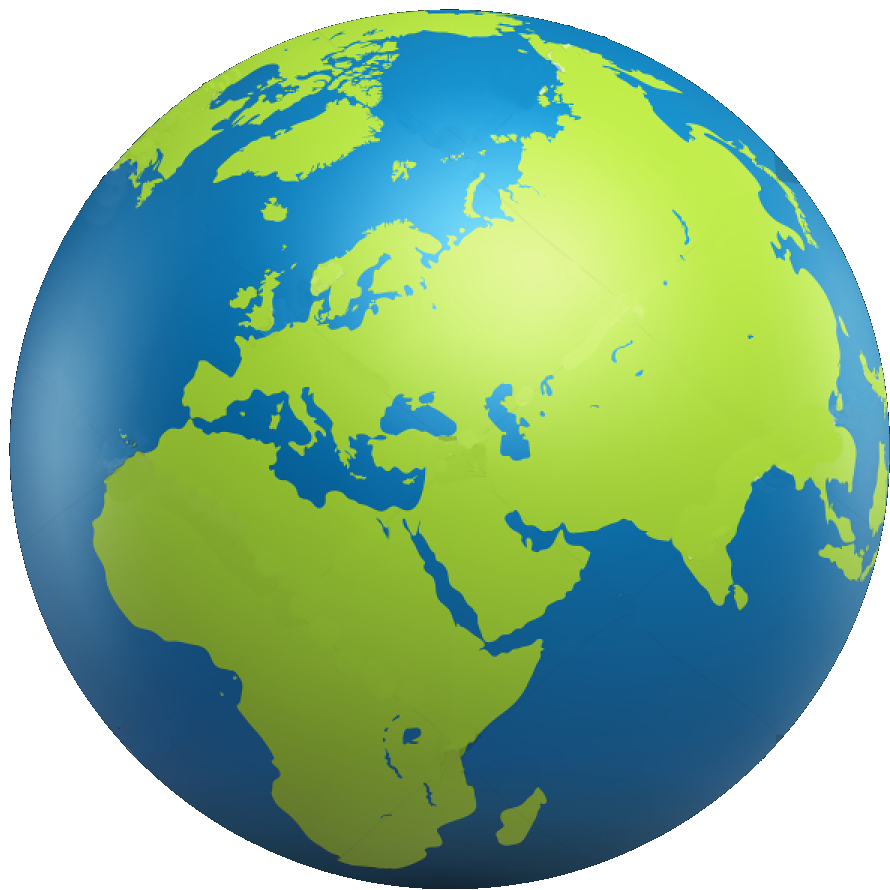 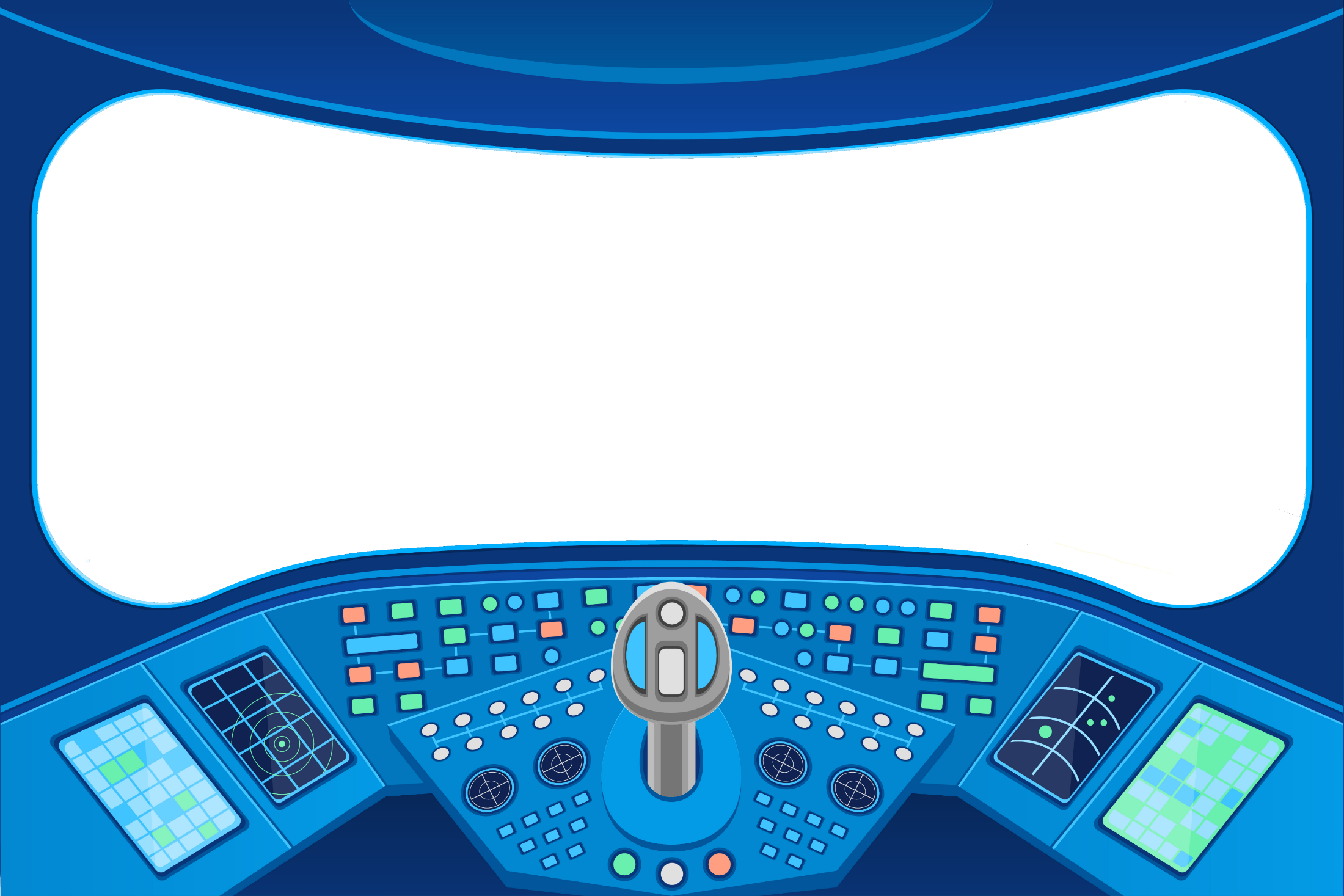 De aarde
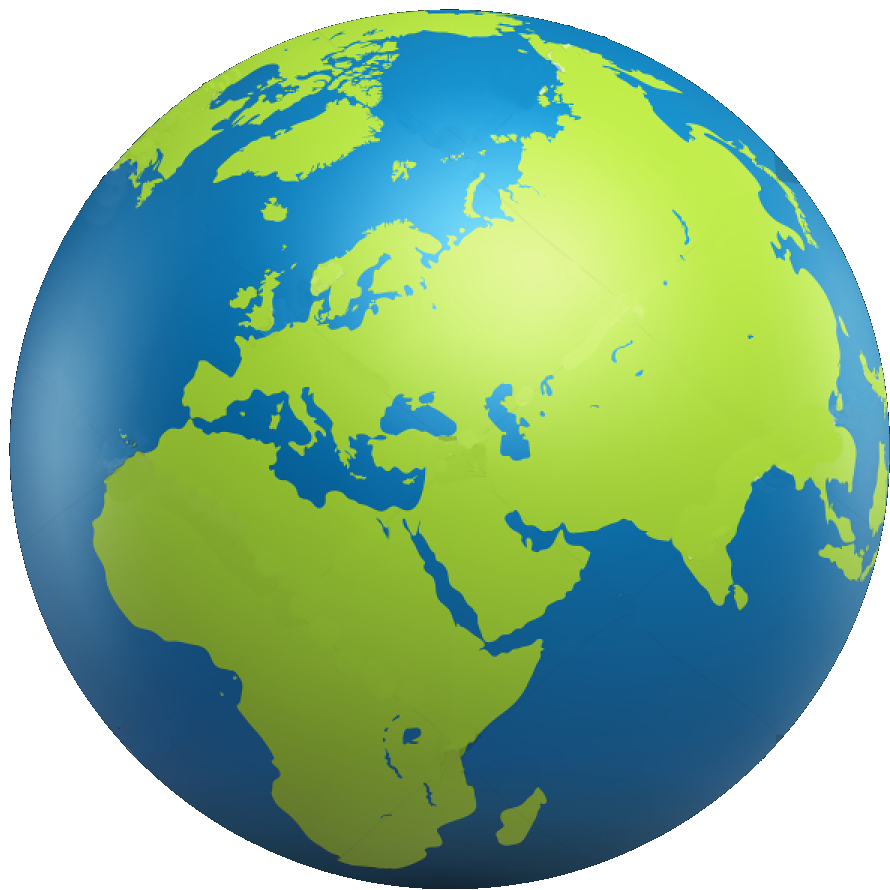 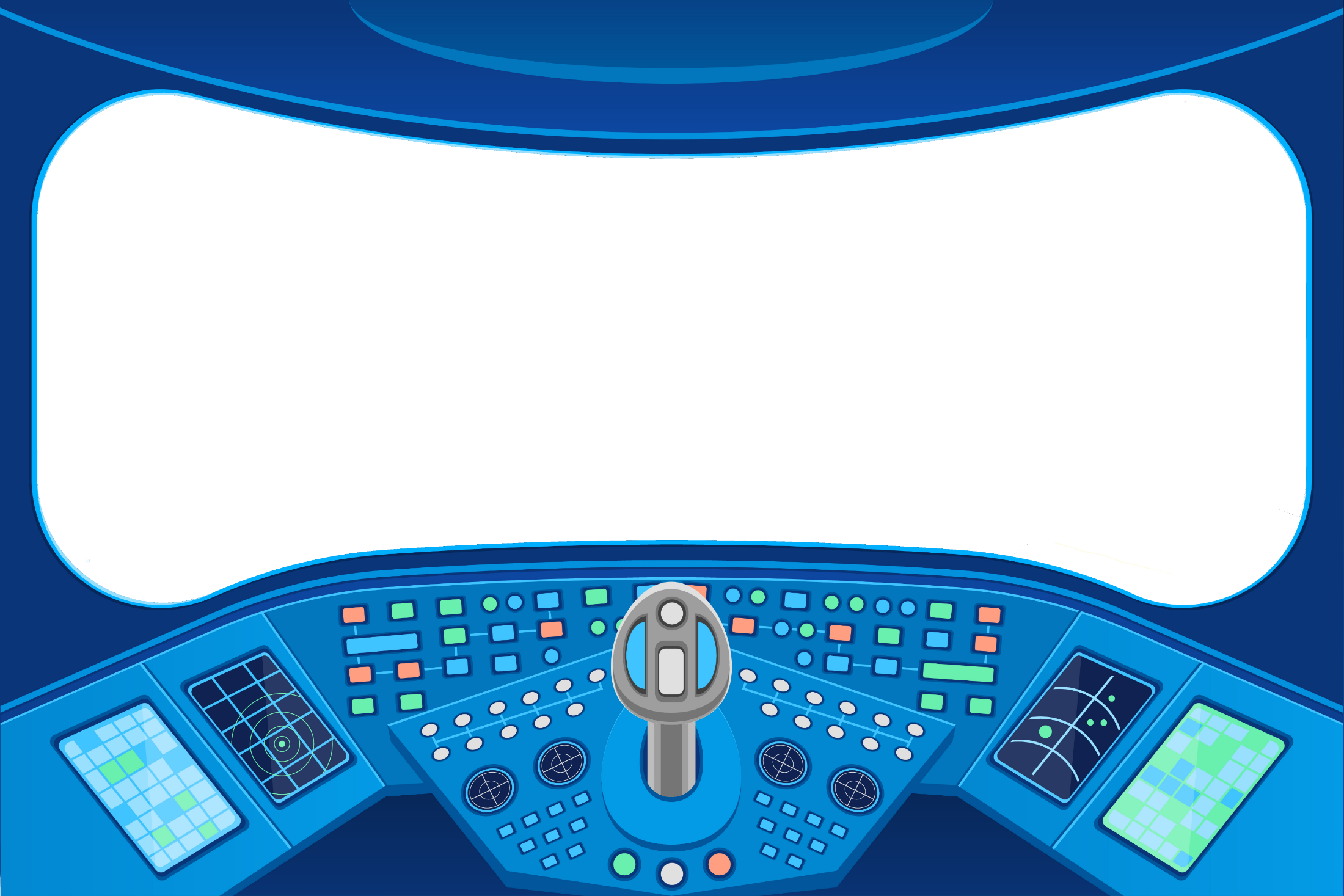 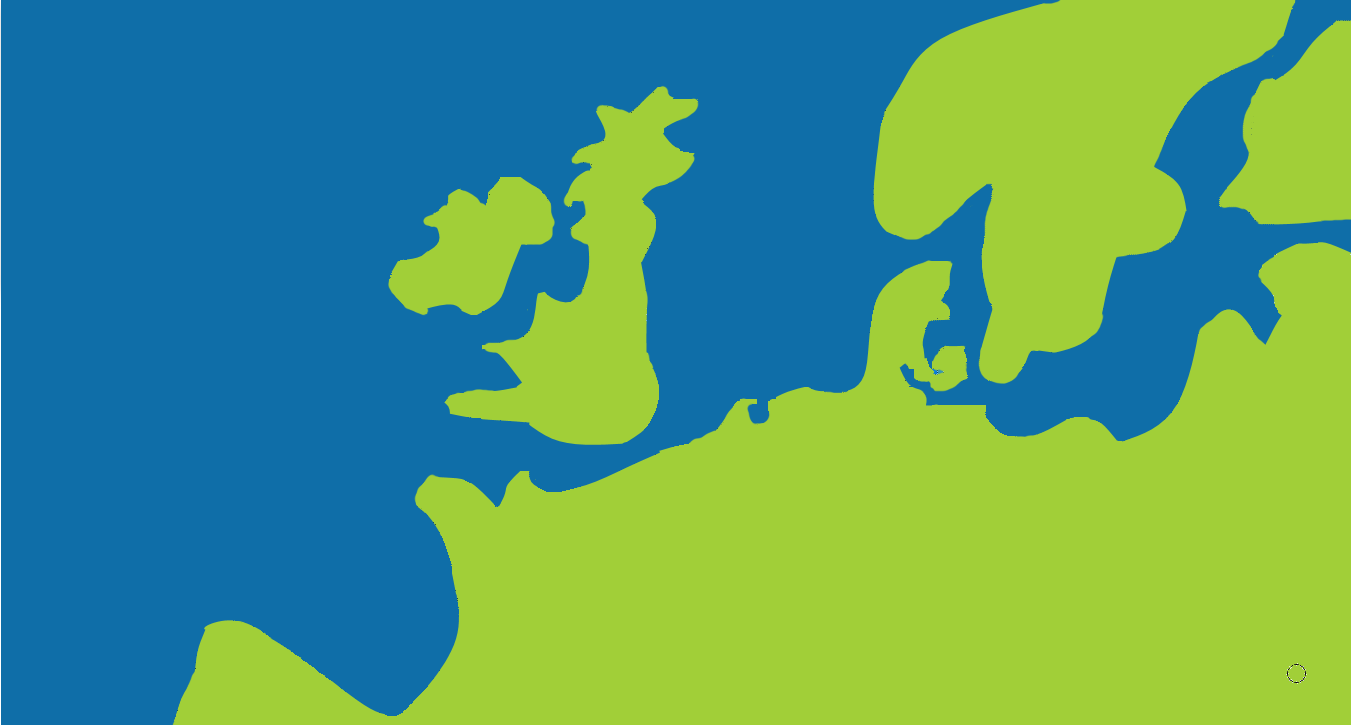 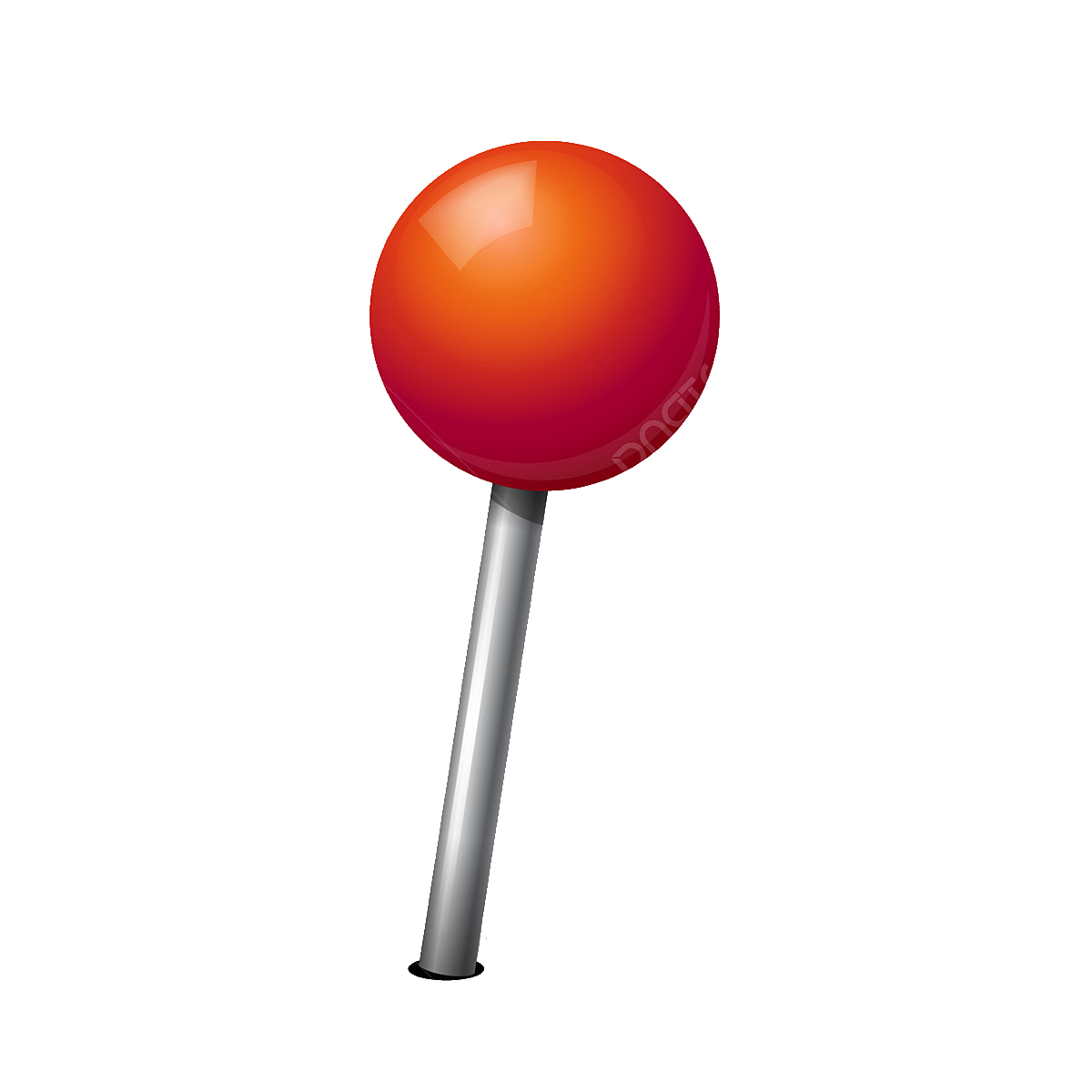 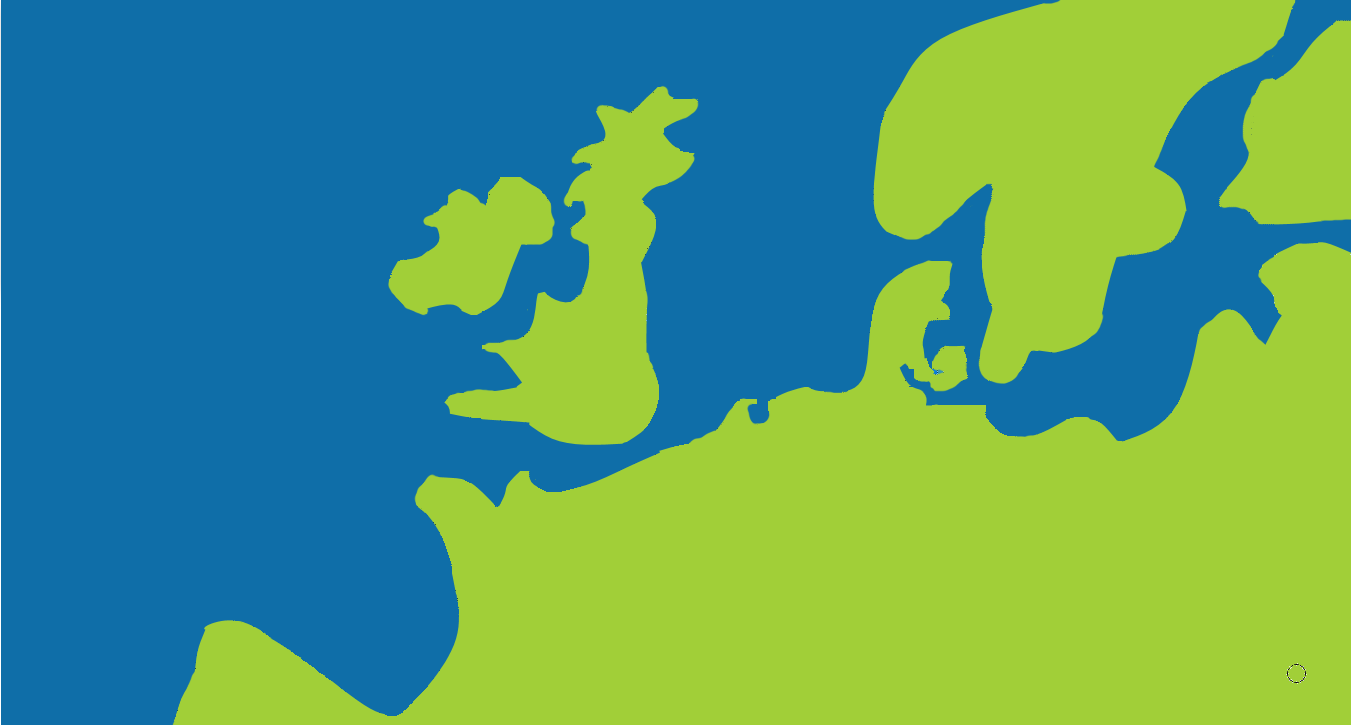 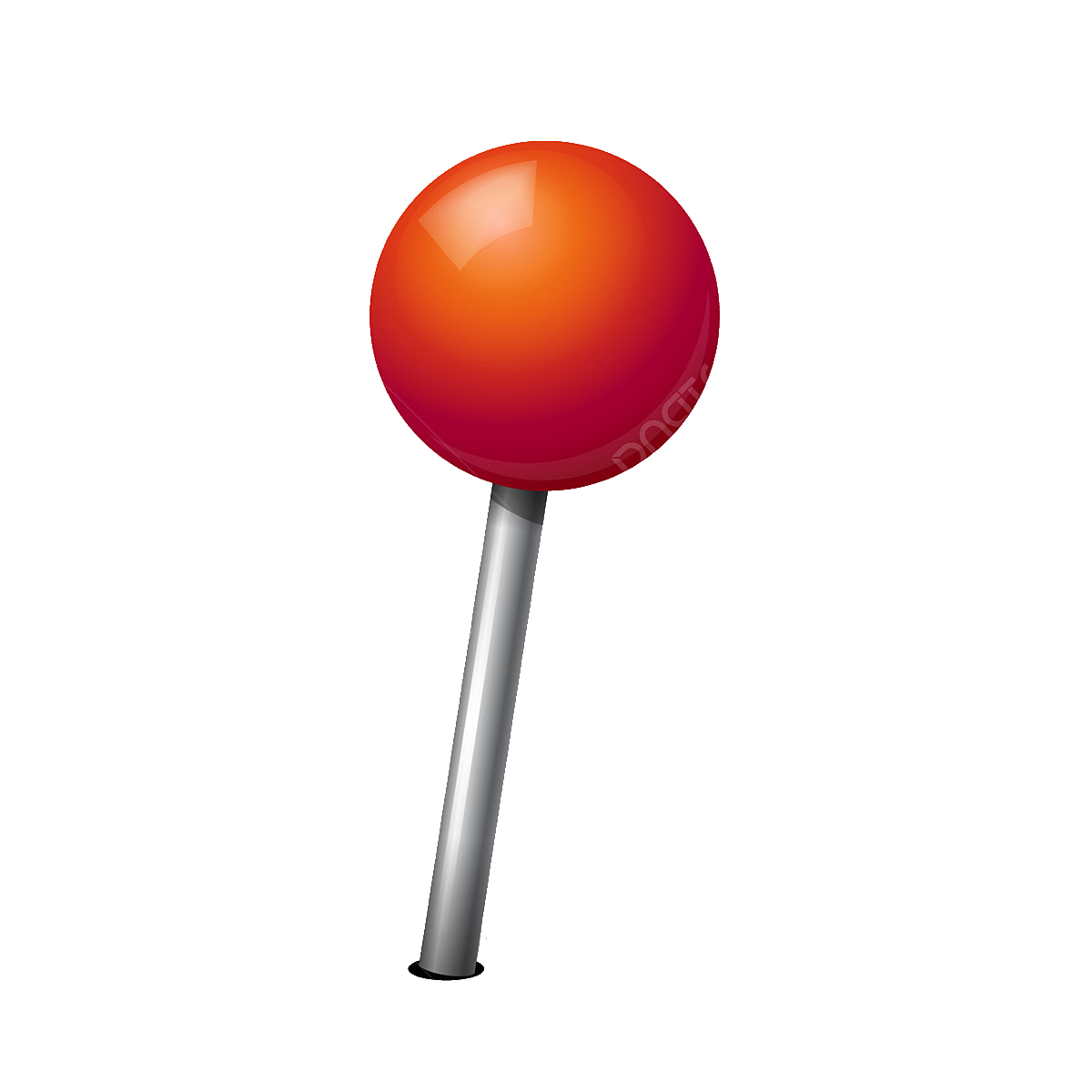 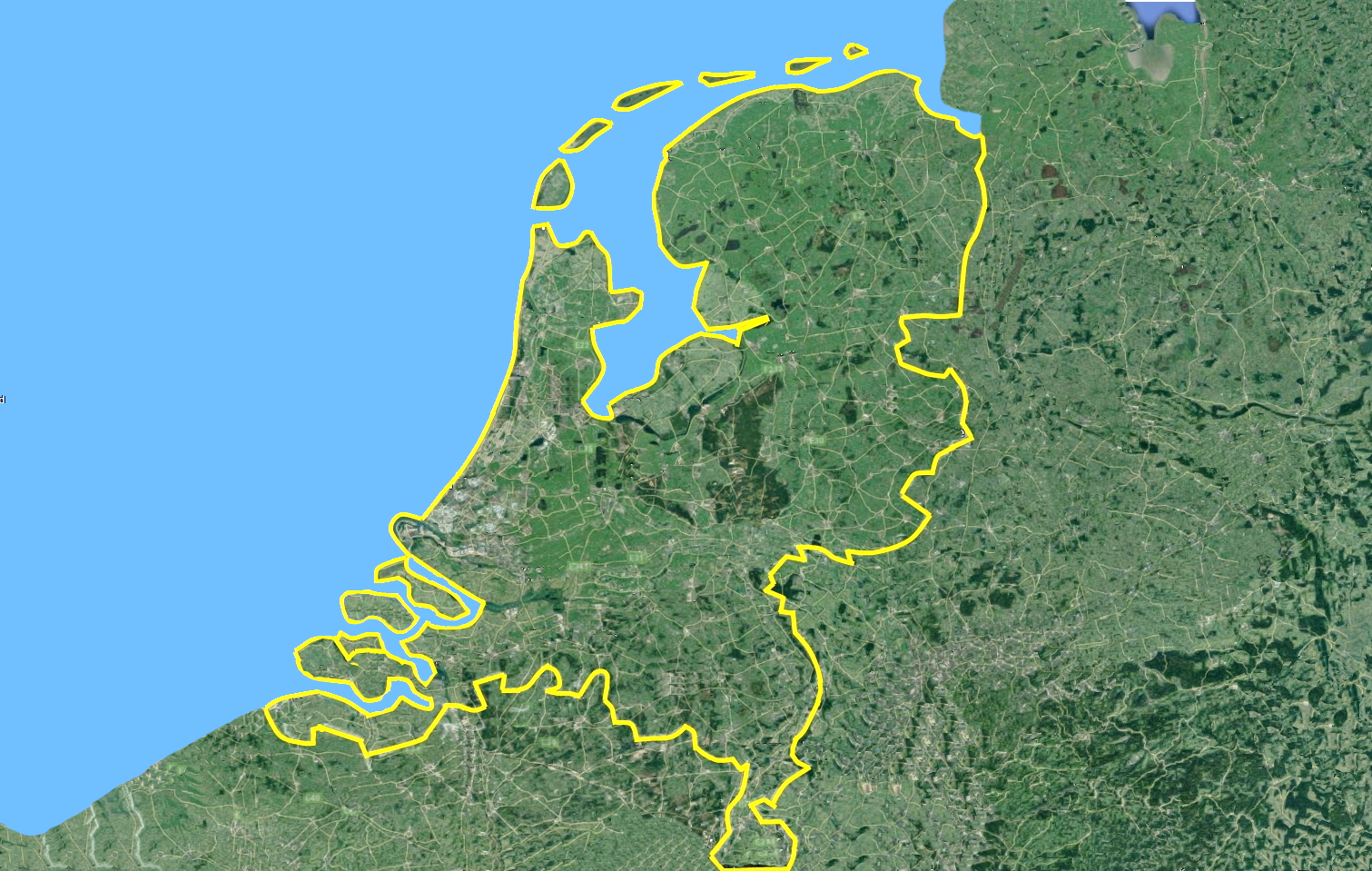 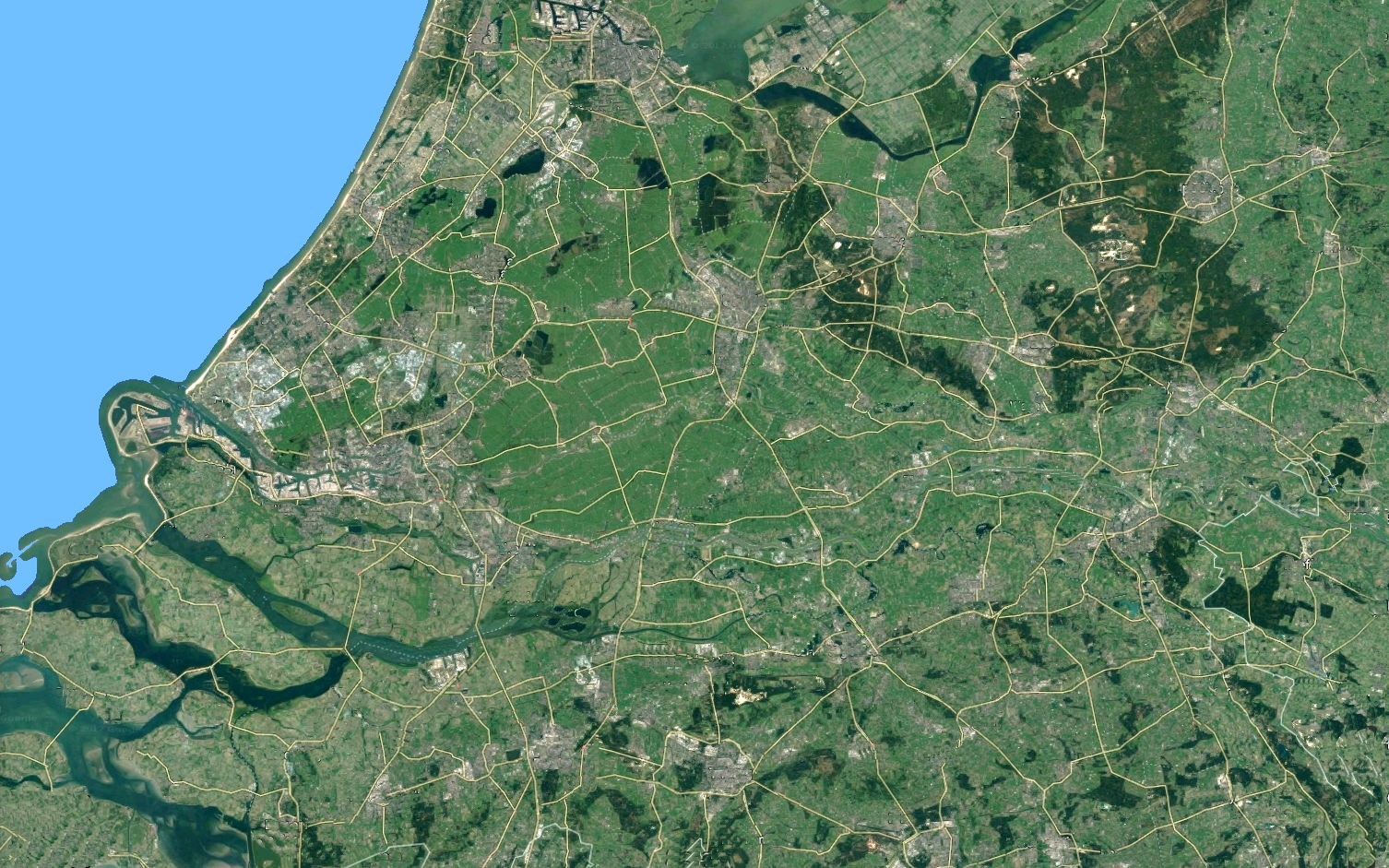 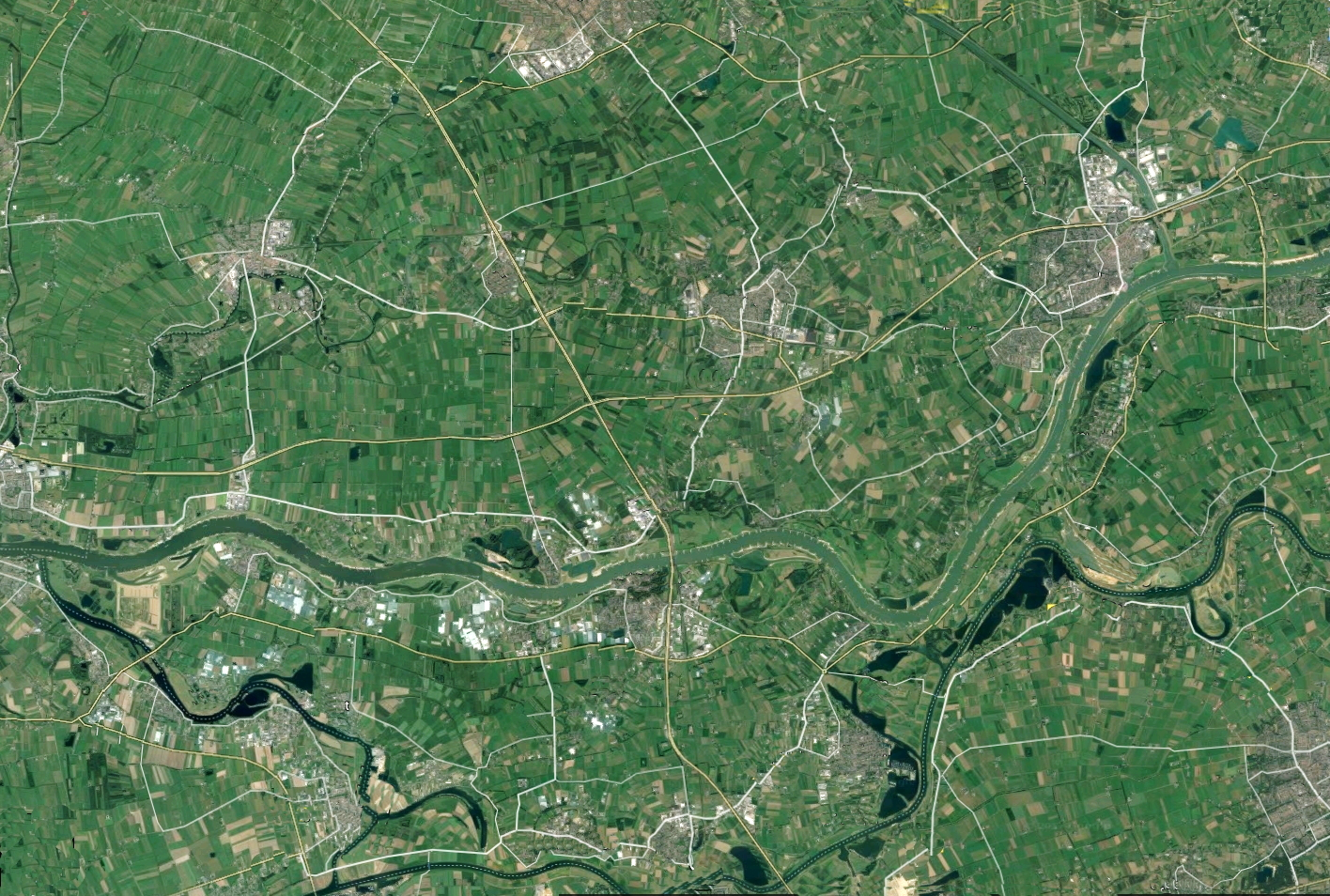 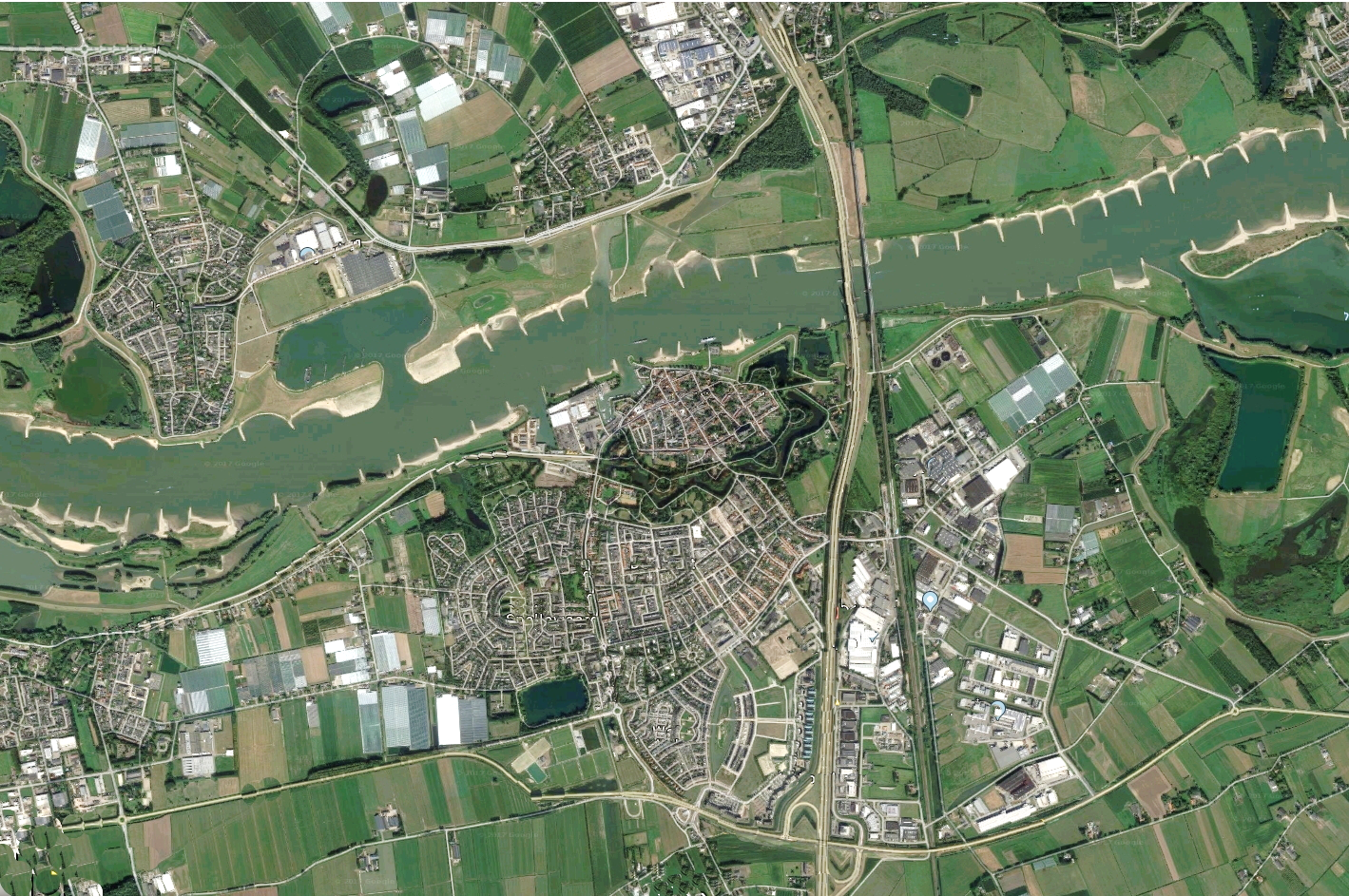 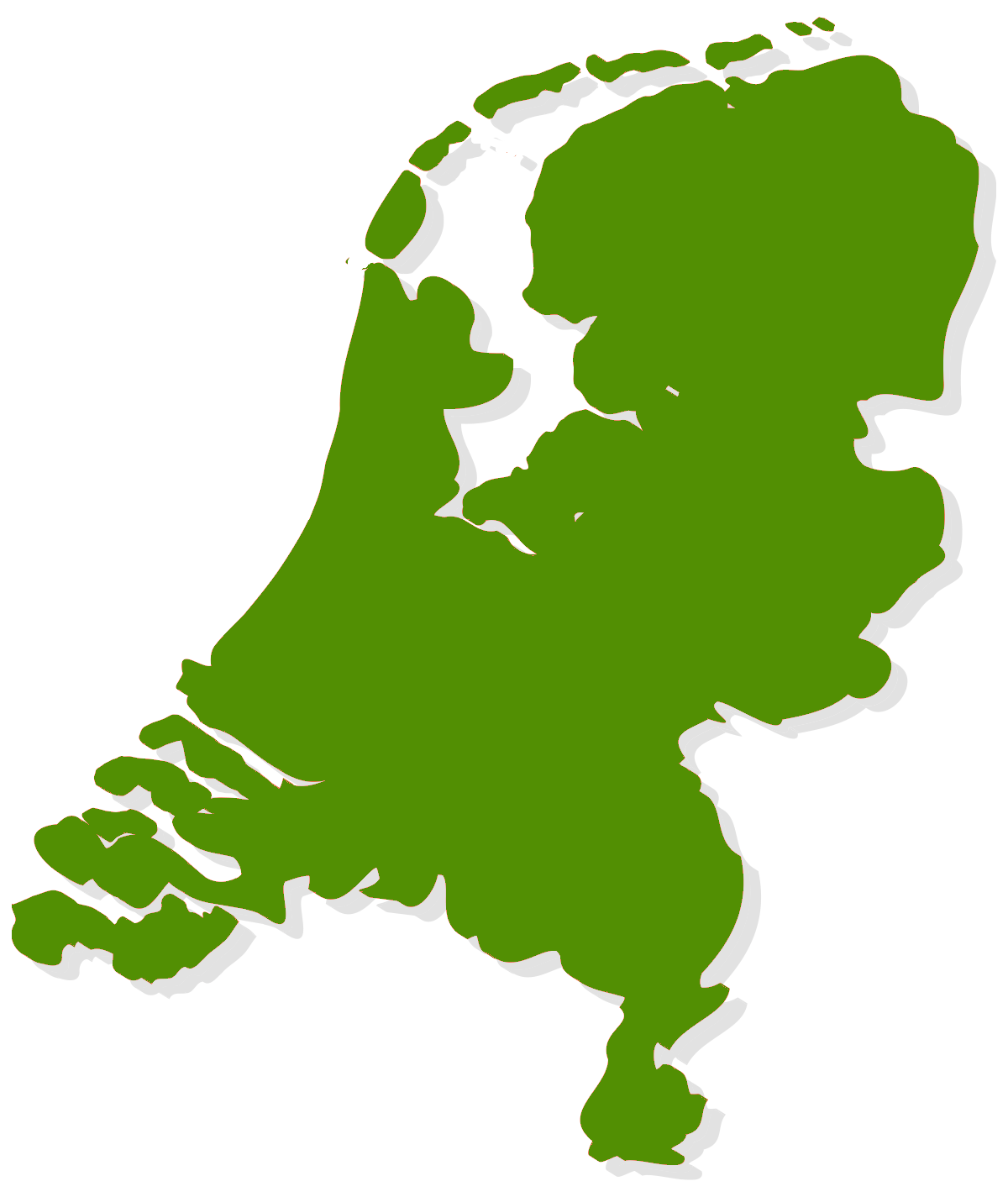 7
0
0
0
dorpen en steden
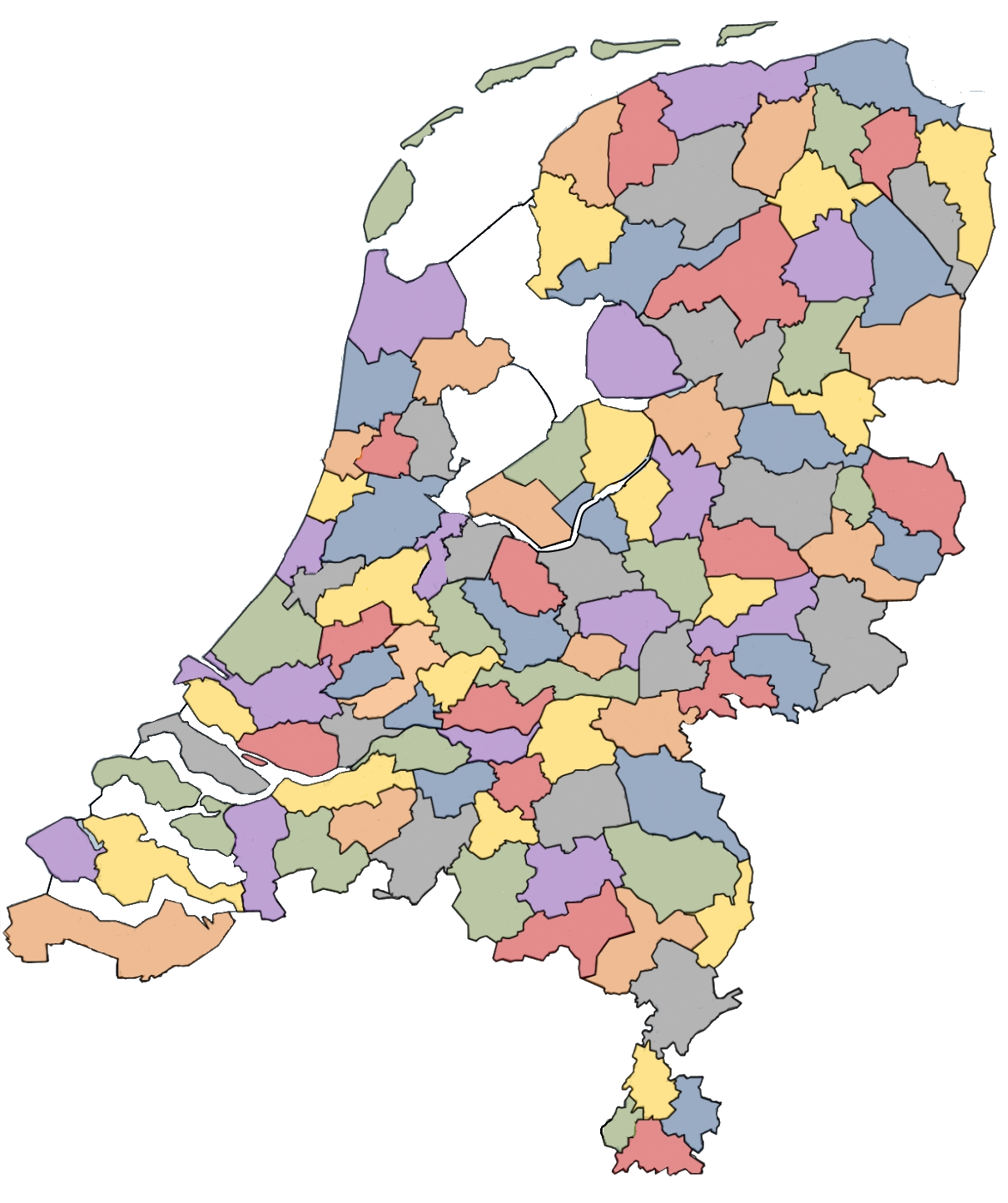 Gemeente
een groep mensen
die bij elkaar
wonen
3
5
0
gemeentes
in een grote stad,
een klein dorp,
of een groep dorpjes
6.3 Waarover beslist de gemeente?
Helemaal op jezelf…
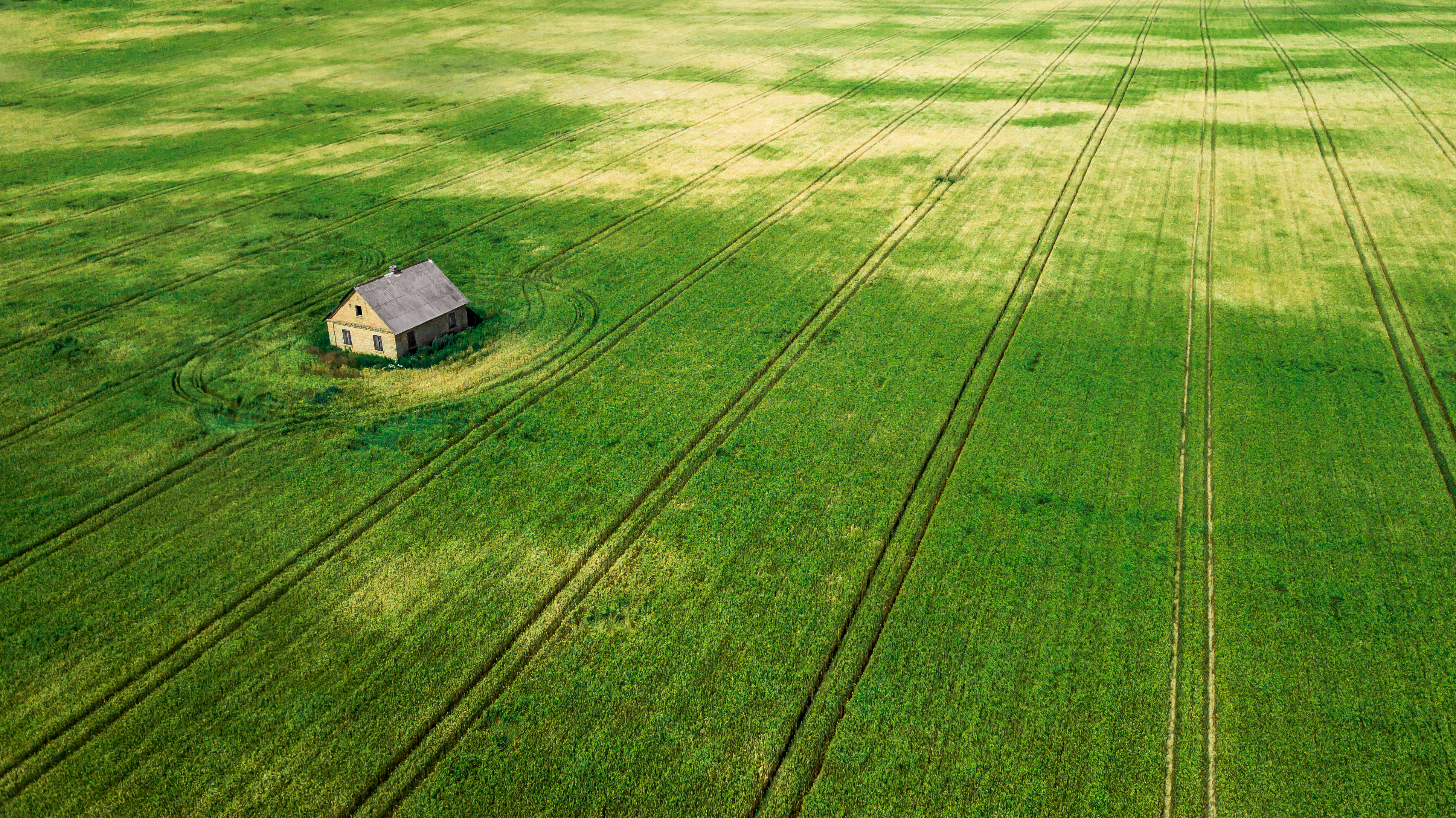 … of samen?
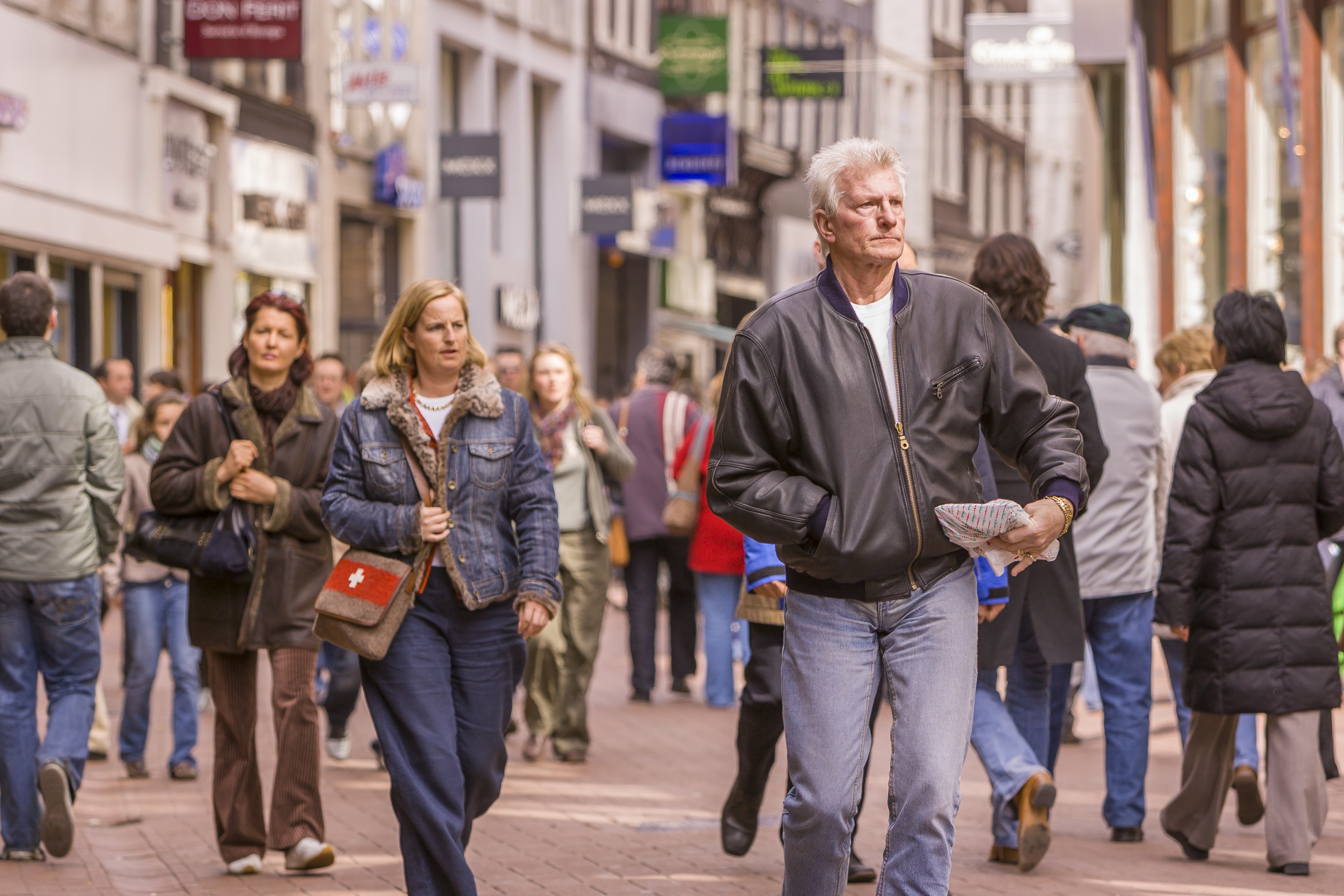 Hoe bouw je een fijne stad?
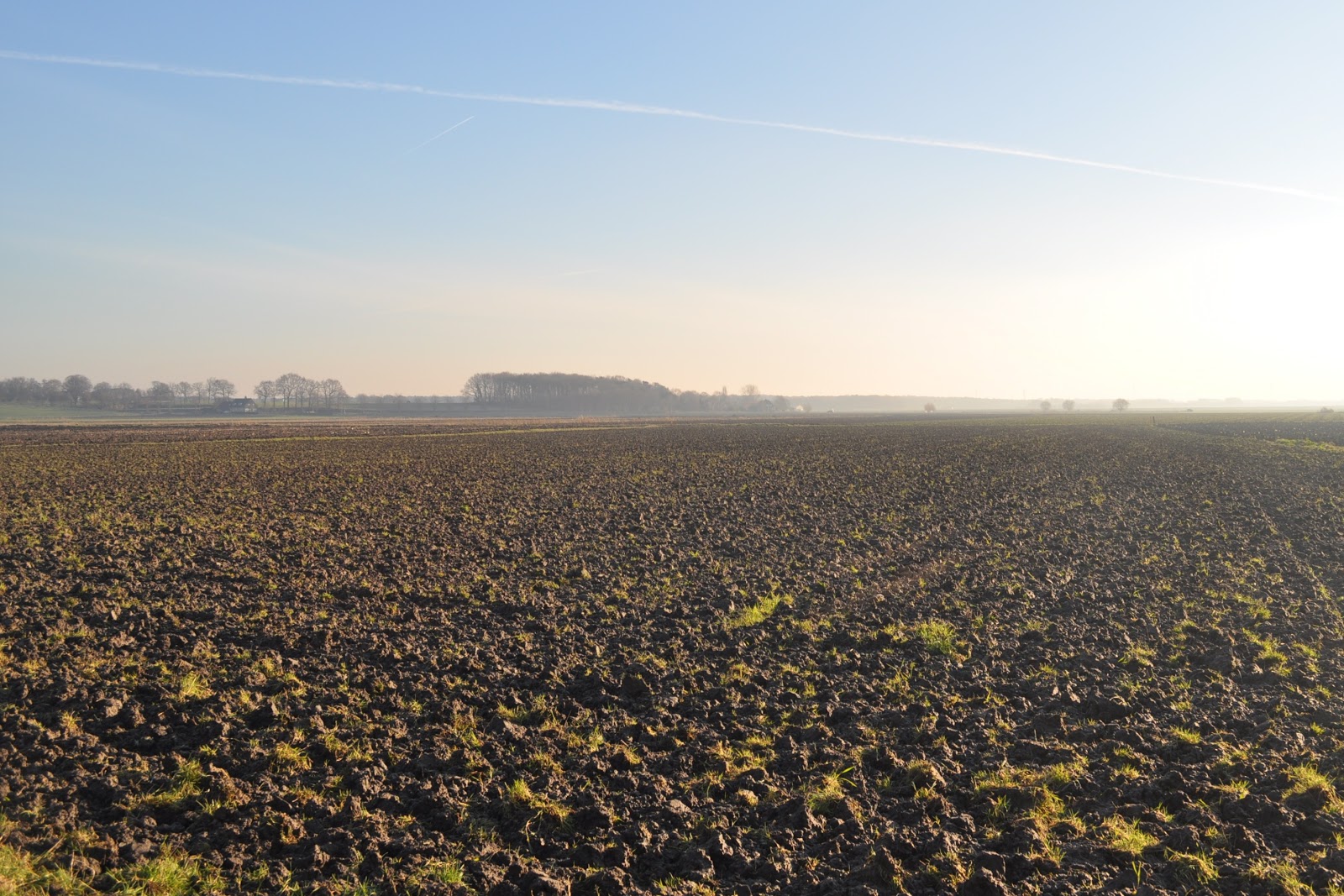 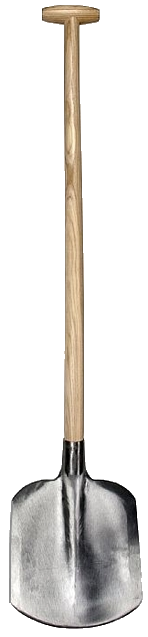 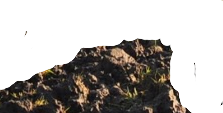 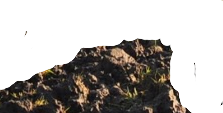 6.4 Wie doet wat?
1. Gemeentehuis Utrecht
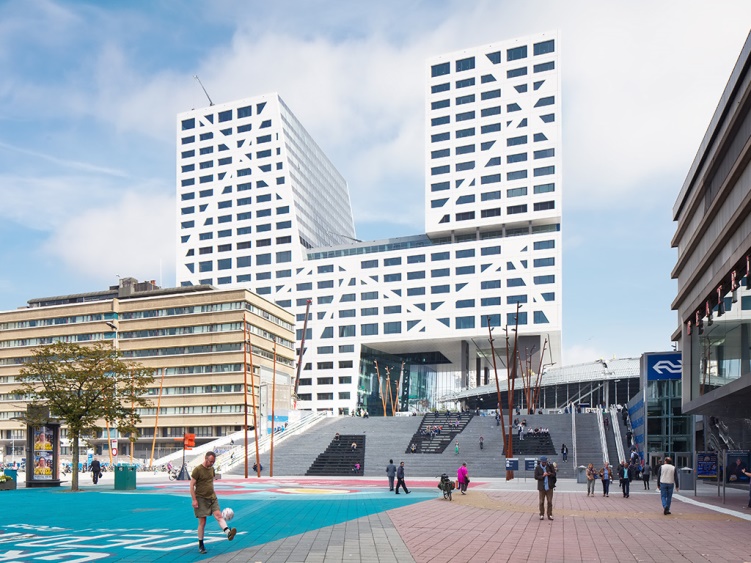 2. Gemeentehuis Leeuwarden
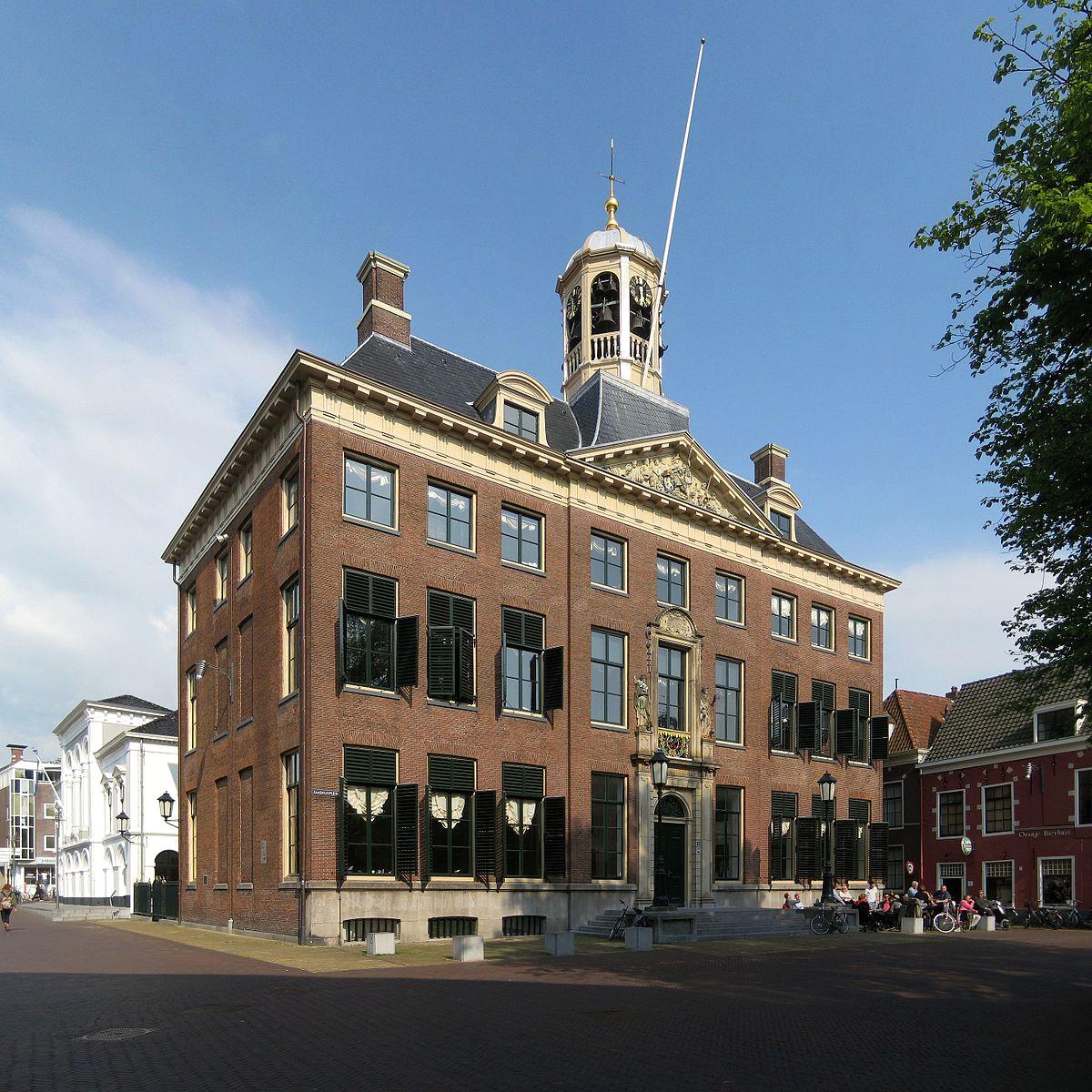 3. Gemeentehuuis Almere
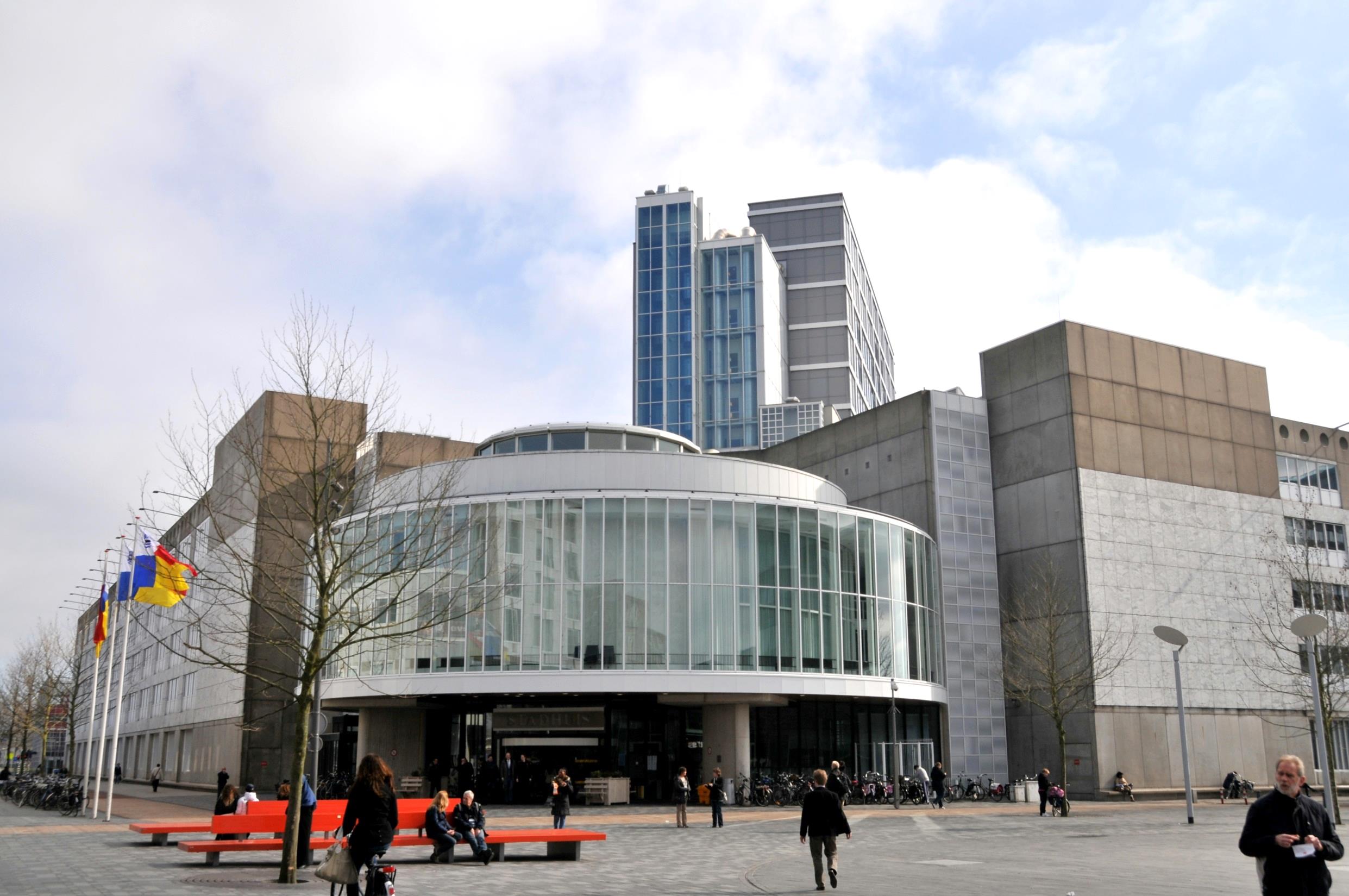 4. Gemeentehuis Gouda
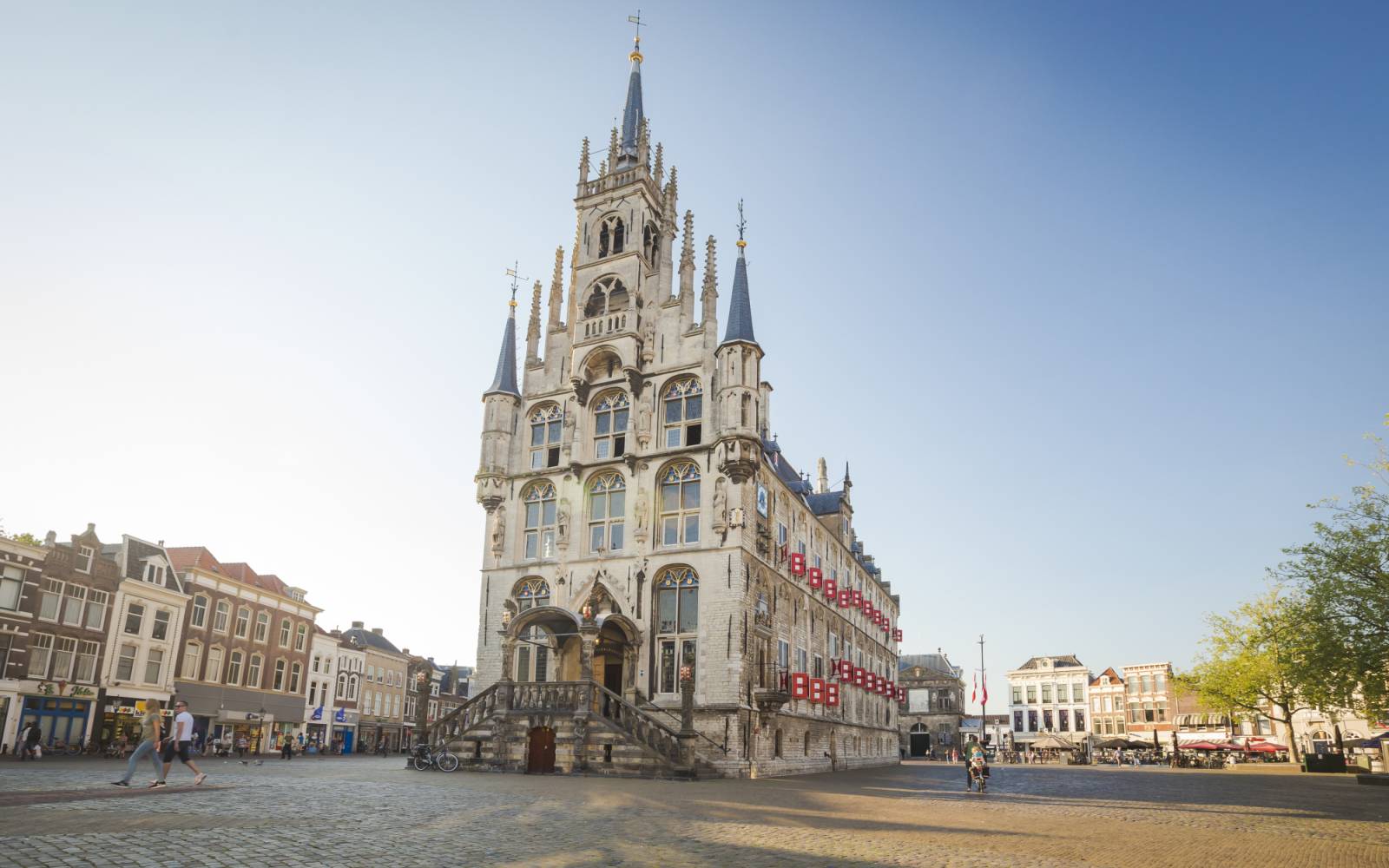 5. Gemeente Hilversum
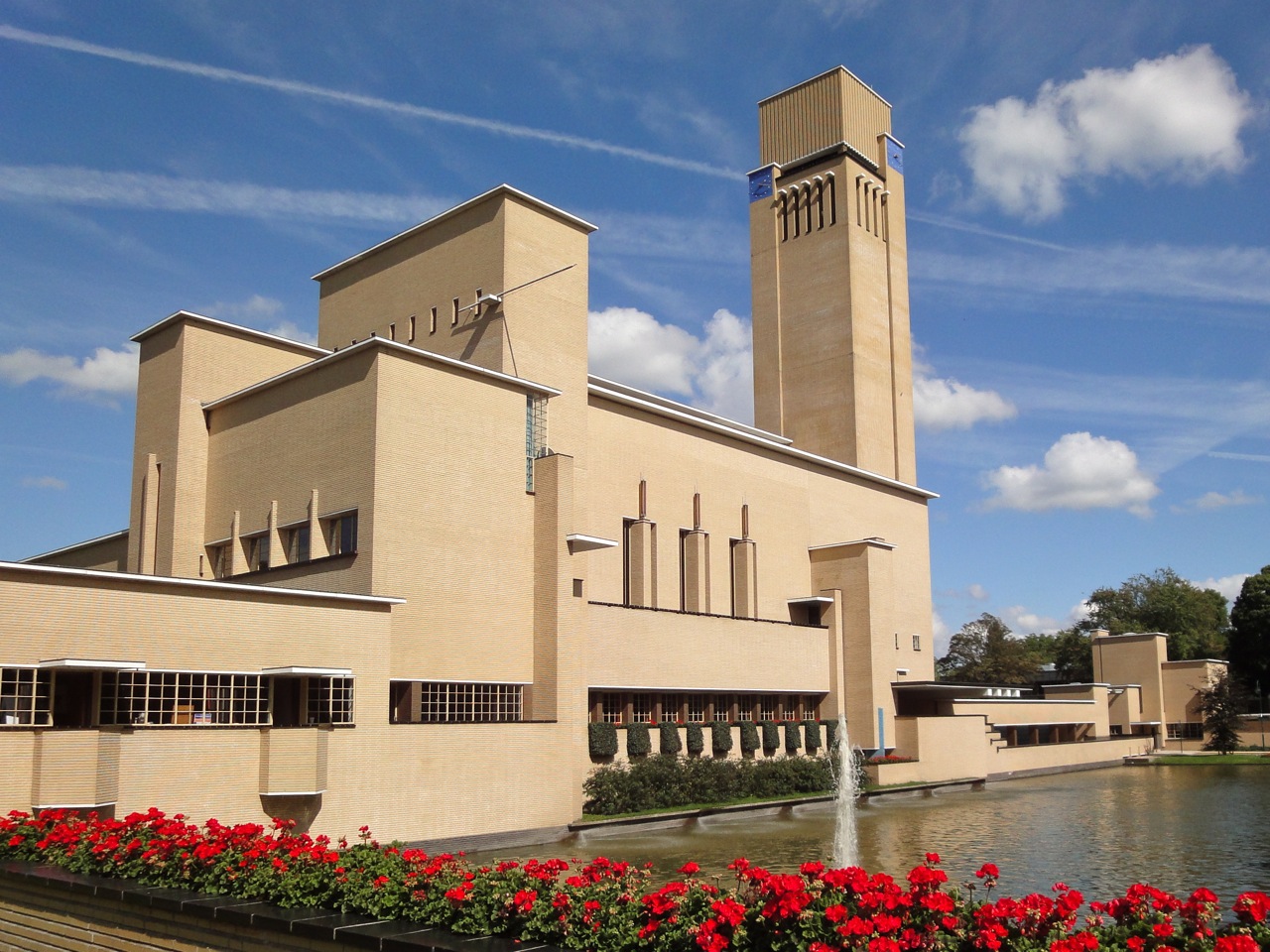 6. Gemeente Middelburg
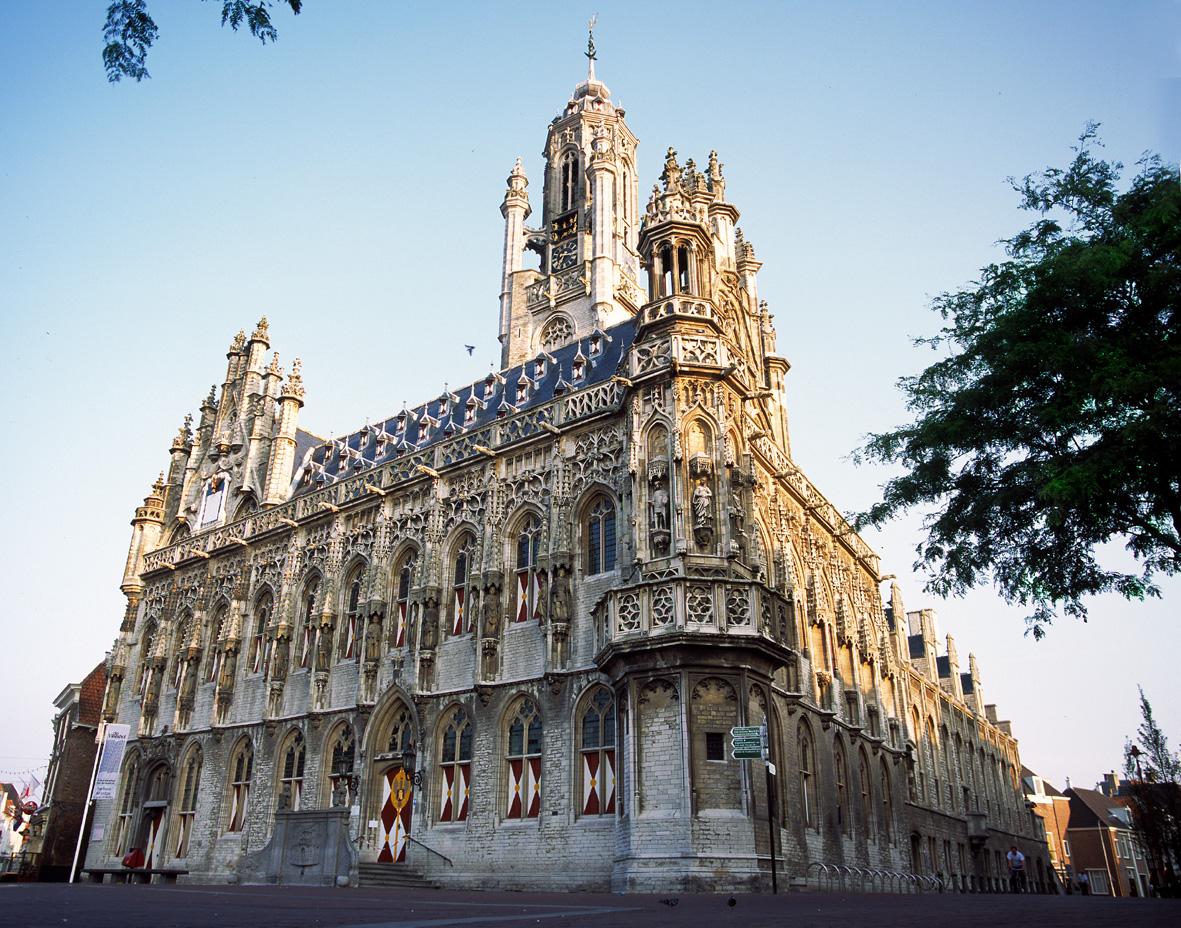 7. Gemeente Zutphen
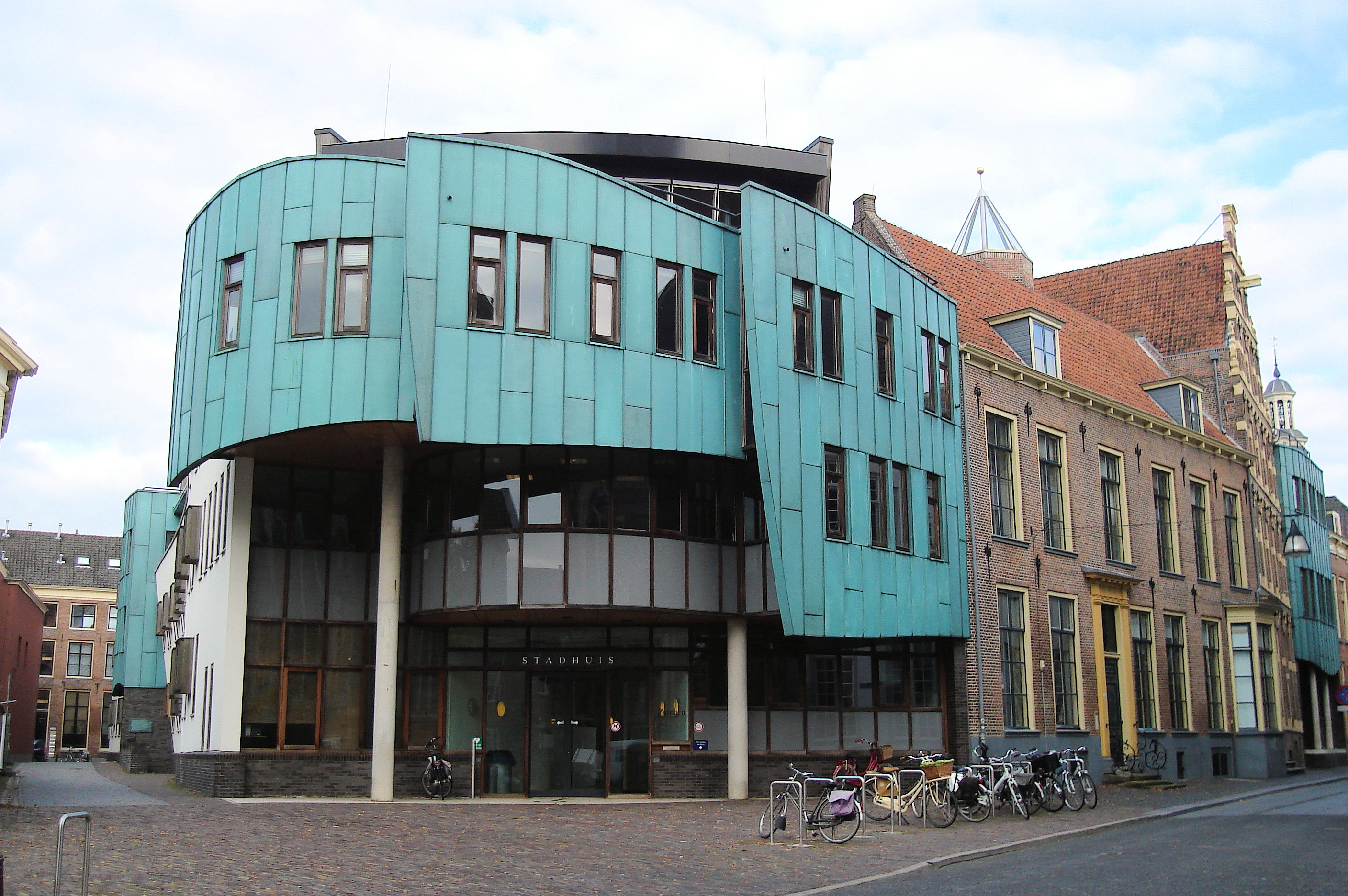 8. Gemeente Zutphen
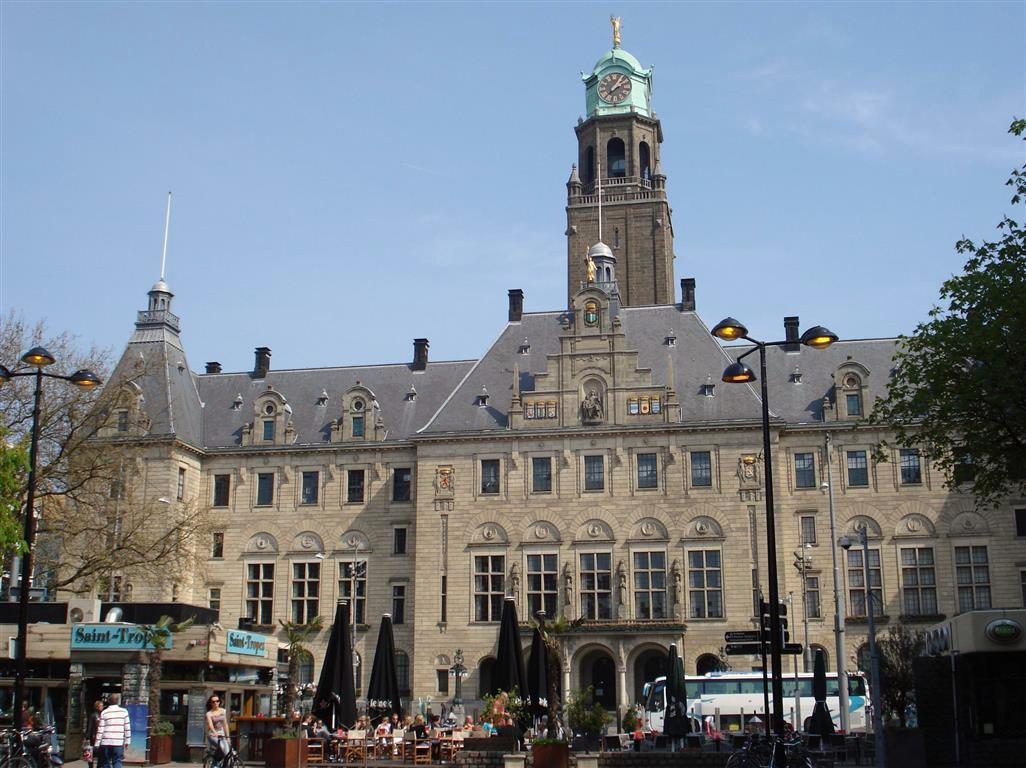 9. Gemeente ……
Voeg hier een foto in
van het eigen gemeentehuis
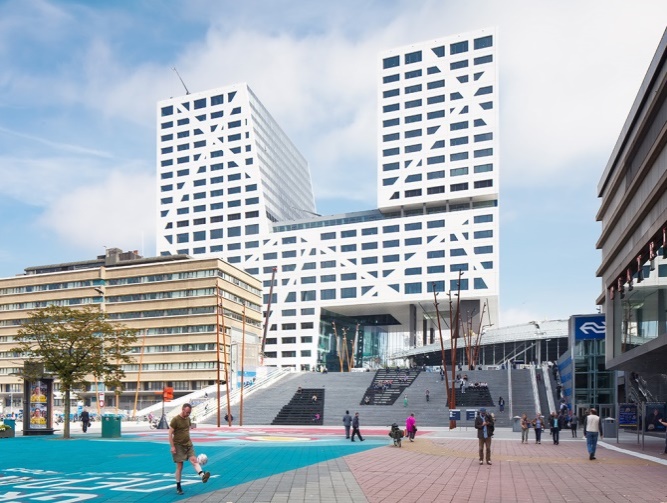 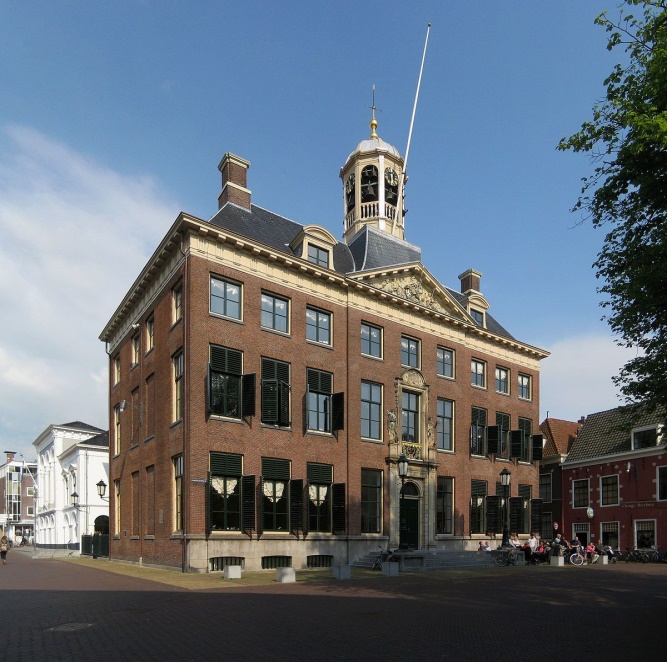 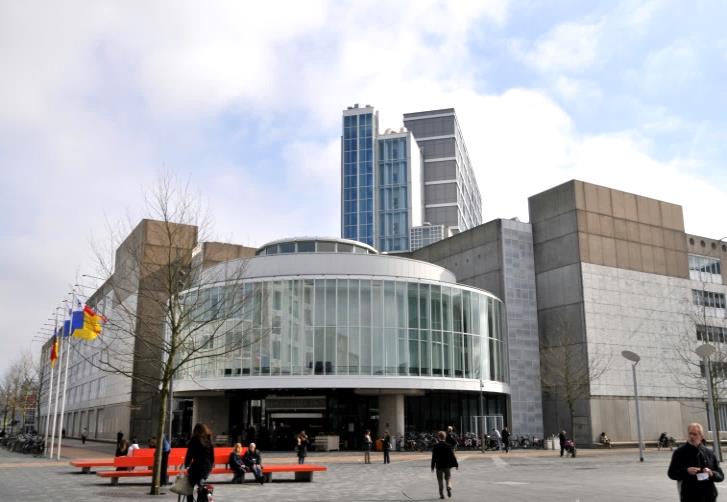 9
6
3
2
7
4
1
8
5
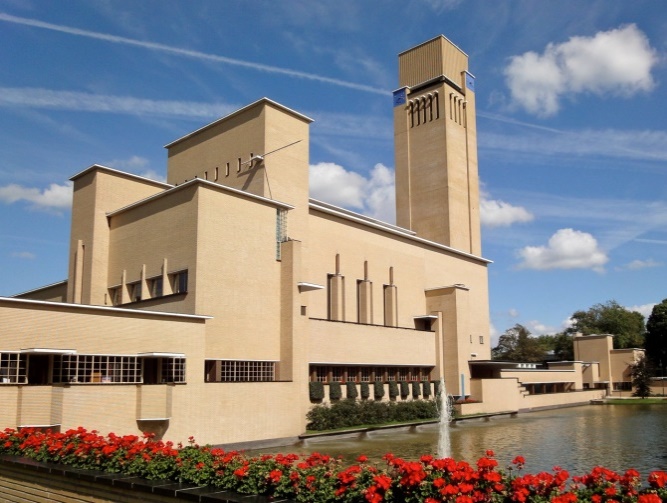 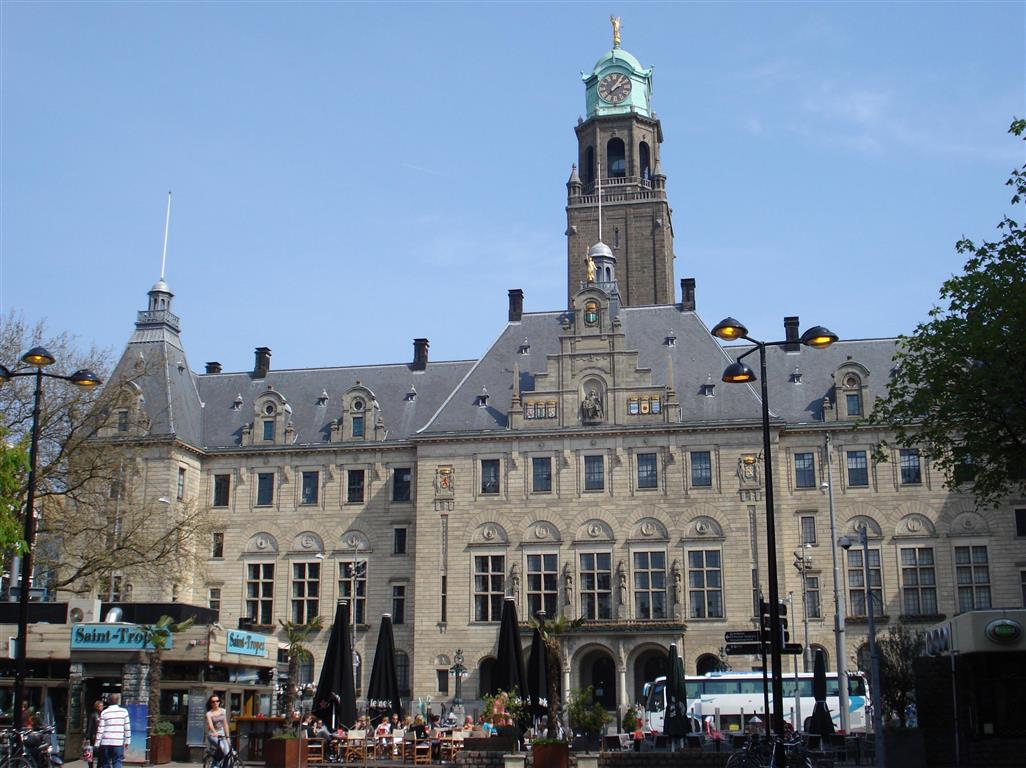 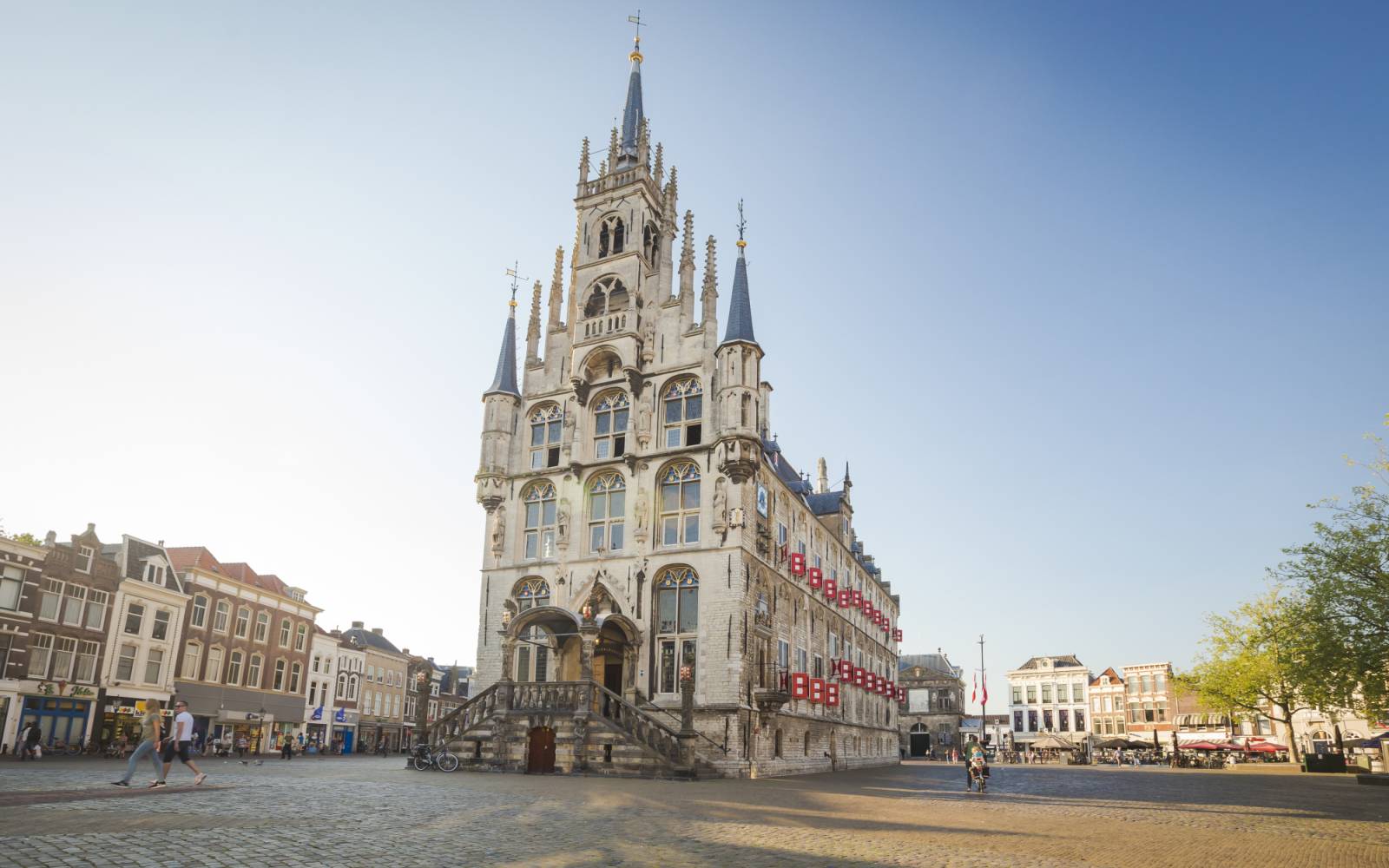 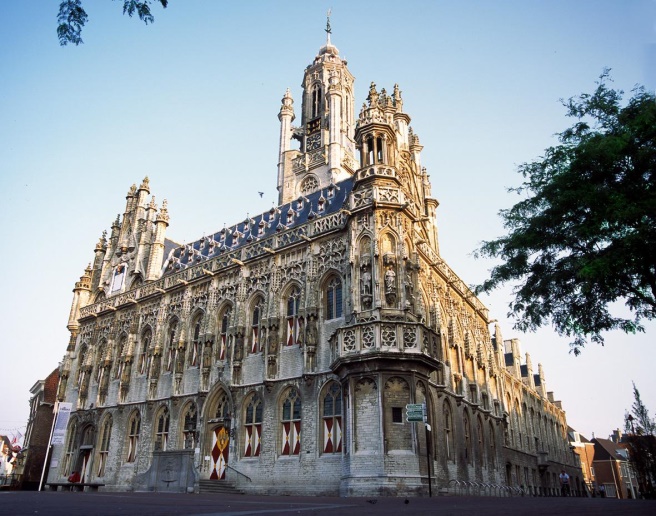 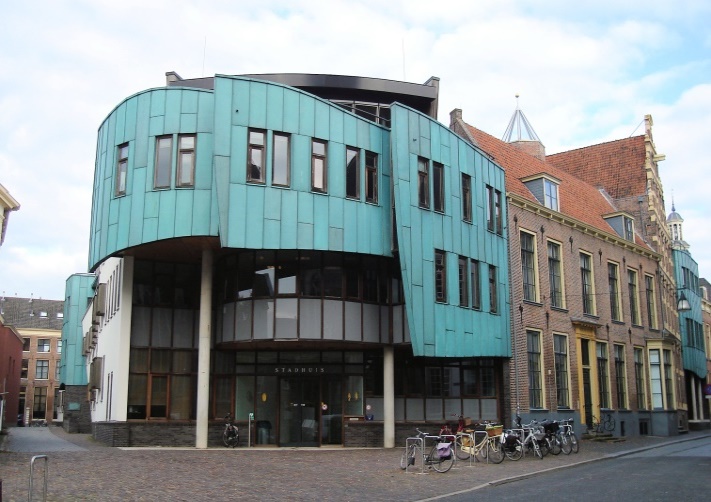 Voeg hier een foto in van
het eigen gemeentehuis
Wat gebeurt er in het gemeentehuis?
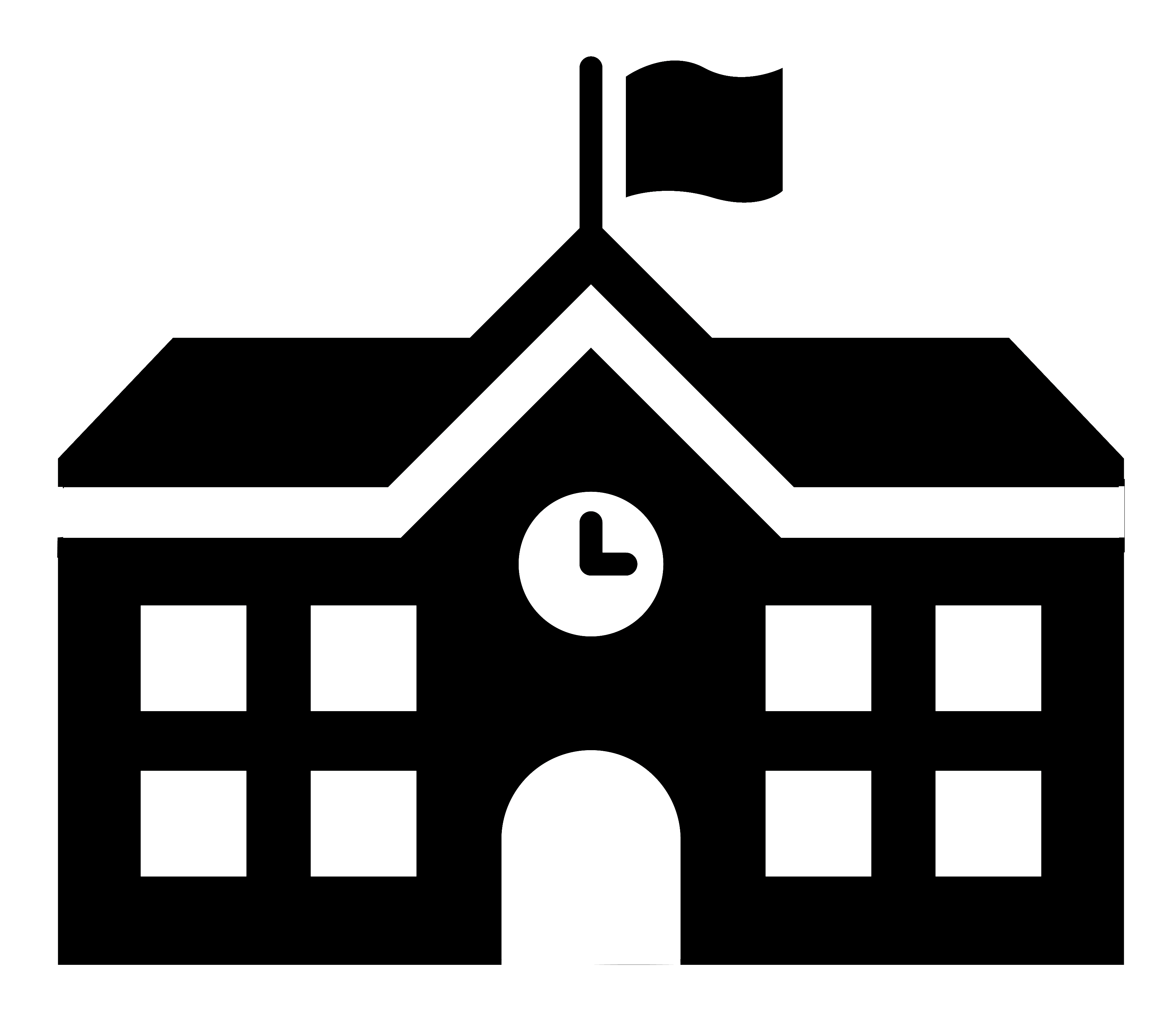 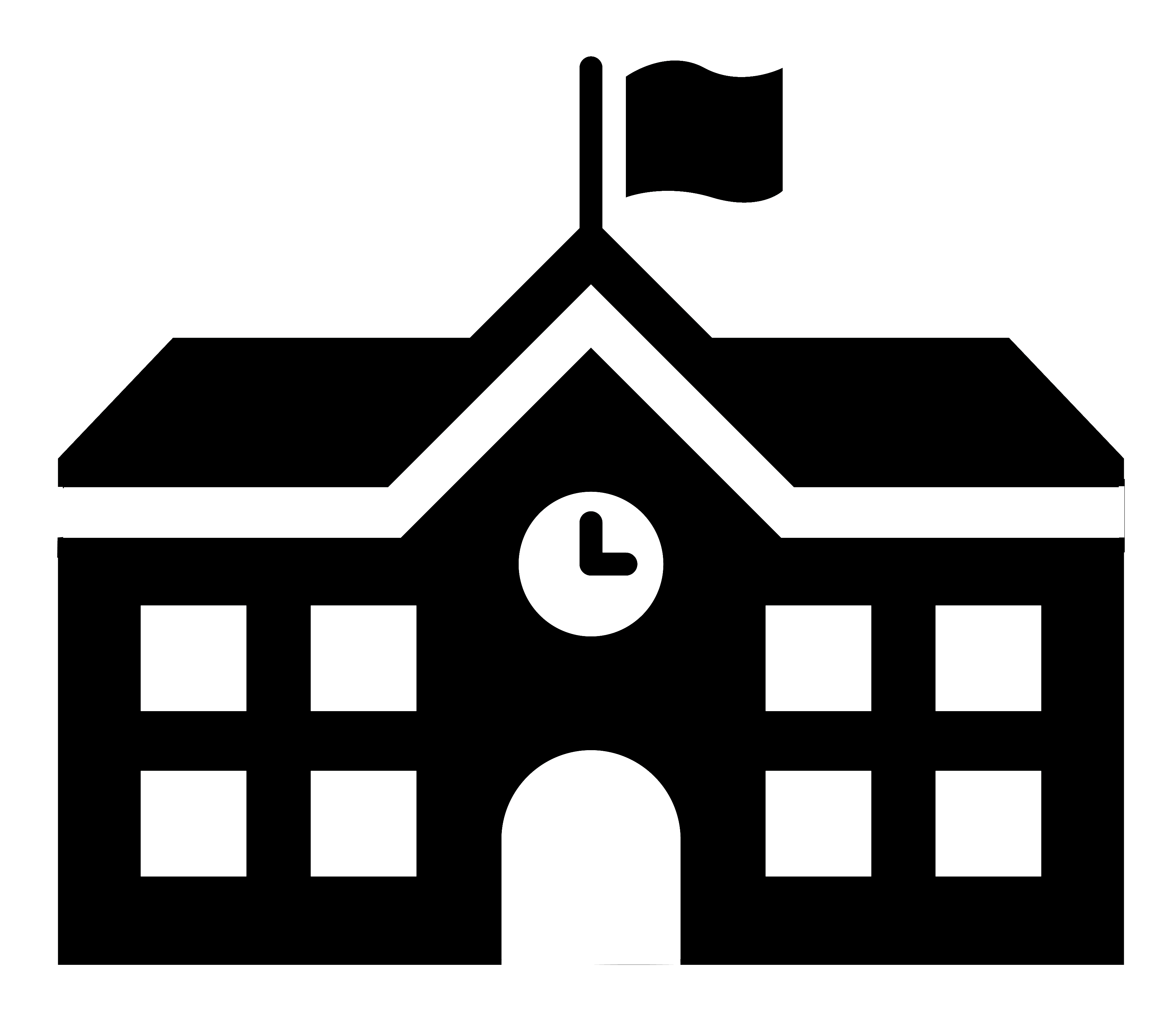 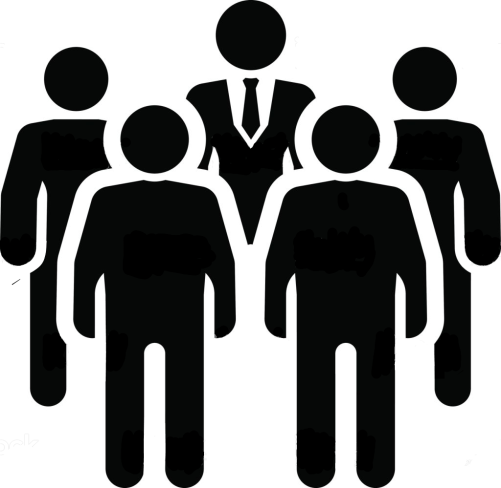 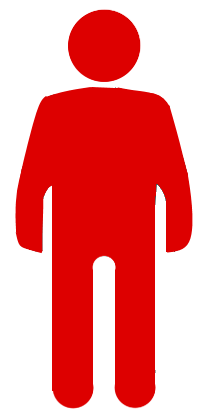 Wethouders
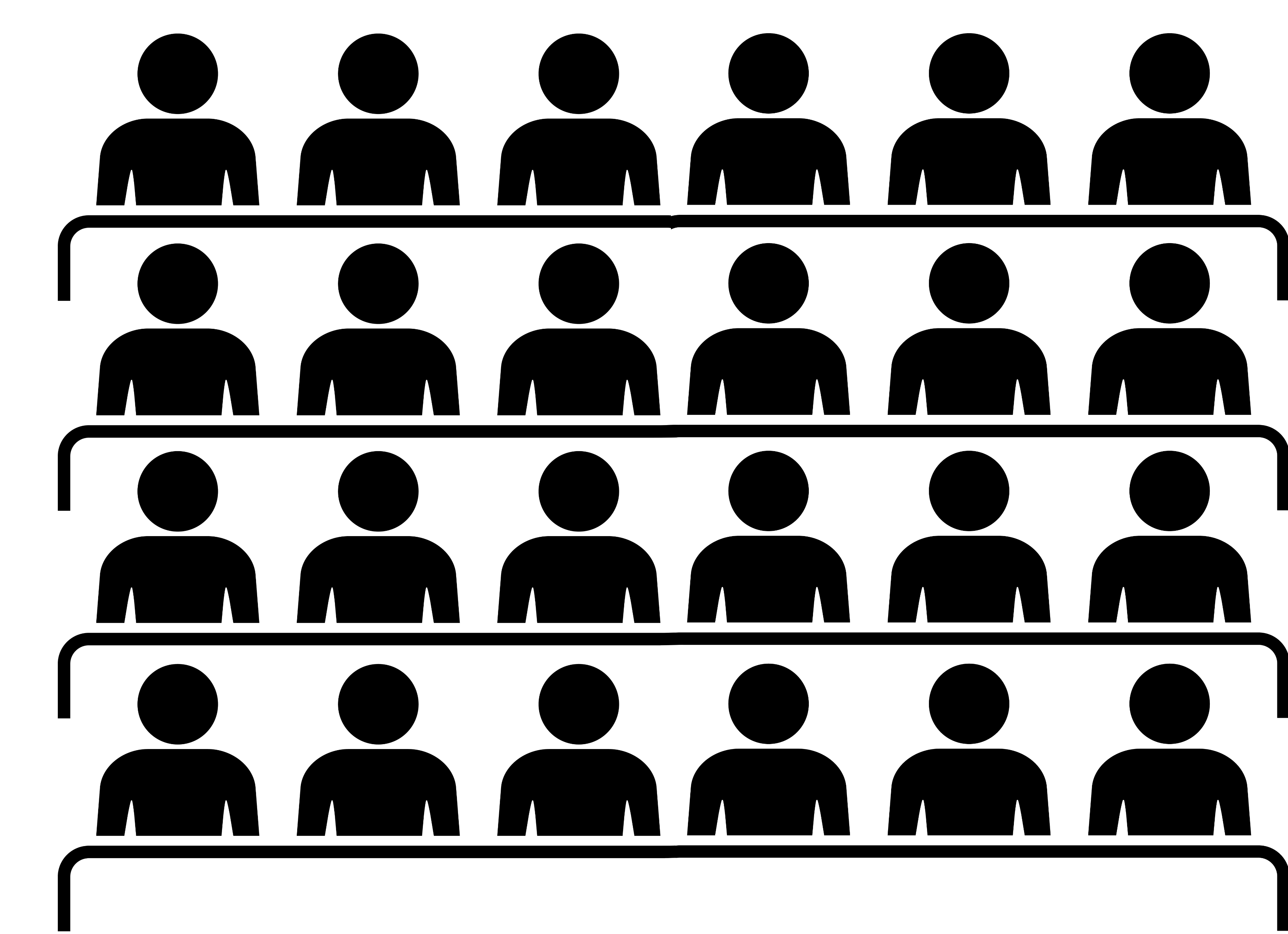 Gemeenteraad
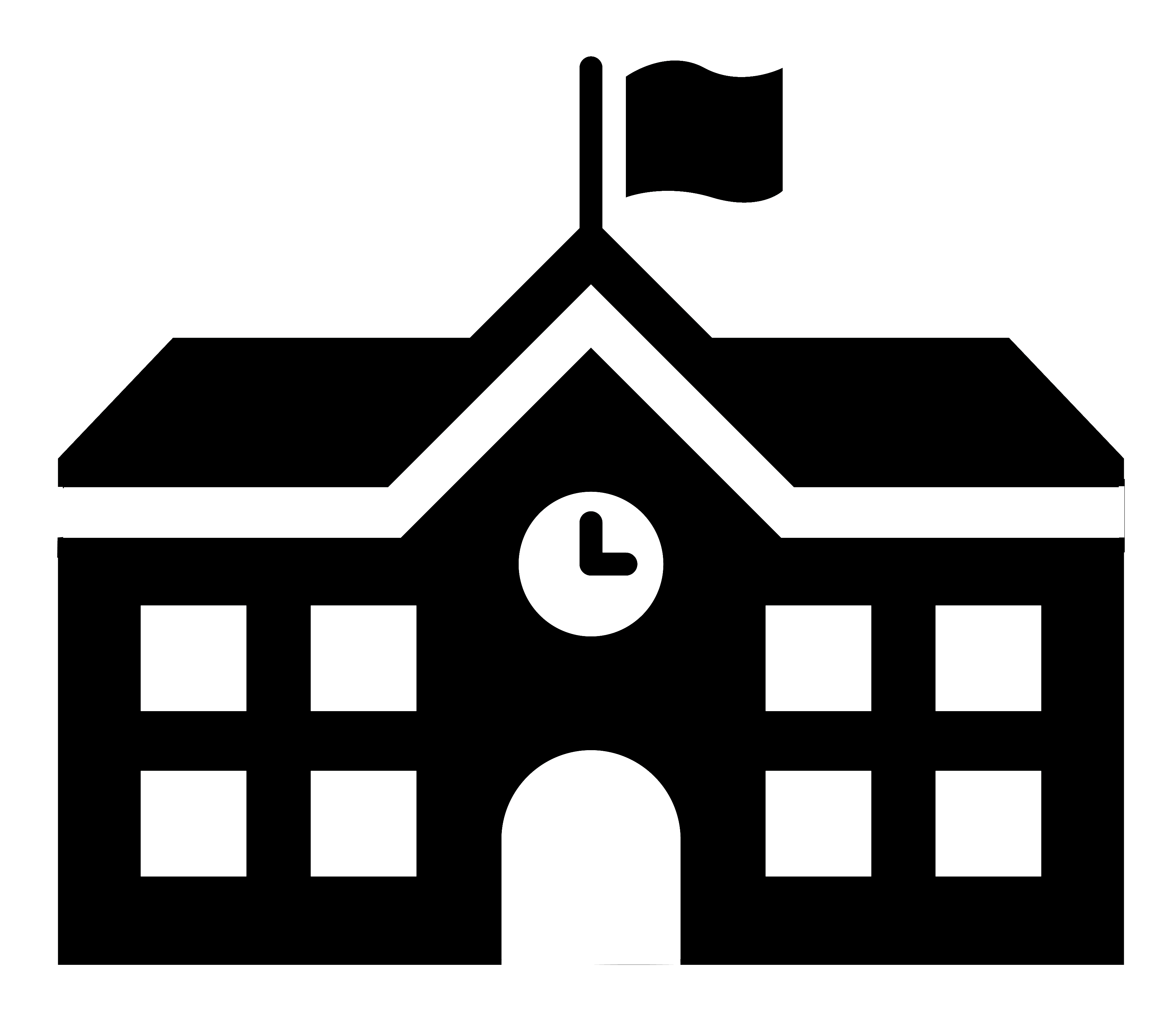 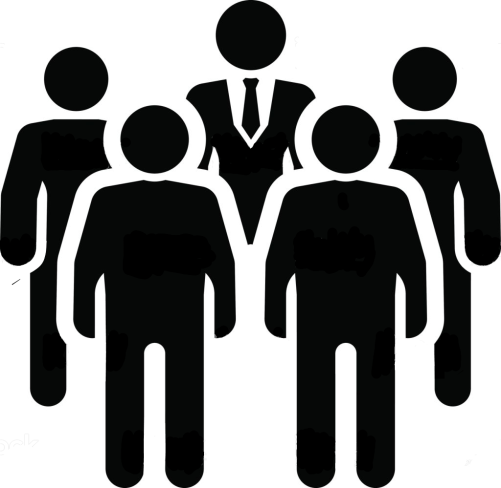 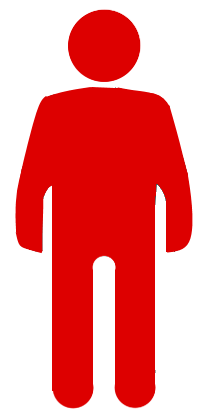 Wethouders
Wat vinden jullie hiervan?
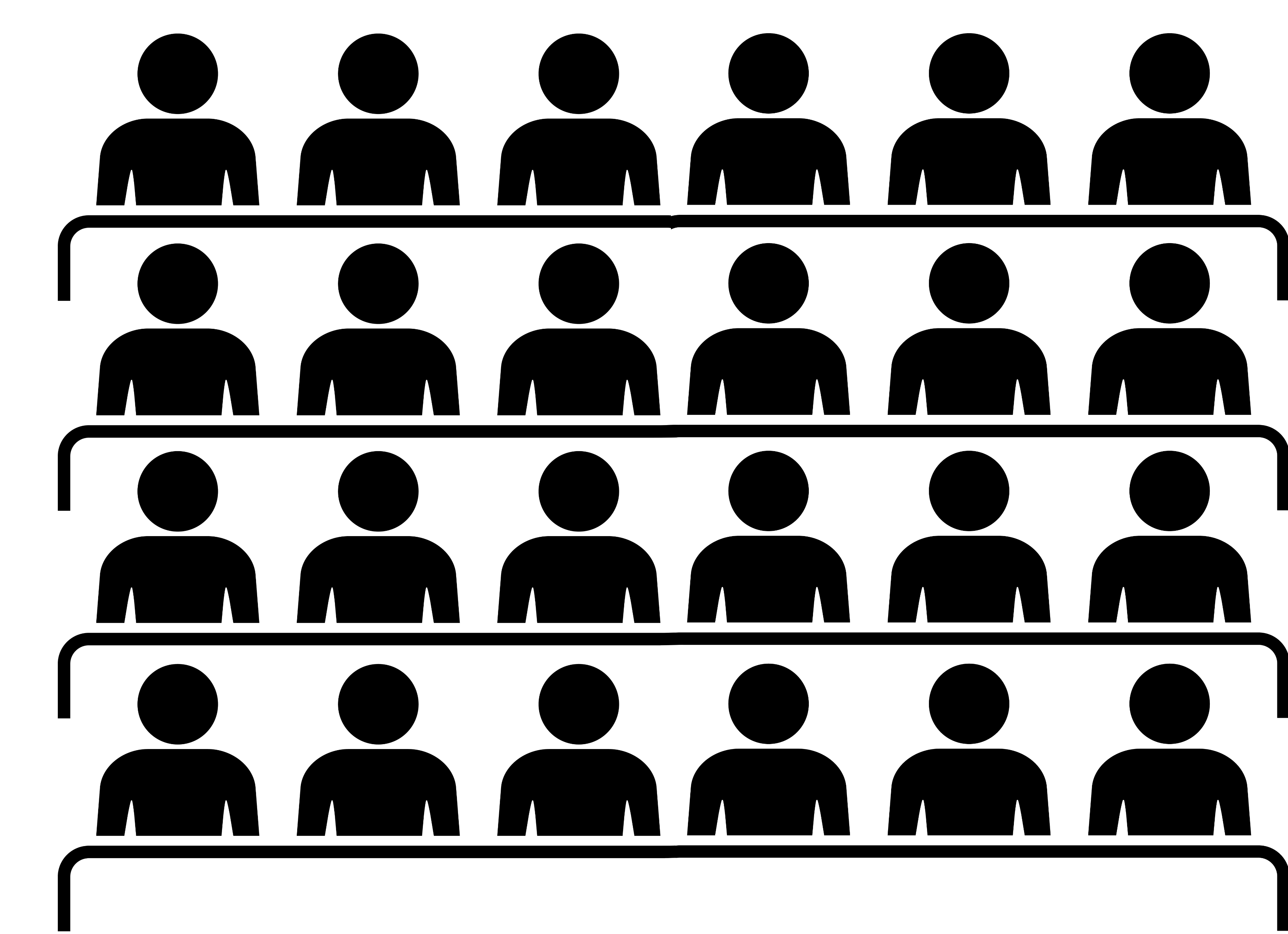 Gemeenteraad
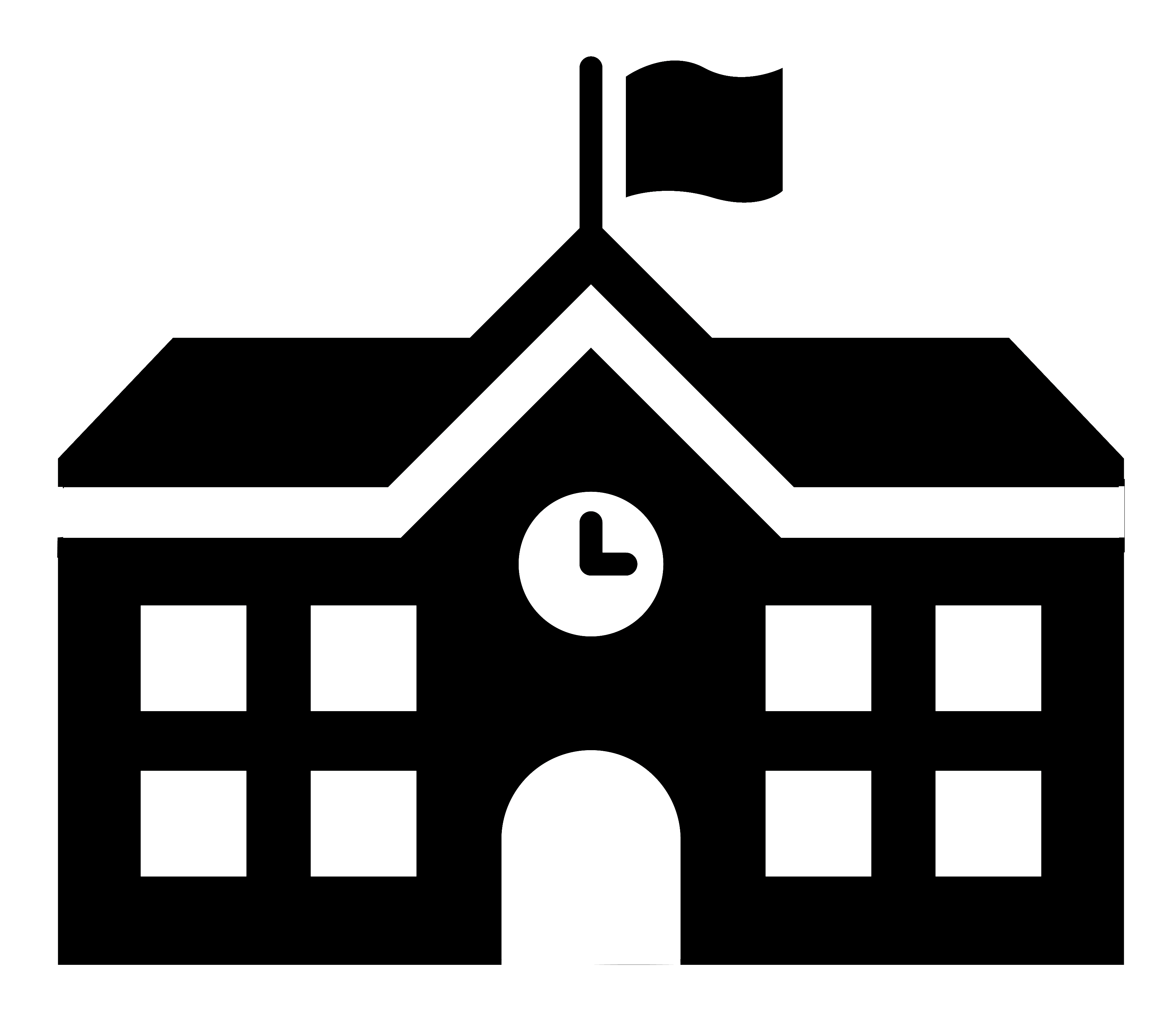 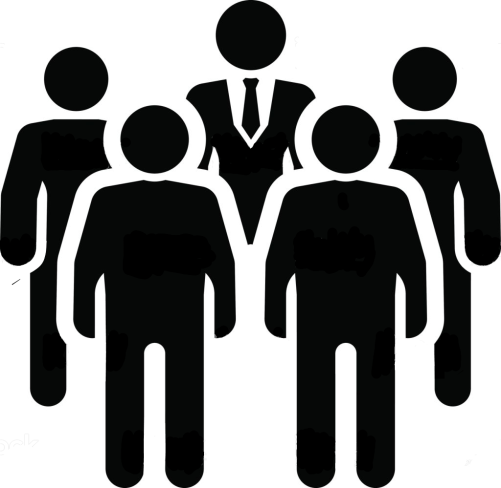 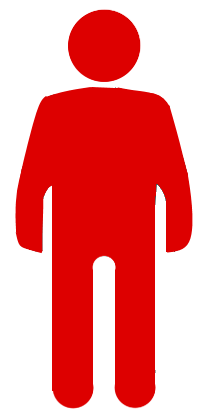 Wethouders
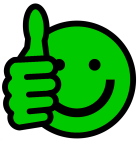 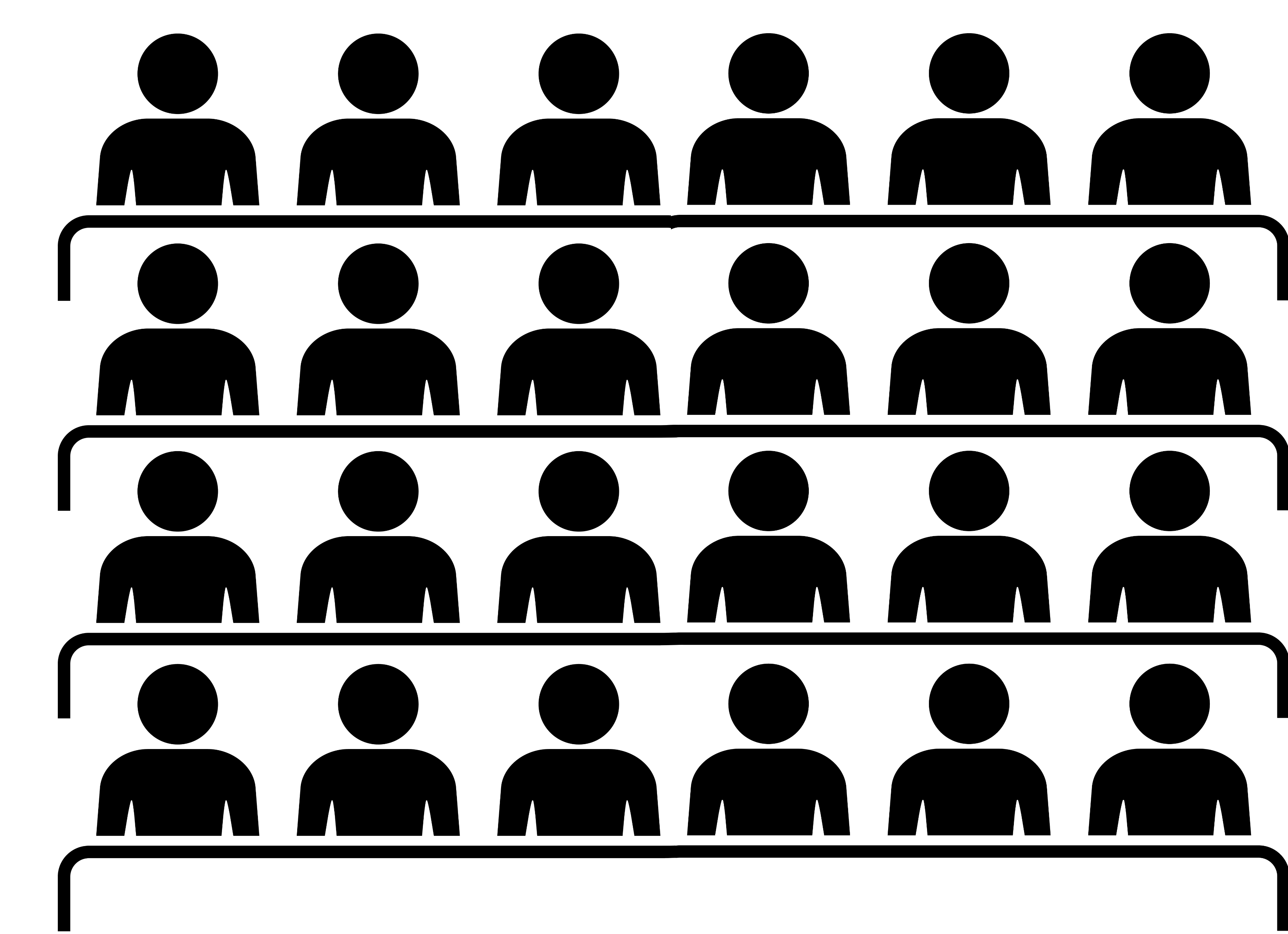 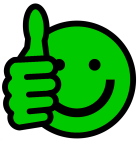 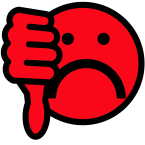 vóór of tegen
Gemeenteraad
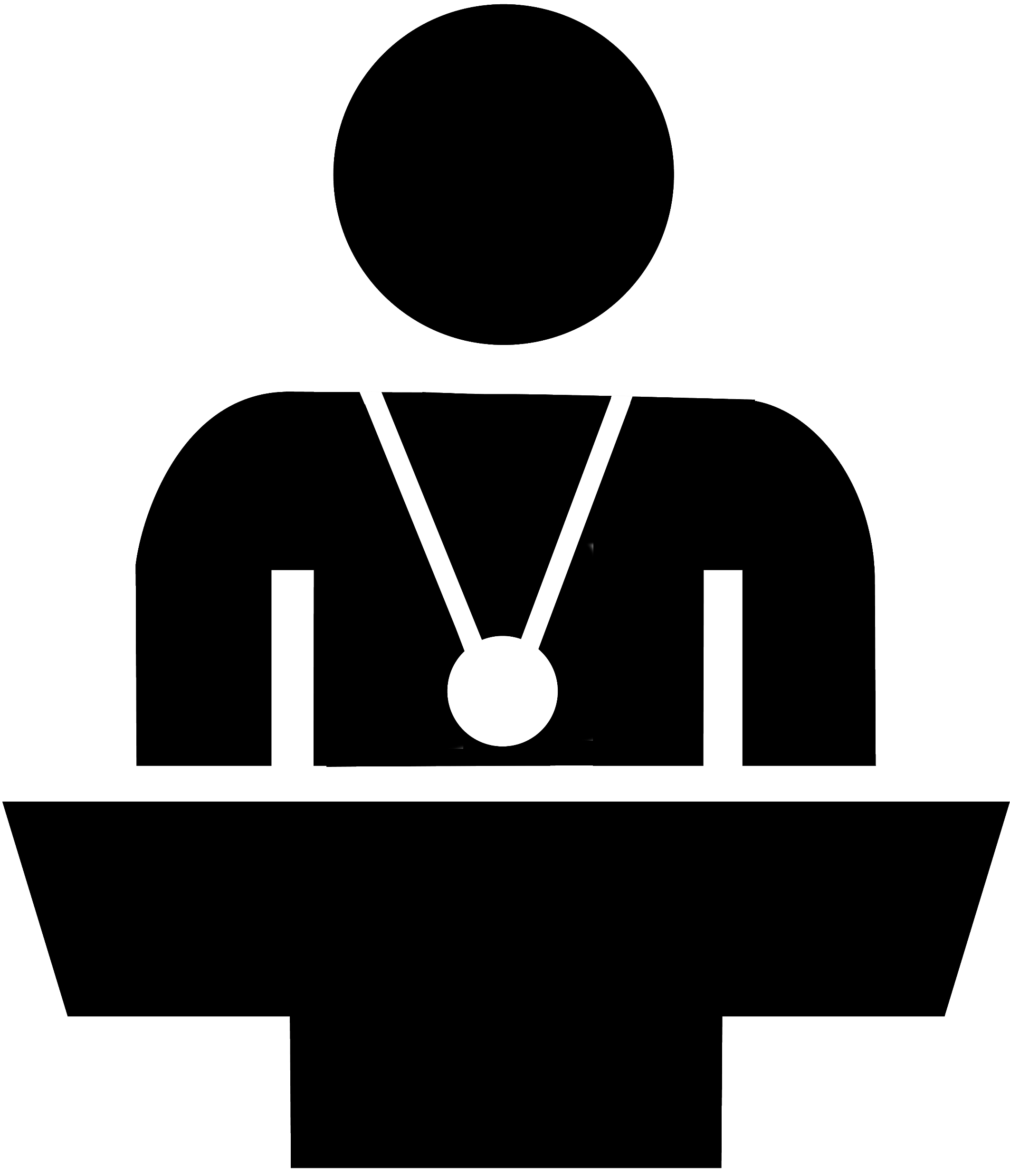 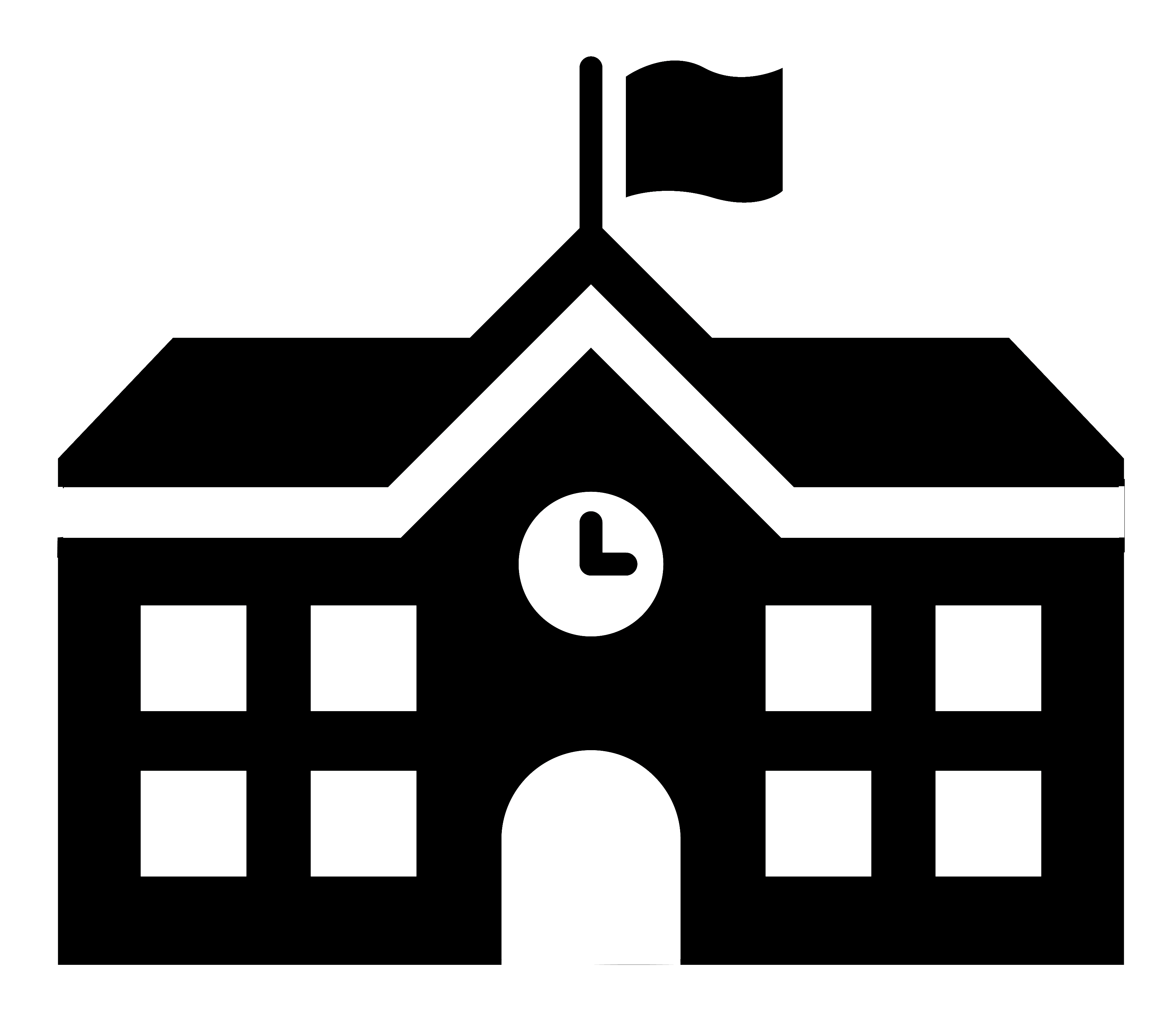 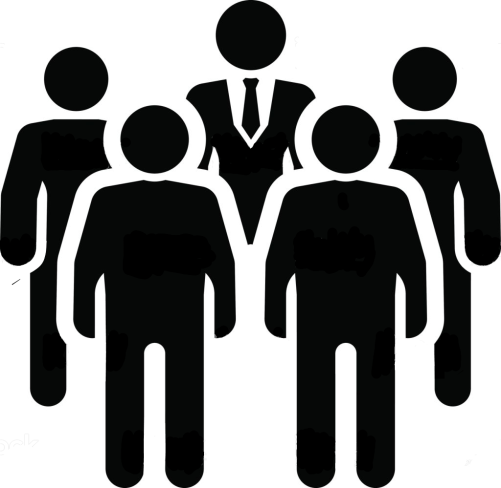 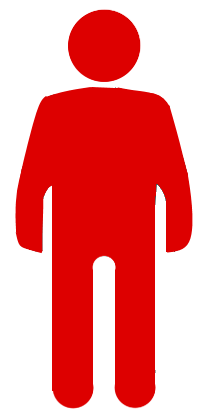 Burgemeester
controleert
Wethouders
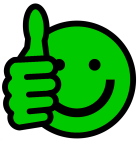 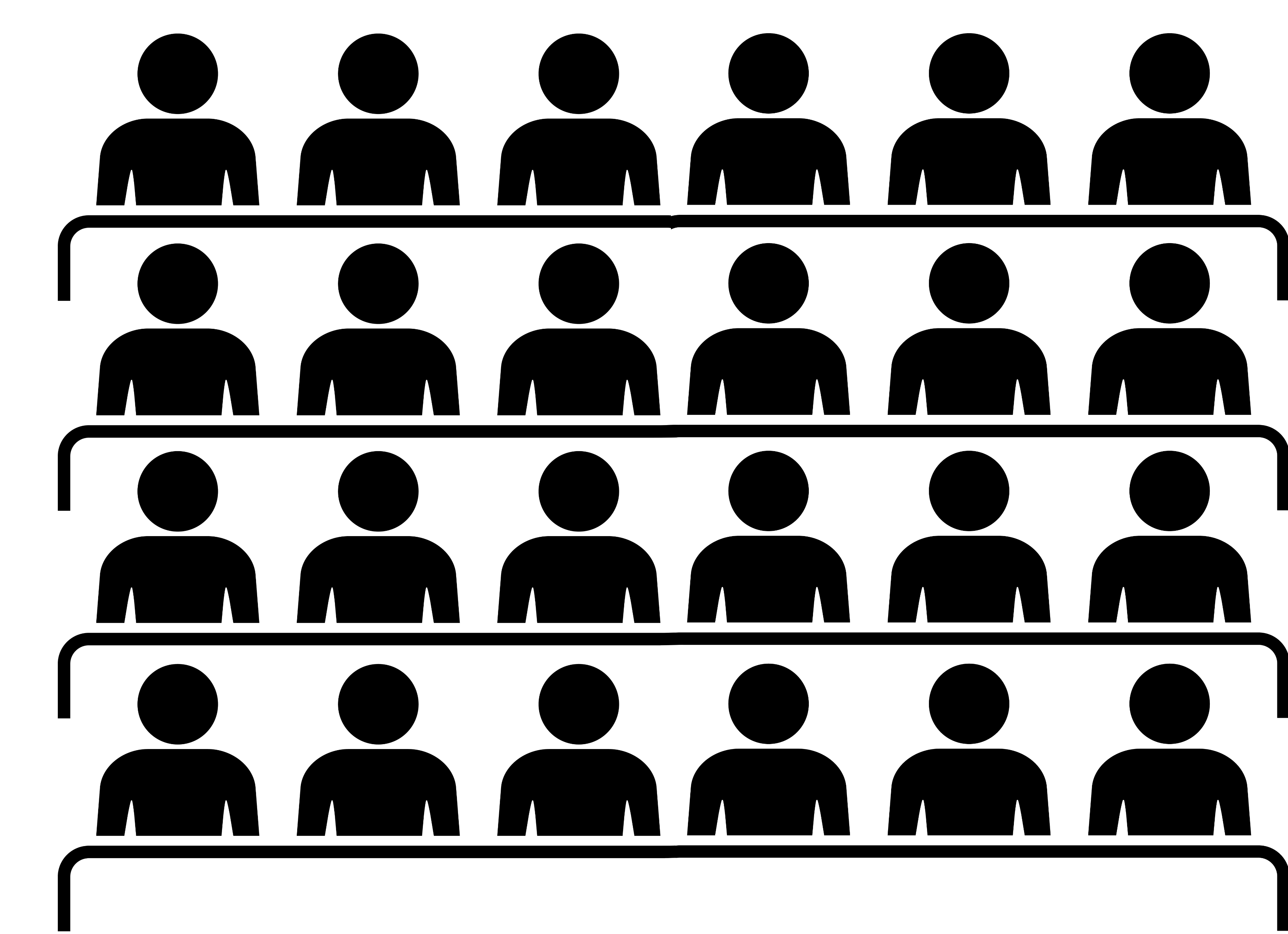 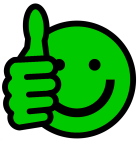 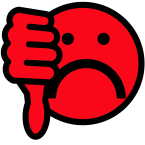 vóór of tegen
Gemeenteraad
Onze burgemeester
Voeg hier een foto in van
de eigen burgemeester
De baas van politie en brandweer
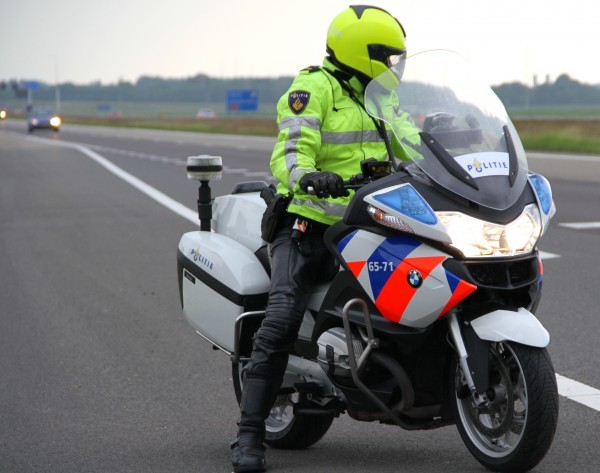 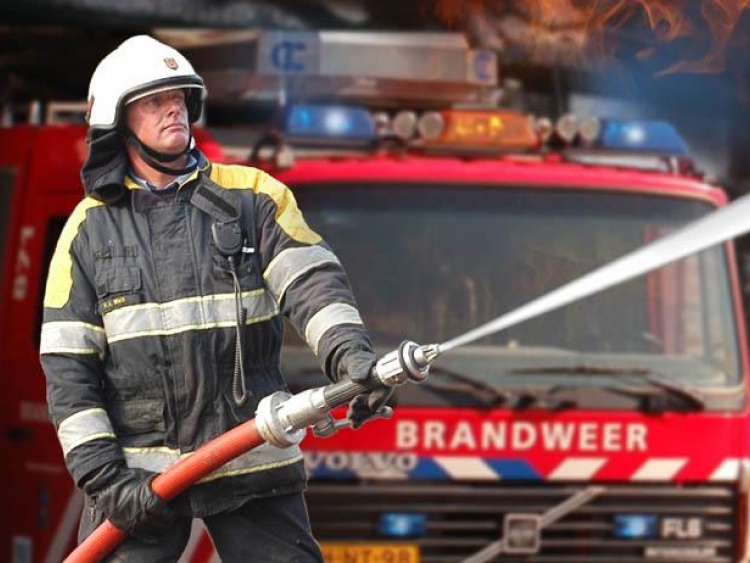 Burgemeestersketting
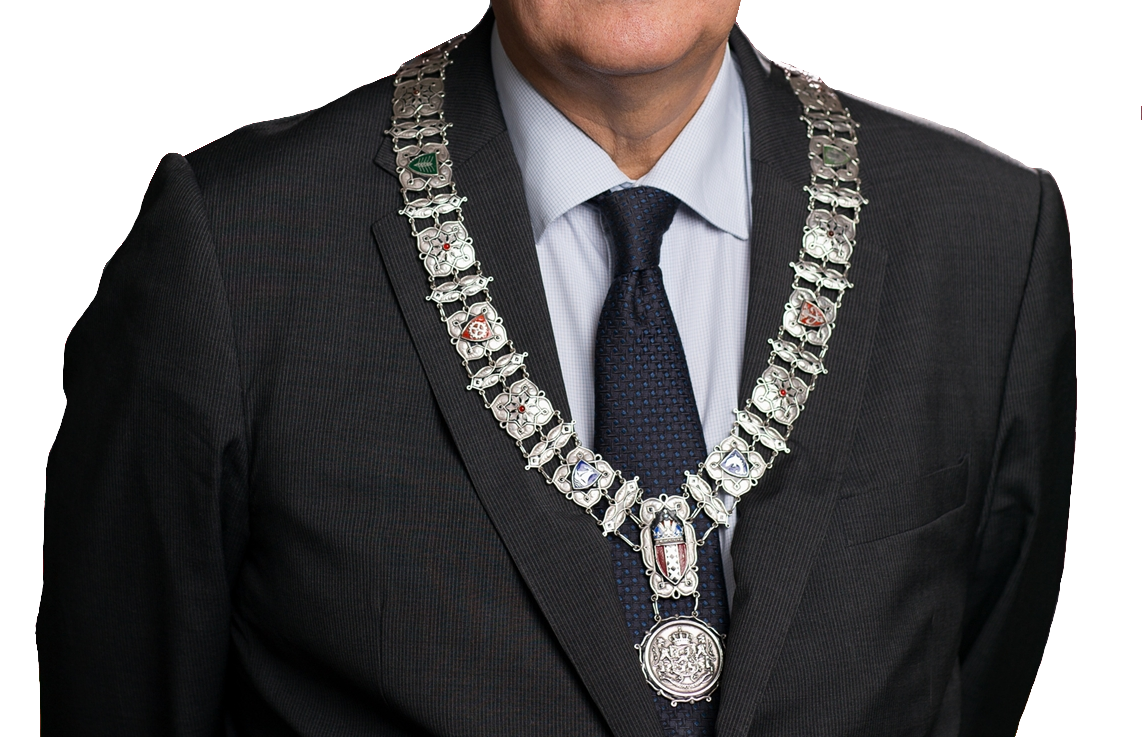 Einde